IBI5037 Algoritmos em Bionformática
Prof. Alan M. Durham
aland@usp.br
IBI5037 Algoritmos em Bioinformática - Prof. Alan M. Durham
1
5/23/14
Proposta do Curso
Apresentar algoritmos mais usados em Bionformática na área de Genômica
Dar ao aluno visão mais em profundidade das técnicas de caracterização de sequências genômicas e transcriptômicas
Complexidade dos algoritmos
Parametros
Modelagem e simplificações utilizadas
Pontos fracos e fortes de cada abordagem
Compreensão dos modelos utilizados
2
IBI5037 Algoritmos em Bioinformática - Prof. Alan M. Durham
5/23/14
Programa
Alinhamento de pares sequências 
Avaliação de alinhamentos (significado biológico dos alinhamentos, matrizes de substituição, e-values), 
Algoritmos de alinhamento (alinhamento local, global e semi-global, alinhamento com modelos mais complexos) 
Alinhamento de mRNAs contra sequências genômicas, Sim-4, Exonerate.
Alinhamentos múltiplos 
Programação dinâmica multidimensional 
Avaliação de alinhamentos múltiplos por soma de pares 
Métodos de alinhamento progressivo 
Cadeias de Markov e Modelos ocultos de Markov (HMM) 
Estimação de Parâmetros para HMMs 
Modelos markovianos mais complexos, 
predição de genes 
Alinhamento local e global de pares de sequencia utilizando HMMs 
Profile-HMMs para caracterização de famílias de sequências. HMMER e PFAM
Modelos de Covariância
Caracterização de famílias de ncRNAs, RFAM
3
IBI5037 Algoritmos em Bioinformática - Prof. Alan M. Durham
5/23/14
Dinâmica do Curso
Aulas expositivas + leituras
Provas: uma ou duas
Apresentação:
Cada aluno deve apresentar um artigo em tópico relacionado à matéria do curso
Resenha
Cada aluno deve entregar uma resenha sobre tema relacionado a matéria do curso
Critério de notas
Nota decimal = (2* MédiaProvas + 2 * NotaResenha + NotaApresentação) / 5
Conceito: A (NotaDecimal >=8,5), B (NotaDecimal >= 7), C (NotaDecimal >=5), R (NotaDecimal < 5,0)
NÃO HÁ RECUPERAÇÃO NEM SEGUNDO TRABALHO
4
IBI5037 Algoritmos em Bioinformática - Prof. Alan M. Durham
5/23/14
Bibiliografia
·R. Durbin, S. Eddy, A. Krogh, G. Mitchison: Biological Sequence Analysis: probabilistic models of proteins and nucleic acids, Cambridge Press, 1998 · 
João Setubal e João Meidanis: Introduction to Computational Molecular Biology, PWS press, 1997.tional Molecular Biology, PWS press, 1997.
5
IBI5037 Algoritmos em Bioinformática - Prof. Alan M. Durham
5/23/14
Leitura Inicial
Tópico: alinhamentos
Fonte: “Bioinformatics in Tropical Disease Resarch : a pratical and case-study approach. (Gruber, Durham, Huyhn, Del Portillo, editores)
Cap. 5 – Similarity Search (Setubal e Braeuning) 
http://www.ncbi.nlm.nih.gov/books/NBK6818/
6
IBI5037 Algoritmos em Bioinformática - Prof. Alan M. Durham
5/23/14
Dogma Central
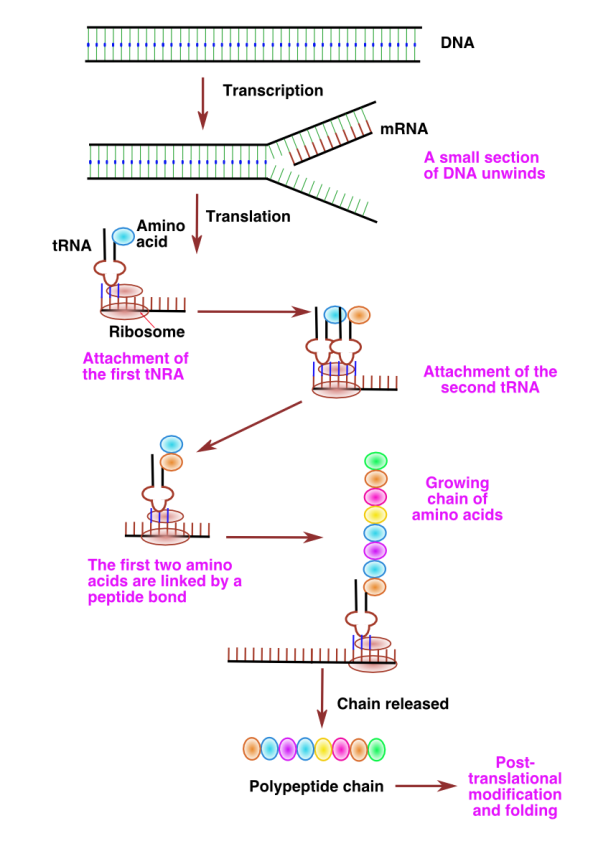 DNA é o repositório da informação
Transcrição: região do genoma é copiada para mRNA
 
Tradução: ribossomo usa o mRNA como molde para tradução em aminoácidos que formam a proteína
Proteínas formam o controle básico do metabolismo do organismo, além de papeis estruturais, etc.
(Recente): o papel dos ncRNAs
7
Fonte: http://sciencebuz.com/articles/dna-to-protein-the-central-dogma/
IBI5037 Algoritmos em Bioinformática - Prof. Alan M. Durham
5/23/14
Dogma Central: eucariotos vs. procariotos
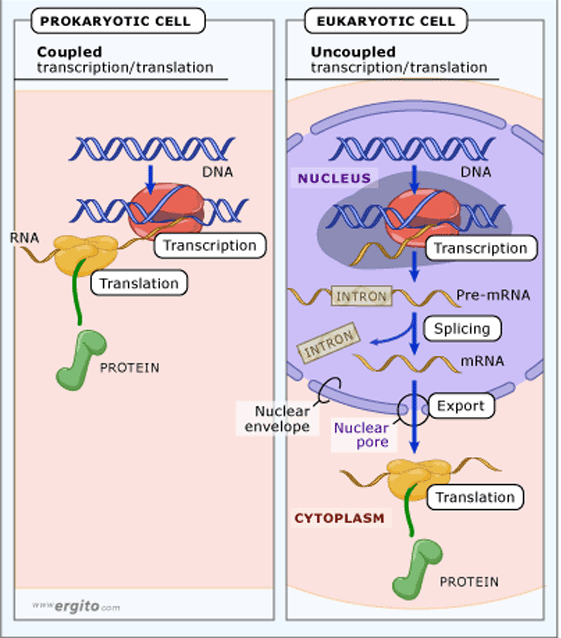 DNA é o repositório da informação
Transcrição: região do genoma é copiada para mRNA
Edição: em organismos eucariotosregiões do mRNA (íntrons) são editadas
Tradução: ribossomo usa o mRNA como molde para tradução em aminoácidos que formam a proteína.
8
Fontehttp://biology200.gsu.edu/houghton/4595%20'04/lecture1.html
IBI5037 Algoritmos em Bioinformática - Prof. Alan M. Durham
5/23/14
Proteínas: forma vs. função
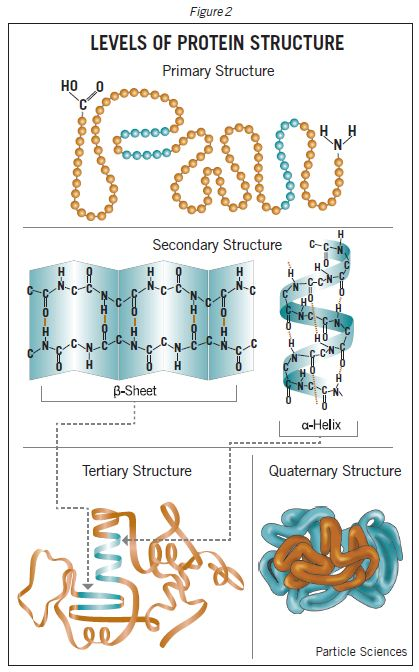 Após produzidas as proteínas se dobram formando estruturas secundárias, terciárias e quaternárias.
9
Fonte:http://www.particlesciences.com/news/technical-briefs/2009/protein-structure.html
IBI5037 Algoritmos em Bioinformática - Prof. Alan M. Durham
5/23/14
Proteínas: forma vs. função
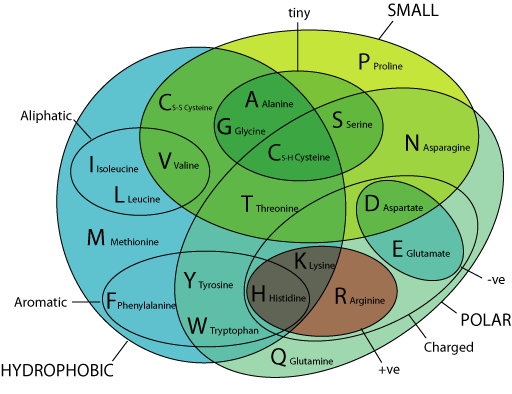 Após produzidas as proteínas se dobram formando estruturas secundárias, terciárias e quaternárias.
Aminoácidos individuais tem propriedades específicas, algumas das quais compartilhadas com outros aminoácidos
fonte:http://www.jalview.org/help/html/misc/aaproperties.html
10
IBI5037 Algoritmos em Bioinformática - Prof. Alan M. Durham
5/23/14
Proteínas: forma vs. função
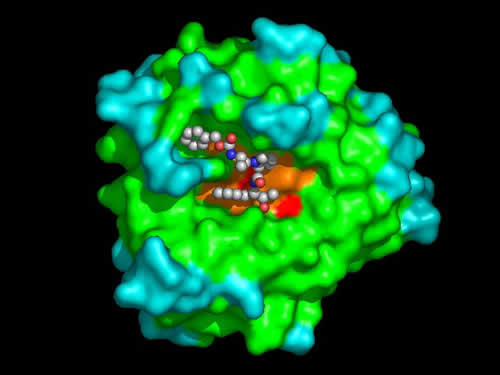 Após produzidas as proteínas se dobram formando estruturas secundárias, terciárias e quaternárias.
Aminoácidos individuais tem propriedades específicas, algumas das quais compartilhadas com outros aminoácidos
Funções das proteínas são determinadas por sua conformação espacial e propriedades dos aminoácidos expostos ao meio.
Podemos localizar regiões funcionais na proteína original: domínios
Proteínas formadas de domínios recorrentes
Regiões evolutivamente próximas e/ou que codificam regiões de proteína com função semelhante devem ter sequências semelhantes
Fonte:http://www.pacificu.edu/as/chemistry/research/index.cfm
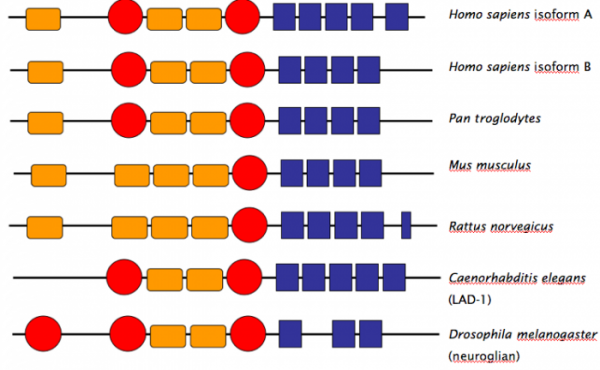 11
Fonte:http://maricquegen677s09.weebly.com/protein.html
IBI5037 Algoritmos em Bioinformática - Prof. Alan M. Durham
5/23/14
Evolução
Seres vivos evoluem através de mutações bem sucedidas que auxiliam em sua reprodutibilidade e sobrevivência.
Pressão evolutiva (regiões funcionais importantes tendem a ser conservadas: mutações têm como consequência células inviáveis ou menos adaptadas)
Mutações são alterações no genoma
Erros no processo de duplicação
Transposições/perdas
Transferência de genes de outros organismos
Vírus
Plantas
12
IBI5037 Algoritmos em Bioinformática - Prof. Alan M. Durham
5/23/14
Alinhamento
Dadas duas sequências de caracteres (e.g. Letras asssociadas aos nucleotídeos: A, C, G, T), queremos parear as sequencias de maneira a maximizar o número de regiões semelhantes detectadas
Pesos atribuídos às diferenças (mismatch) e remoções (indels).
	ATTCAGTAAG—-ATT
     AGTC--GTACGTTATT
13
IBI5037 Algoritmos em Bioinformática - Prof. Alan M. Durham
5/23/14
Evolução e alinhamento
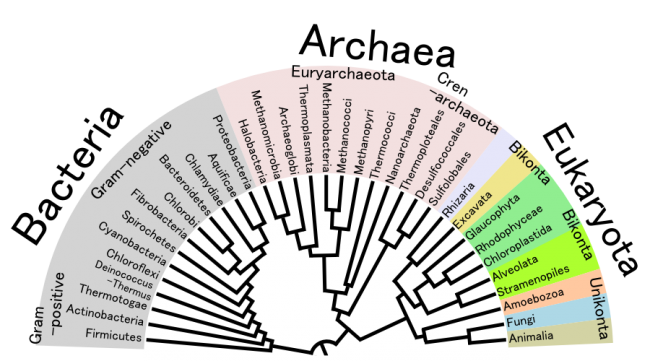 Podemos assim modelar processo de mutação como edições na cadeia de nucleotídeos que descreve nosso genoma
Entender o processo de edição de genes entre espécies nos dá o caminho para modelar o processo evolutivo e construir árvores filogenéticas.
Alinhamento nos dá um mapa das regiões conservadas entre duas sequências e aquelas que mudaram
A partir de distâncias de edição e pesos nas operações podemos construir árvores de evolução
Espécies  (genes comuns)
Genes
Hipótese de trabalho: número mínimo de edições (verdadeiro?)
Fonte:http://docireland.org/bio161/
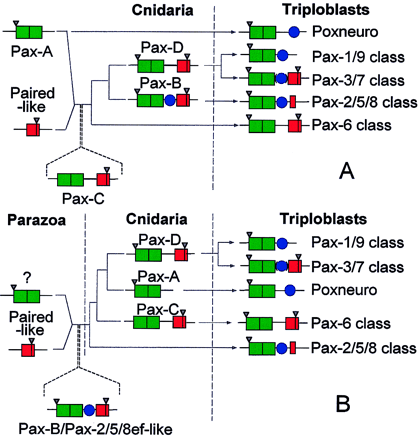 14
Fonte:http://www.pnas.org/content/97/9/4475/F5.expansion.html
IBI5037 Algoritmos em Bioinformática - Prof. Alan M. Durham
5/23/14
Sequenciamento e alinhamento
Sequenciamento é o processo de determinar  a sequência de aminoácidos de um trecho de DNA/RNA
Sequenciadores são capazes de determinar apenas trechos entre 25 e 1000 nucleotídeos
Para sequenciar genoma ou mRNA em geral é necessário sequenciar vários pedaços e, após isso, unir os pedaços
Para que isso seja possível cada DNA/RNA a ser sequenciado precisa ser dividido de várias maneiras
Após isso tenta-se associar pedaços distintos pelas suas superposições nas pontas: MONTAGEM
Para montagem é necessário realizarmos um alinhamento dos trechos sequenciados
Alinhamento de natureza distinta do anterior
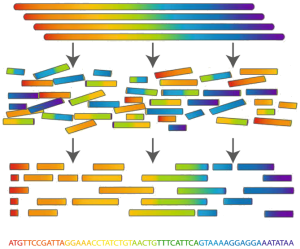 Fonte:http://rosalind.info/problems/long/
15
IBI5037 Algoritmos em Bioinformática - Prof. Alan M. Durham
5/23/14
Evolução e alinhamento
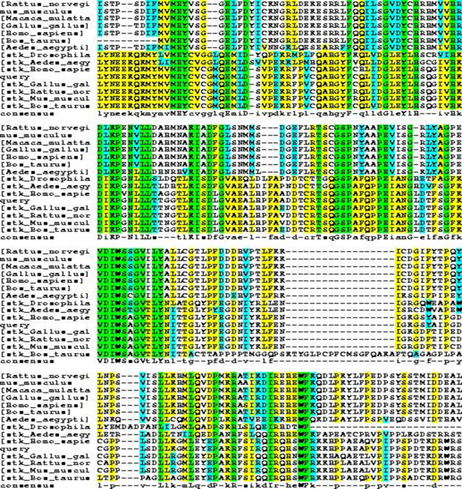 Podemos criar hipótese sobre as operações de edição envolvidas na evolução a partir do alinhamento completo de duas sequências.
Alinhamento global localiza regiões conservadas (pressão evolutiva) e aquelas com maior taxa de alteração.
Regiões não conservadas podem servir de modelo para cálculo de distância evolutiva (edição mais relacionada a tempo do que função)
Para entender processo evolutivo de conjunto de sequências é necessário alinhamento múltiplo
NOTA: processo de alinhamento deve levar em conta características da biologia (e.g. Inserção e remoção de trechos longos mais provável que inúmeras inserções/remoções individuais)
Fonte:http://yester.ispub.com/journal/the-internet-journal-of-genomics-and-proteomics/volume-4-number-1/in-silico-characterization-of-stk11-a-protein-involved-in-pj-syndrome.html#sthash.YaQlyPwn.dpbs
16
IBI5037 Algoritmos em Bioinformática - Prof. Alan M. Durham
5/23/14
Anotação e alinhamento
Anotação é o processo de caracterização das regiões de um genoma
Na anotação de proteínas, queremos descobrir qual o papel e funcionamento das proteínas de um organismo
Sequenciamento de genoma + predição de genes
Sequenciamento de mRNAs
Regiões evolutivamente próximas e/ou que codificam regiões de proteína com função semelhante devem ter sequências semelhantes
Dado o alto custo da biologia, torna-se importante localizar genes/proteínas com sequências semelhantes ou com trechos semelhantes a uma sequência nova de resíduos (nucleotídeos ou aminoácidos)
Alinhamento local: prioriza regiões de alta similaridade.
17
IBI5037 Algoritmos em Bioinformática - Prof. Alan M. Durham
5/23/14
Alinhamento
Nos próximos slides iremos fazer uma apresentação inicial sobre alinhamento e seus algoritmos. 
Estes slides foram adaptados de uma aula de Hugues Sicotte.
Os slides adaptados estão em azul
18
IBI5037 Algoritmos em Bioinformática - Prof. Alan M. Durham
5/23/14
19
Local and Global Alignment, Database Searching With Blast
Original Presentations:
	Hugues Sicotte
	National Center for Biotechnology Information
	sicotte@ncbi.nlm.nih.gov
Adaptation:
	Alan Durham
	University of São Paulo
	alan@ime.usp.br
5/23/14
IBI5037 Algoritmos em Bioinformática - Prof. Alan M. Durham
Alignment definition and Type:
20
Alignment:
Each Base is used at most once.
Global Alignment:
All bases aligned with another base or with                               a gap (symbol of “-” or sometimes “.”).
G-ATES 
GRATED
Local Alignments:
Do not need to align all the  bases in all sequences.
Align BILLGATESLIKESCHEESE and GRATEDCHEESE
G-ATESLIKESCHEESE  or  G-ATES  & CHEESE
GRATED-----CHEESE      GRATED  & CHEESE
5/23/14
IBI5037 Algoritmos em Bioinformática - Prof. Alan M. Durham
C O M P A R A T I V E    A N A L Y S I S
21
Insertions and deletions (‘indels’) are represented by gaps in alignments
GATTATACCA
GATTA---CA
gap of length 3
5/23/14
IBI5037 Algoritmos em Bioinformática - Prof. Alan M. Durham
Score and Statistics
22
Percent Identity.        Can be misleading.
Score:                        A simple quality measure is the “score”. The 			score assigns points for each aligned base 			(or gap) of the alignment.
        identical bases : “match” score
  mismatching bases: “mismatch” score
         gaps(optional):  “gap opening” penalty for starting a gap
                                   “gap extension” penalty for each gap symbol.
Example:                       match = +1 , mismatch =-1, 
		         gap opening = -5,  gap extension=-1
G-ATESLIKESCHEESE  AND/OR G-ATES  & CHEESE
GRATED-----CHEESE        GRATED  & CHEESE
Score = 10*(+1)+1*(-1)+(-5-1)+(-5+5*(-1))
          = -7
5/23/14
IBI5037 Algoritmos em Bioinformática - Prof. Alan M. Durham
S C O R I N G   S Y S T E M S
23
Which alignment is “better”?
GCTACTAG-T-T--CGC-T-TAGCGCTACTAGCTCTAGCGCGTATAGC
0 mismatches,  5 gaps
GCTACTAGTT------CGCTTAGCGCTACTAGCTCTAGCGCGTATAGC
3 mismatches,  1 gap
5/23/14
IBI5037 Algoritmos em Bioinformática - Prof. Alan M. Durham
S C O R I N G   S Y S T E M S
24
High penalty for “opening” a gap
(e.g. G = 5)
GCTACTAG-T-T--CGC-T-TAGCGCTACTAGCTCTAGCGCGTATAGC
Penalty = 5G + 6L = 31
Lower penalty for “entending” a gap
(e.g. L = 1)
GCTACTAGTT------CGCTTAGCGCTACTAGCTCTAGCGCGTATAGC
Penalty = 1G + 6L = 11
5/23/14
IBI5037 Algoritmos em Bioinformática - Prof. Alan M. Durham
F12
F2
E
F1
E
K
Catalytic
PLAT
F1
E
K
K
Catalytic
L O C A L   S I M I L A R I T Y
25
Protein modules in coagulation factor XII (F12) and tissue plasminogen activator (PLAT)
Mix-and-match protein modules confound alignment algorithms
F1,F2	Fibronectin repeatsE	EGF similarity domainK	Kringle domainCatalytic	Serine protease activitiy
5/23/14
IBI5037 Algoritmos em Bioinformática - Prof. Alan M. Durham
Figure 7.3
F12
F2
E
F1
E
K
Catalytic
PLAT
F1
E
K
K
Catalytic
L O C A L   S I M I L A R I T Y
26
Protein modules in coagulation factor XII (F12) and tissue plasminogen activator (PLAT)
Mix-and-match protein modules confound alignment algorithms
modules inreverse order
F1,F2	Fibronectin repeatsE	EGF similarity domainK	Kringle domainCatalytic	Serine protease activitiy
5/23/14
IBI5037 Algoritmos em Bioinformática - Prof. Alan M. Durham
Figure 7.3
F12
F2
E
F1
E
K
Catalytic
PLAT
F1
E
K
K
Catalytic
L O C A L   S I M I L A R I T Y
27
Protein modules in coagulation factor XII (F12) and tissue plasminogen activator (PLAT)
Mix-and-match protein modules confound alignment algorithms
repeatedmodules
F1,F2	Fibronectin repeatsE	EGF similarity domainK	Kringle domainCatalytic	Serine protease activitiy
5/23/14
IBI5037 Algoritmos em Bioinformática - Prof. Alan M. Durham
Figure 7.3
C     G    T    A    C     C    G    T
A
0
0
0
1
0
0
0
0
C
1
0
0
0
1
1
0
0
G
0
1
0
0
0
0
1
0
T
0
0
1
0
0
0
0
1
D O T    P L O T S
28
Dot-plot Fitch : Biochem. Genet. (1969)3,99-108
Horizontal axis is coordinates for one sequence
Vertical axis is coordinates for the other
5/23/14
IBI5037 Algoritmos em Bioinformática - Prof. Alan M. Durham
Figure 7.4
D O T    P L O T S
29
Dot-plot Fitch : Biochem. Genet. (1969)3,99-108
Can also score not 1 position at a time, but in sliding window. For example a window of 3 nucleotides where we score 1 for identical triplets and 0 for all other combinations yields.
Horizontal axis is coordinates for one sequence
C     G    T    A    C     C    G    T
A
0
0
0
0
0
0
Vertical axis is coordinates for the other
C
1
0
0
0
0
1
G
T
5/23/14
IBI5037 Algoritmos em Bioinformática - Prof. Alan M. Durham
Figure 7.4b
D O T    P L O T S
30
Coagulation Factor XII  (F12)
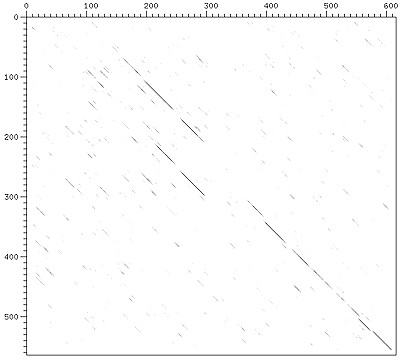 Horizontal axis is coordinates for one sequence
Vertical axis is coordinates for the other
Tissue Plasminogen Activator (PLAT)
5/23/14
IBI5037 Algoritmos em Bioinformática - Prof. Alan M. Durham
Figure 7.4
F1
E
K
K
Catalytic
F2
E
F1
E
K
Catalytic
D O T    P L O T S
31
Coagulation Factor XII  (F12)
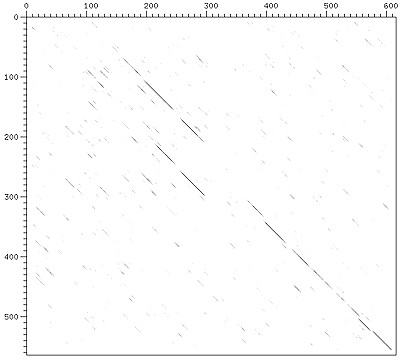 Plot dots for high similarity within a short window
Adjacent dots merge to form diagonal segments
Tissue Plasminogen Activator (PLAT)
5/23/14
IBI5037 Algoritmos em Bioinformática - Prof. Alan M. Durham
Figure 7.4
D O T    P L O T S
32
Coagulation Factor XII  (F12)
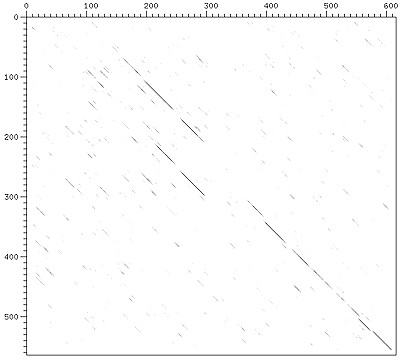 Repeated domains show a characteristic pattern
F1
E
K
K
Tissue Plasminogen Activator (PLAT)
Catalytic
F2
E
F1
E
K
Catalytic
5/23/14
IBI5037 Algoritmos em Bioinformática - Prof. Alan M. Durham
Figure 7.4
90
137
23
72
P A T H    G R A P H S
33
Dot plots suggest paths through the alignment space
EGF similarity domains of urokinse plasminogen activator (PLAU) and  tissue plasminogen activator (PLAT)
90
137
23
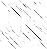 Path graphs are more explicit representations
Each path is a unique alignment
72
PLAU  90  EPKKVKDHCSKHSPCQKGGTCVNMP--SGPH-CLCPQHLTGNHCQKEK---CFE  137PLAT  23  ELHQVPSNCD----CLNGGTCVSNKYFSNIHWCNCPKKFGGQHCEIDKSKTCYE   72
5/23/14
IBI5037 Algoritmos em Bioinformática - Prof. Alan M. Durham
Figure 7.5
P A T H    G R A P H S
34
EGF similarity domains of urokinse plasminogen activator (PLAU) and  tissue plasminogen activator (PLAT)
Dot plots suggest paths through the alignment space
90
137
90
137
23
23
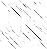 Path graphs are explicit representations of alignments
72
72
PLAU  90  EPKKVKDHCSKHSPCQKGGTCVNMP--SGPH-CLCPQHLTGNHCQKEK---CFE  137PLAT  23  ELHQVPSNCD----CLNGGTCVSNKYFSNIHWCNCPKKFGGQHCEIDKSKTCYE   72
5/23/14
IBI5037 Algoritmos em Bioinformática - Prof. Alan M. Durham
Figure 7.5
D Y N A M I C    P R O G R A M M I N G
35
Dynamic Programming Example
Construct an optimal of these two sequences:
G A T A C T A
G A T T A C C A
Using these scoring rules:
Match:
+1
Mismatch:
-1
Gap:
-1
5/23/14
IBI5037 Algoritmos em Bioinformática - Prof. Alan M. Durham
Alinhamentos: o algoritmo de programação dinâmica
Uma maneira possível de se construir o melhor alinhamento dado um sistema de pontuação (scoring), é calcular todos os possíveis alinhamentos com suas pontuações e escolher o melhor.
Esta solução de “força bruta” porém é inviável
Número: de possíveis alinhamentos  entre duas sequências de tamanho m e n



A idéia do algoritmo é que podemos modelar a solucão do problema a partir da solução de problemas menores obtendo uma fórmula que pode ser utilizada eficientemente
36
IBI5037 Algoritmos em Bioinformática - Prof. Alan M. Durham
5/23/14
Alinhamentos: o algoritmo de programação dinâmica
Dadas as sequências
X = ACCTGTTAGGTAA
Y =  GTACTACTTACAC
Um alinhamento destas duas sequências pode terminar apenas de três maneiras
????????????A
????????????C

????????????A
????????????—

????????????-- 
????????????C
37
IBI5037 Algoritmos em Bioinformática - Prof. Alan M. Durham
5/23/14
Alinhamentos: o algoritmo de programação dinâmica
De maneira mas geral, se temos as sequências
X = x1x2….xn
Y =  y1y2…ym
Um alinhamento destas duas sequências pode terminar apenas de três maneiras
???????????? xn
???????????? ym

???????????? xn
????????????—

????????????-- 
???????????? ym
38
IBI5037 Algoritmos em Bioinformática - Prof. Alan M. Durham
5/23/14
Alinhamentos: o algoritmo de programação dinâmica
Ora, se chamarmos de A(x1x2….xn,y1y2…ym)  o escore do melhor alinhamento entre x1x2….xn e y1…ym.e, considerando que há apenas três maneiras de terminar este alinhamento, podemos deduzir que


 
 
Ou seja, que se tivermos os alinhamentos dos prefixos de X e Y, podemos obter os alinhamentos de X e Y a partir de uma operação de máximo entre três valores
39
IBI5037 Algoritmos em Bioinformática - Prof. Alan M. Durham
5/23/14
Alinhamentos: o algoritmo de programação dinâmica
Vamos supor agora que fosse possível construir uma matriz Amxn onde a posição A[i,j] contivesse o valor do melhor alinhamento entre as sequências 
x1x2….xi
	y1y2…yj
Todas as posições  da matriz poderiam ser calculadas a partir dos vizinhos a esquerda, acima e na diagonal acima. Para a última posição temos:
m
m-1
n-1
n
40
IBI5037 Algoritmos em Bioinformática - Prof. Alan M. Durham
5/23/14
Alinhamentos: o algoritmo de programação dinâmica
Vamos supor agora que fosse possível construir uma matriz Amxn onde a posição A[i,j] contivesse o valor do melhor alinhamento entre as sequências 
x1x2….xi
	y1y2…yj
Todas as posições  da matriz poderiam ser calculadas a partir das a partir dos vizinhos a esquerda, acima e na diagonal acima. Ou outra qualquer:
j
i
41
IBI5037 Algoritmos em Bioinformática - Prof. Alan M. Durham
5/23/14
Alinhamentos: o algoritmo de programação dinâmica
Ora, na primeira coluna teremos os valores de alinhar a primeira sequência apenas com gaps, e na primeira linha os valores de alinhar a segunda sequência apenas com gaps (supondo gap=-1)
j
i
42
IBI5037 Algoritmos em Bioinformática - Prof. Alan M. Durham
5/23/14
Alinhamentos: o algoritmo de programação dinâmica
Em seguida basta usar a fórmula para preenchermos as outras posições:
j
i
43
IBI5037 Algoritmos em Bioinformática - Prof. Alan M. Durham
5/23/14
Alinhamentos: o algoritmo de programação dinâmica
Em seguida basta usar a fórmula para preenchermos as outras posições:
j
i
44
IBI5037 Algoritmos em Bioinformática - Prof. Alan M. Durham
5/23/14
Alinhamentos: o algoritmo de programação dinâmica
Em seguida basta usar a fórmula para preenchermos as outras posições:
j
i
45
IBI5037 Algoritmos em Bioinformática - Prof. Alan M. Durham
5/23/14
Alinhamentos: o algoritmo de programação dinâmica
Vejamos agora um exemplo prático nos próximos slides
46
IBI5037 Algoritmos em Bioinformática - Prof. Alan M. Durham
5/23/14
D Y N A M I C    P R O G R A M M I N G
47
G
A
T
A
C
T
A
Arrange the sequence residues along a two-dimensional lattice
G
A
T
T
A
Vertices of the lattice fall between letters
C
C
A
5/23/14
IBI5037 Algoritmos em Bioinformática - Prof. Alan M. Durham
D Y N A M I C    P R O G R A M M I N G
48
G
A
T
A
C
T
A
The goal is to find the optimal path (thing about the Dotplot)
G
A
from here
T
T
A
C
to here
C
A
5/23/14
IBI5037 Algoritmos em Bioinformática - Prof. Alan M. Durham
D Y N A M I C    P R O G R A M M I N G
49
G
A
T
A
C
T
A
Each path corresponds to a unique alignment
G
A
T
T
Which one is optimal?
A
C
C
A
5/23/14
IBI5037 Algoritmos em Bioinformática - Prof. Alan M. Durham
D Y N A M I C    P R O G R A M M I N G
50
G
A
T
A
C
T
A
From our previous observatons, the score for a path is the sum of its incremental edges scores
G
A aligned with A
A
Match = +1
T
T
A
C
C
A
5/23/14
IBI5037 Algoritmos em Bioinformática - Prof. Alan M. Durham
D Y N A M I C    P R O G R A M M I N G
51
G
A
T
A
C
T
A
The score for a path is the sum of its incremental edges scores
G
A
A aligned with T
T
Mismatch = -1
T
A
C
C
A
5/23/14
IBI5037 Algoritmos em Bioinformática - Prof. Alan M. Durham
D Y N A M I C    P R O G R A M M I N G
52
G
A
T
A
C
T
A
The score for a path is the sum of its incremental edges scores
G
T aligned with NULL
A
Gap = -1
T
T
NULL aligned with T
A
C
C
A
5/23/14
IBI5037 Algoritmos em Bioinformática - Prof. Alan M. Durham
D Y N A M I C    P R O G R A M M I N G
53
G
A
T
A
C
T
A
Incrementally extend the path
0
-1
G
-1
+1
A
T
T
A
C
C
A
5/23/14
IBI5037 Algoritmos em Bioinformática - Prof. Alan M. Durham
D Y N A M I C    P R O G R A M M I N G
54
G
A
T
A
C
T
A
Incrementally extend the path
0
-2
-1
G
-1
-2
+1
A
Remember the best sub-path leading to each point on the lattice
T
T
A
C
C
A
5/23/14
IBI5037 Algoritmos em Bioinformática - Prof. Alan M. Durham
D Y N A M I C    P R O G R A M M I N G
55
G
A
T
A
C
T
A
Incrementally extend the path
0
-2
-1
G
-1
0
-2
+1
A
Remember the best sub-path leading to each point on the lattice
+2
0
T
T
A
C
C
A
5/23/14
IBI5037 Algoritmos em Bioinformática - Prof. Alan M. Durham
D Y N A M I C    P R O G R A M M I N G
56
G
A
T
A
C
T
A
Incrementally extend the path
0
-2
-1
G
-1
0
-2
+1
A
Remember the best sub-path leading to each point on the lattice
+2
-2
0
T
T
A
C
C
A
5/23/14
IBI5037 Algoritmos em Bioinformática - Prof. Alan M. Durham
D Y N A M I C    P R O G R A M M I N G
57
G
A
T
A
C
T
A
Incrementally extend the path
0
-2
-1
-3
G
-1
-1
0
-2
+1
A
Remember the best sub-path leading to each point on the lattice
+2
+1
-2
0
T
+1
-3
+3
-1
T
A
C
C
A
5/23/14
IBI5037 Algoritmos em Bioinformática - Prof. Alan M. Durham
D Y N A M I C    P R O G R A M M I N G
58
G
A
T
A
C
T
A
Incrementally extend the path
0
-2
-4
-1
-5
-3
G
0
-1
-1
-2
-3
+1
A
Remember the best sub-path leading to each point on the lattice
0
+2
-1
+1
-2
0
T
+1
-3
+3
+2
-1
+1
T
-2
0
+2
+2
+1
-4
A
-1
-5
+1
+3
+2
-3
C
C
A
5/23/14
IBI5037 Algoritmos em Bioinformática - Prof. Alan M. Durham
0
-6
-2
-4
-7
-1
-5
-3
-4
-1
-5
-1
0
-2
-3
+1
-3
0
+2
-1
+1
-2
-2
0
+1
-1
-3
+3
0
+2
-1
+1
-2
0
+2
+2
+1
+2
-4
+1
-1
-5
+1
+3
+2
+3
-3
+1
-6
+4
+3
+2
-4
-2
0
+2
-5
-7
+3
+3
+2
-1
+1
-3
-8
-4
0
+2
+4
-6
-2
+2
D Y N A M I C    P R O G R A M M I N G
59
G
A
T
A
C
T
A
Incrementally extend the path
G
A
Remember the best sub-path leading to each point on the lattice
T
T
A
C
C
A
5/23/14
IBI5037 Algoritmos em Bioinformática - Prof. Alan M. Durham
0
-6
-2
-4
-7
-1
-5
-3
-4
-1
-5
-1
0
-2
-3
+1
-3
0
+2
-1
+1
-2
-2
0
+1
-1
-3
+3
0
+2
-1
+1
-2
0
+2
+2
+1
+2
-4
+1
-1
-5
+1
+3
+2
+3
-3
+1
-6
+4
+3
+2
-4
-2
0
+2
-5
-7
+3
+3
+2
-1
+1
-3
-8
-4
0
+2
+4
-6
-2
+2
D Y N A M I C    P R O G R A M M I N G
60
G
A
T
A
C
T
A
Trace-back to get optimal path and alignment
G
A
T
T
A
C
C
A
5/23/14
IBI5037 Algoritmos em Bioinformática - Prof. Alan M. Durham
D Y N A M I C    P R O G R A M M I N G
61
G
A
T
A
C
T
A
Print out the alignment
G
A
G
G
A
A
-
T
T
T
A
A
C
C
T
C
A
A
T
T
A
C
C
A
5/23/14
IBI5037 Algoritmos em Bioinformática - Prof. Alan M. Durham
Two different types of Alignment
62
Needleman & Wunch (J. Mol. Biol. (1970) 48,443-453 : Problem of finding the best path. Revelation: Any partial sub-path that ends at a point along the true optimal path must itself be the optimal path leading to that point. This provides a method to create a matrix of path “score”, the score of a path leading to that point. Trace the optimal path from one end to the other of the two sequences.
Global Alignment methods (complete sequences):
Smith & Waterman.(J. Mol. Biol. (1981), 147,195-197: Use Needleman &Wunch, but report all non-overlapping paths, starting at the highest scoring points in the path graph.
FASTP(Lipman &Pearson(1985),Science 227,1435-1441
BLAST (Altschul et al (1990),J. Mol. Bio. 215,408-410): don’t report all overlapping paths, but only attempt to find paths if there are words that are high-scoring. Speeds up considerably the alignments.
Local Alignment methods (subsequence):
5/23/14
IBI5037 Algoritmos em Bioinformática - Prof. Alan M. Durham
Optimal global alignment
Optimal local alignment
Needleman & Wunsch (1970)
Smith & Waterman (1981)
Sequences align essentially from end to end
Sequences align only in small, isolated regions
G L O B A L   &   L O C A L   S I M I L A R I T Y
63
Implementations of dynamic programming for global and local similarities
5/23/14
IBI5037 Algoritmos em Bioinformática - Prof. Alan M. Durham
Local and Global Alignments: computing the matrix
64
global alignment: as shown in previous slides
local allignment: change computation so that never put negative values
when value of cell will be negative, set to zero (means staring another path)
best local alignment comes from entry in matrix with maximum value
semi-global alignment:
good in assembling
ignore gaps at the end and at the beginning of sequences
to ignore gaps at the beginning of alignment: zeroes in first column and first row
to ignore gaps at the end of alignment: pick maximum value of last row and last column
5/23/14
IBI5037 Algoritmos em Bioinformática - Prof. Alan M. Durham
D Y N A M I C    P R O G R A M M I N G: semi-global alignment
65
G
A
T
A
C
T
choose the best score from scores in last row and collumn
fill first row and first column with zeroes
in this problem, 2 solutions
0
0
0
0
0
0
0
G
-1
-1
0
0
-1
-1
+1
A
0
+2
-1
+1
-2
0
0
T
+1
0
+3
0
+2
-1
+1
T
-1
0
+2
+2
+1
+2
0
A
-1
0
+1
+3
+2
-1
+1
C
0
+4
+3
-1
-2
0
+2
C
(we eliminated the last symbol from one of the sequences)
-1
0
+3
+3
-1
+1
-2
A
0
-2
0
+2
-1
-2
+2
5/23/14
IBI5037 Algoritmos em Bioinformática - Prof. Alan M. Durham
Match/mismatch scores and Statistics
66
Some amino acids mutations do not affect structure/function very much. Amino acids with similar physico-chemical and steric properties can often replace each other. 
Scoring system that doesn’t penalize very much mutations to similar amino acid.
PAM Matrices: Point Accepted Mutations. Defined in terms of a divergence of 1 percent PAM. For distant sequences use PAM250, while for closer sequences (like DNA) use PAM100. Some sites accumulate mutations some others don’t, thus use of the PAM100 matrix doesn’t mean that the sequences compared were 100% mutated.
BLOSUM: BLOCK substitution matrices. Started with the BLOCKS database of multiple alignment only involving distant sequences. BLOSUM62 means that the proteins compared were never closer than 62% Identity.  BLOSUM50 matrices involved alignment of more distant sequences. Recommend use BLOSUM matrices (BLOSUM62) for most protein alignments.
5/23/14
IBI5037 Algoritmos em Bioinformática - Prof. Alan M. Durham
Alignment methods
67
Query sequence
Sequence Alignment representation using a dot plot.
For a query of N letters against a subject sequence of M letters, it requires MxN comparisons.
Subject sequence
5/23/14
IBI5037 Algoritmos em Bioinformática - Prof. Alan M. Durham
query sequence
MLIIKRDELVISWASHERE
H A S H I N G   M E T H O D S
68
Hashing is a common method for accelerating database searches
MLI
LII
IIK
IKR
all overlappingwords of size 3
KRD
Compile “dictionary” of words from the query sequence. Put each word in a look-up table that points to the original position in the sequence. Thus given one word, you can know if it is in the query in a single  operation.
RDE
DEL
ELV
LVI
VIS
ISW
SWA
WAS
ASH
SHE
HER
ERE
5/23/14
IBI5037 Algoritmos em Bioinformática - Prof. Alan M. Durham
Index lookup
69
Each word is assigned a unique integer. 
E.g. for a word of 3 letters made up of an alphabet of 20 letters.
Assign a code to each letter Code(l) (0 to 19)
For a word of 3 letters L1 L2 L3 the code is
	index = Code(L1)*202 + Code(L2)*201 + Code(L3)
3. Have an array with a list of the positions that have that word.
AAA
AAB
MLI
MLJ
0
1
2
3
1
5/23/14
IBI5037 Algoritmos em Bioinformática - Prof. Alan M. Durham
Position in query sequence of word
query sequence
MLIIKRDELVISWASHERE
H A S H I N G   M E T H O D S
70
Building the dictionary for the query sequence requires (N-2) operations.
MLI
LII
IIK
IKR
all overlappingwords of size 3
KRD
RDE
DEL
ELV
The database contains (M-2) words, and it takes only one operation to see if the word was in the query.
LVI
VIS
ISW
SWA
WAS
ASH
SHE
HER
ERE
5/23/14
IBI5037 Algoritmos em Bioinformática - Prof. Alan M. Durham
Blast: extending good hits
71
blast pre-processes the target sequence set
lists of hits for each possible word 
3-tuple for proteins - 203 = 8000 different words
for each word, find with ones have “good match” 
A threshold on word match is established (11 -Blosum62 score)
for the “good ones” get list of sequences in database that have it and position of the match.
5/23/14
IBI5037 Algoritmos em Bioinformática - Prof. Alan M. Durham
Blast: extending good hits
72
Blast (old) : extend match both ways while score is increasing
Blast2 (new): 
 when two words found in same “diagonal” within a  “short” distance, extend an un-gapped alignment.
Same diagonal means that intermediate regions have the same size.
continue extension like old blast
get local alignments with score greater than cutoff score
perform SW on best candidates
5/23/14
IBI5037 Algoritmos em Bioinformática - Prof. Alan M. Durham
H A S H I N G   M E T H O D S
73
Query sequence
Scan the subject, looking up words in the dictionary
Use word hits to determine were to search for alignments
fills the dynamic programming matrix
in (N-2)+(M-2) operations instead
of MxN.
Subject sequence
5/23/14
IBI5037 Algoritmos em Bioinformática - Prof. Alan M. Durham
H A S H I N G   M E T H O D S
74
Query sequence
Scan the database, looking up words in the dictionary
Use word hits to determine were to search for alignments
Database sequence
BLAST extends from word hits
5/23/14
IBI5037 Algoritmos em Bioinformática - Prof. Alan M. Durham
H A S H I N G   M E T H O D S
75
Query sequence
Scan the database, looking up words in the dictionary
Use word hits to determine were to search for alignments
Database sequence
BLAST2 extends pairs in same diagonal first
5/23/14
IBI5037 Algoritmos em Bioinformática - Prof. Alan M. Durham
Database Search Space
76
Query sequence
Simplest Database searching is a large dynamic programming example.
With all the database sequences concatenated one after another.
Concanated Database sequence
5/23/14
IBI5037 Algoritmos em Bioinformática - Prof. Alan M. Durham
Escore diferenciado para gaps
Algoritmo visto até agora trata de maneira igual qualquer tipo de gap, com penalidade individual por posição
Alinhamento mais realista deveria levar em conta que um gap com n resíduos é mais provável que n gaps individuais
Soluções
Affine gaps: Penalidade para abertura de gaps + penalidade para extensão
Cálculo específico por tamanho do Gap
É possível incorporar estas soluções ao algoritmo, a primeira de maneria eficiente, a segunda com penalidade na complexidade do algoritmo
77
IBI5037 Algoritmos em Bioinformática - Prof. Alan M. Durham
5/23/14
Alinhamentos: o algoritmo de programação dinâmica com affine gaps
Novamente, se temos as sequências
X = x1x2….xn
Y =  y1y2…ym
Um alinhamento destas duas sequências pode terminar apenas de três maneiras
???????????? xn
???????????? ym

???????????? xn
????????????—

????????????-- 
???????????? ym
78
IBI5037 Algoritmos em Bioinformática - Prof. Alan M. Durham
5/23/14
Alinhamentos: o algoritmo de programação dinâmica com affine gaps
Novamente, se temos as sequências
X = x1x2….xn
Y =  y1y2…ym
Um alinhamento destas duas sequências pode terminar apenas de três maneiras
???????????? xn                             Mnm
???????????? ym

???????????? xn                            Xmn
????????????—

????????????--                                 Ymn
???????????? ym
Ora, podemos calcular cada um destes casos em uma matriz diferente
79
IBI5037 Algoritmos em Bioinformática - Prof. Alan M. Durham
5/23/14
Affine gaps
Para criarmos penalidade para abertura de gaps, precisamos de indicação de se estamos estendendo um gap ou não.
Ao invés de usarmos uma matriz, utilizaremos 3:
Mmn – onde a última ação foi a inclusão de um match
Ymn  – onde a última ação foi a inclusão de um gap na sequência X
Xmn  – onde a última ação foi a inclusão de um gap na sequência Y.
Incluiremos uma penalidade para “entrar” na matriz X ou na matriz Y  penalidade de abertura de gaps
80
IBI5037 Algoritmos em Bioinformática - Prof. Alan M. Durham
5/23/14
Affine Gaps: visualização
O cálculo de uma posição de cada matriz vai envolver olhar as outras duas (para considerar entrar ou sair de gaps)
Em cada matriz o movimento é em uma direçao apenas:
Diagonal (M) acrescenta match
Vertical (X)  acrescenta gap em Y
Horizontal (Y)  acrescenta gap em X
Ymn
Mmn
Xmn
81
IBI5037 Algoritmos em Bioinformática - Prof. Alan M. Durham
5/23/14
Fonte:https://stepic.org/Bioinformatics-Algorithms-2/Penalizing-Insertions-and-Deletions-in-Sequence-Alignments-249/step/6
Affine gaps
Vejamos as fórmulas
Todas as posições da matriz M supõe que a última ação foi um match. 
Porém podemos ter vindo de um match ou de um gap




????????????xi-1xi
????????????yj-1yj
82
IBI5037 Algoritmos em Bioinformática - Prof. Alan M. Durham
5/23/14
Affine gaps
Vejamos as fórmulas
Todas as posições da matriz M supõe que a última ação foi um match. 
Porém podemos ter vindo de um match ou de um gap




????????????xi-1xi
????????????yj-1yj
????????????xi-1xi
????????????—yj
83
IBI5037 Algoritmos em Bioinformática - Prof. Alan M. Durham
5/23/14
Affine gaps
Vejamos as fórmulas
Todas as posições da matriz M supõe que a última ação foi um match. 
Porém podemos ter vindo de um match ou de um gap




????????????xi-1xi
????????????yj-1yj
????????????xi-1xi
????????????—yj
????????????—xi 
????????????yj-1yjm
84
IBI5037 Algoritmos em Bioinformática - Prof. Alan M. Durham
5/23/14
Affine gaps
Todas as posições da matriz X supõe que a última ação foi a inserção de uma posição de X com gap em Y.
Se viemos de um gap em Y, basta penalizar a posição individual
Se viemos de um match, precisamos penalizar a posição individual e a abertura de gap
Se viemos de um gap em X precisamos penalisar a abertura de novo gap e a posição individual



????????????xi-1xi
????????????yj  —
85
IBI5037 Algoritmos em Bioinformática - Prof. Alan M. Durham
5/23/14
Affine gaps
Todas as posições da matriz X supõe que a última ação foi a inserção de uma posição de X com gap em Y.
Se viemos de um gap em Y, basta penalizar a posição individual
Se viemos de um match, precisamos penalizar a posição individual e a abertura de gap
Se viemos de um gap em X precisamos penalisar a abertura de novo gap e a posição individual



????????????xi-1xi
????????????yj  —
????????????xi-1xi
????????????——
86
IBI5037 Algoritmos em Bioinformática - Prof. Alan M. Durham
5/23/14
Affine gaps
Todas as posições da matriz X supõe que a última ação foi a inserção de uma posição de X com gap em Y.
Se viemos de um gap em Y, basta penalizar a posição individual
Se viemos de um match, precisamos penalizar a posição individual e a abertura de gap
Se viemos de um gap em X precisamos penalisar a abertura de novo gap e a posição individual



????????????xi-1xi
????????????yj  —
????????????xi-1xi
????????????——
????????????—xi 
????????????yj—
87
IBI5037 Algoritmos em Bioinformática - Prof. Alan M. Durham
5/23/14
Affine gaps
Todas as posições da matriz X supõe que a última ação foi a inserção de uma posição de X com gap em Y.
Se viemos de um gap em Y, basta penalizar a posição individual
Se viemos de um match, precisamos penalizar a posição individual e a abertura de gap
Se viemos de um gap em X precisamos penalisar a abertura de novo gap e a posição individual



????????????xi-1xi
????????????yj  —
????????????xi-1xi
????????????——
Se o custo de um mismach é menor do que o custo de abertura de gap somado ao custo individual de um gap, podemos simplificar a fórmula, já que não vamos alterar gap em X com gap em Y
88
IBI5037 Algoritmos em Bioinformática - Prof. Alan M. Durham
5/23/14
Affine gaps
Todas as posições da matriz Y supõe que a última ação foi a inserção de uma posição de Y com gap em X.
Se viemos de um gap em X, basta penalizar a posição individual
Se viemos de um match, precisamos penalizar a posição individual e a abertura de gap
Se viemos de um gap em Y precisamos penalisar a abertura de novo gap e a posição individual



????????????xi —
????????????yj-1yj
89
IBI5037 Algoritmos em Bioinformática - Prof. Alan M. Durham
5/23/14
Affine gaps
Todas as posições da matriz Y supõe que a última ação foi a inserção de uma posição de Y com gap em X.
Se viemos de um gap em X, basta penalizar a posição individual
Se viemos de um match, precisamos penalizar a posição individual e a abertura de gap
Se viemos de um gap em Y precisamos penalisar a abertura de novo gap e a posição individual



????????????xi —
????????????yj-1yj
???????????? ——
???????????? yj-1yj
90
IBI5037 Algoritmos em Bioinformática - Prof. Alan M. Durham
5/23/14
Affine gaps
Todas as posições da matriz Y supõe que a última ação foi a inserção de uma posição de Y com gap em X.
Se viemos de um gap em X, basta penalizar a posição individual
Se viemos de um match, precisamos penalizar a posição individual e a abertura de gap
Se viemos de um gap em Y precisamos penalisar a abertura de novo gap e a posição individual



????????????xi —
????????????yj-1yj
???????????? ——
???????????? yj-1yj
???????????? Xi — 
???????????? —yj—
91
IBI5037 Algoritmos em Bioinformática - Prof. Alan M. Durham
5/23/14
Affine gaps
Todas as posições da matriz Y supõe que a última ação foi a inserção de uma posição de Y com gap em X.
Se viemos de um gap em X, basta penalizar a posição individual
Se viemos de um match, precisamos penalizar a posição individual e a abertura de gap
Se viemos de um gap em Y precisamos penalisar a abertura de novo gap e a posição individual



????????????xi —
????????????yj-1yj
???????????? ——
???????????? yj-1yj
Se o custo de um mismach é menor do que o custo de abertura de gap somado ao custo individual de um gap, podemos simplificar a fórmula, já que não vamos alterar gap em X com gap em Y
92
IBI5037 Algoritmos em Bioinformática - Prof. Alan M. Durham
5/23/14
Affine gaps
Se supusermos que não podemos alterar gaps, podemos simplificar para apenas duas matrizes
93
IBI5037 Algoritmos em Bioinformática - Prof. Alan M. Durham
5/23/14
Gaps Genéricos
Podemos porém pensar em modelar o problema com mais detalhe
Será que não podemos fazer penalidasdes distintas para gaps de tamanhos diferentes e utilizar um histograma do tamanho dos gaps para inferir os escores?
Isso vai exigir mais trabalho para calcular a matriz I. 
Para affine gaps olhávamos apenas na posição anterior (extendendo o gap)
Agora precisamos, nas matrizes X e Y, olhar TODAS as posições anteriores da matriz de match, já que cada tamanho de gap tem penalidade diferente.
94
IBI5037 Algoritmos em Bioinformática - Prof. Alan M. Durham
5/23/14
O cálculo de uma posição de cada matriz vai envolver olhar as outras duas (para considerar entrar ou sair de gaps)
Em cada matriz o movimento é em uma direçao apenas:
Diagonal (M) acrescenta match
Vertical (X)  acrescenta gap em Y, olhando todas as possibilidades
Horizontal (Y)  acrescenta gap em X, olhando todas as possibildades
Ymn
Mmn
Xmn
95
IBI5037 Algoritmos em Bioinformática - Prof. Alan M. Durham
5/23/14
Fonte:https://stepic.org/Bioinformatics-Algorithms-2/Penalizing-Insertions-and-Deletions-in-Sequence-Alignments-249/step/6
O cálculo de uma posição de cada matriz vai envolver olhar as outras duas (para considerar entrar ou sair de gaps)
Em cada matriz o movimento é em uma direçao apenas:
Diagonal (M) acrescenta match
Vertical (X)  acrescenta gap em Y, olhando todas as possibilidades
Horizontal (Y)  acrescenta gap em X, olhando todas as possibildades
Ymn
Mmn
Xmn
96
IBI5037 Algoritmos em Bioinformática - Prof. Alan M. Durham
5/23/14
Fonte:https://stepic.org/Bioinformatics-Algorithms-2/Penalizing-Insertions-and-Deletions-in-Sequence-Alignments-249/step/6
Gaps Genéricos
Como fica a fórmula? Precisamos olhar, para os gaps, todas as posições anteriores





Neste caso complexidade do algorimo é O(mn(m+n)), já que, para cada posição (i,j) da matriz I, olhamos i+j posições anteriores.
97
IBI5037 Algoritmos em Bioinformática - Prof. Alan M. Durham
5/23/14
Otimizações dos algoritmos
Podemos perceber que, para alinhar duas sequências de tamanho m e n, precisamos de uma a três matrizes de tamanho m*n. 
Com isso  a “complexidade de espaço” de nosso algoritmo é O(mn). 
Para alinhamento de sequências maiores, isso pode gerar alta penalidade de espaço
Duas sequências de tamanho 100.000 necessitarão de 10.000.000.000 posições (mais de 10Gb de memória)
Existem otimizações do algoritmo que utilizam espaço linear 
O(m)  Para apenas calcular o escore, podemos manter apenas as duas últimas colunas, porém não conseguimos recompor o alinhamento
Para os alunos de computação vejam Durbin para outras otimizações
98
IBI5037 Algoritmos em Bioinformática - Prof. Alan M. Durham
5/23/14
Database Search Space
99
Which alignment is more significant?
Query sequence
Concanated Database sequence
5/23/14
IBI5037 Algoritmos em Bioinformática - Prof. Alan M. Durham
Database Search Space
100
Score can be used to judge alignments. But a score absolute value is a function of the score parameters.
Match=+1,Mismatch=-1,
Gap_open=5,
gap_extend=1
Yields same alignments as
Match=+10,Mismatch=-10,
Gap_open=50,
gap_extend=10
Scores useful for relative ranking.
Query sequence
Concanated Database sequence
5/23/14
IBI5037 Algoritmos em Bioinformática - Prof. Alan M. Durham
Database Search Space
101
Query sequence
To Judge relevancy of an alignment, need to judge if match is significant.
Concanated Database sequence
5/23/14
IBI5037 Algoritmos em Bioinformática - Prof. Alan M. Durham
102
Alligning sequences in databases: evaluating significance
we can allign a sequence with any other one
we want good allignents that are statistically significant
when searching databases, statistical relevance needs to be computed too
E-value: number of hits a random sequence of the same size would get in a database of the same size
Brute force computing: simulate random alignments and make histogram of scores.
5/23/14
IBI5037 Algoritmos em Bioinformática - Prof. Alan M. Durham
Métodos de scoring
Leitura: Where did the BLOSUM62 alignment score matrix come from? (Sean Eddy, Nature Biotechnology 22(8), 2004)
103
IBI5037 Algoritmos em Bioinformática - Prof. Alan M. Durham
5/23/14
Nota: similiaridade vs. homologia
Em bioinformática é comum o uso de duas palavras com o mesmo significado: homologia e similaridade
ERRO
Similaridade indica que dois resíduos (nucleotídeos ou aminoácidos) são iguais ou semelhantes
Homologia indica que dois resíduos derivaram do mesmo resíduo em uma sequência ancestral comum (sequência pois temos transferência horizontal)
104
IBI5037 Algoritmos em Bioinformática - Prof. Alan M. Durham
5/23/14
Métodos de scoring: um pouco de probabilidade
Podemos modelar um alinhamento como resultado de um sorteio
Hipótese de trabalho: alinhamento dos aminoácidos/nucleotídeos é independente simplifica realidade
nucleotídeos formam códons (terceira posição mais variável), 
ncRNA (nucleotídeos participantes da mesma hélice em posições pareadas devem co-variar)Regiões biológicamente significativas.
Aminoácidos não variam livremente na proteína sem consequências (e.g. regiões hidrofóbicas e hidrofílicas)
105
IBI5037 Algoritmos em Bioinformática - Prof. Alan M. Durham
5/23/14
Métodos de scoring: um pouco de probabilidade
Podemos modelar um alinhamento como resultado de um sorteio
 olhando alinhamentos curados (e.g. alinhamentos estruturais baseados na estrutura 3-d de proteínas) podemos, baseados na frequência de cada par de resíduos nos alnhamentos, estimar: 
p(x,y) ~ probabilidade de dois resíduos serem homólogos
P(x,_) ~ probabilidade de um resíduo participar de um indel
Utilizando as probabilidades acima podemos computar a probabilidade de um alinhamento multiplicando as probabilidades de cada posição do alinamento
106
IBI5037 Algoritmos em Bioinformática - Prof. Alan M. Durham
5/23/14
Métodos de scoring: um pouco de probabilidade
PROBLEMA1:
Como estabelecer thresholds de significancia?
Quanto maior o alinhamento menor sua probabilidade (produto de números menores que 1)
SOLUÇÃO 1:
Comparar o valor do alinhamento com o valor deste alinhamento supondo que pareamentos foram ao acaso. 


Agora calcularmos a razão



Queremos escores maiores que 1 (P(alinhamento) > P(alinhamento por acaso)
107
IBI5037 Algoritmos em Bioinformática - Prof. Alan M. Durham
5/23/14
Métodos de scoring: um pouco de probabilidade
PROBLEMA 2
Precisão finita dos computadores
Computadores registram números reais com notação científica (expoente+mantisa), sendo que ambos tem número finito de dígitos
Alinhamentos grandes teriam probabilidade Zero
108
IBI5037 Algoritmos em Bioinformática - Prof. Alan M. Durham
5/23/14
Métodos de scoring: um pouco de probabilidade
SOLUÇÃO 2:
Mudança na escala  uso de logaritmos (base 2). 
Agora calcularmos a razão (logs-odd score)









Queremos escores maiores que 0
109
IBI5037 Algoritmos em Bioinformática - Prof. Alan M. Durham
5/23/14
Métodos de scoring
Como vimos, embora possamos construir sistemas de cálculo de escore arbitrariamente, cada conjunto de valores acaba visando um nível de identidade das sequências.
Além disso algumas mutações de  aminiácidos em geral não alteram muito a estrutura ou função da proteína. Aminoácidos com propriedades físico-químicas similares em geral podem substituir uns aos outros. 
Examinando alinhamentos curados e utilizando escores baseados em probabilidades podemos obter sistemas de avaliação orientado a um contexto desejado
Divergência entre sequências (distância evolutiva)
Contextos de famílias específicas
Composição de genomas (frequência de fundo)
110
IBI5037 Algoritmos em Bioinformática - Prof. Alan M. Durham
5/23/14
Métodos de scoring: PAM
PAM: Point Accepted Mutation: substituição de um aminoácido por outro que é aceito pelo processo de seleção natural
DNA – mutações silenciosas (sem alteração fenotípica) não são PAM
Matriz PAM
Introduzida por Margareth Dayhoff (1978)
Tabela 20x20 indicando a probabilidade de um aminoácido ser trocado or outro através de uma série de PAMs durante um período evolucionário determinado.
Cálculo baseado em 1572 mutações observadas nas árvores filogenéticas de 71 famílias proteínas relacionadas
Alinhamentos com pelo menos 85% de identidade
PAM1 – construída diretamente
PAMXXX – produto de PAM1.
111
IBI5037 Algoritmos em Bioinformática - Prof. Alan M. Durham
5/23/14
Métodos de scoring: Blosum
BLOcks of Amno Acid Substitution Matrix
S. Henikoff e J.G. Henikoff
Calculadas a partir de alinhamentos de regiões conservadas de proteínas (sem gaps) do banco de dados BLOCKS (log-odds score)

Nota erro no cálculo 
Mark P Styczynski; Kyle L Jensen; Isidore Rigoutsos; Gregory Stephanopoulos (2008). "BLOSUM62 miscalculations improve search performance". Nat. Biotech. 26 (3): 274–275.
112
IBI5037 Algoritmos em Bioinformática - Prof. Alan M. Durham
5/23/14
Métodos de scoring: Blosum
Índice cooresponde à identidade das proteínas considerados
BLOSUM62 – proteínas originais tinham no mínimo 62% de identidade
Quando maior o índice mais próximas as proteínas
Inverso da PAM (indicativo)



BLOSUM  melhor?
113
IBI5037 Algoritmos em Bioinformática - Prof. Alan M. Durham
5/23/14
Métodos de scoring: Blosum vs PAM
Matrizes foram obtidas por meios diferentes
Cada uma favorece um contexto
PAM  - traçar origens evolutivas das proteínas
BLOSUM – encontrar domínios conservados
Leitura:
David Mount, “Comparison of the PAM and BLOSUM Amno Acid Sustitution Matrices”, Cold Spring Harbour Protocols, 2008
114
IBI5037 Algoritmos em Bioinformática - Prof. Alan M. Durham
5/23/14
Métodos de scoring: Blosum vs PAM
Outras leituras (opcional)
PAM
Dayhoff, M.O., Schwartz, R. and Orcutt, B.C. (1978). "A model of Evolutionary Change in Proteins". Atlas of protein sequence and structure (volume 5, supplement 3 ed.). Nat. Biomed. Res. Found. pp. 345–358.
BLOSUM
Henikoff, S.; Henikoff, J.G. (1992). "Amino Acid Substitution Matrices from Protein Blocks". PNAS 89 (22): 10915–10919.
115
IBI5037 Algoritmos em Bioinformática - Prof. Alan M. Durham
5/23/14
Uma nota sobre logs-odd scoring: a regra de Bayes
Nos slides acima, quando explicamos a técnica de logs-odd fizemos uma simplificação para facilitar a a compreensão.
Para entendermos realmente a construção da fórmula precisamos revisitar a regra de Bayes e as noções de probabilidade envolvidas.
116
IBI5037 Algoritmos em Bioinformática - Prof. Alan M. Durham
5/23/14
Uma nota sobre logs-odd scoring: a regra de Bayes
Quando calcularmos o escore de um alinhamento como produto de probabilidades estamos na verdade utilizando um modelo M para designar as probabilidades de cada posição no alinhamento.
Assim, tecnicamente, o que temos após o cálculo das probabilidades é o valor
P(alinhamento|M)
Ou seja, a probabilidade daquele alinhamento dado nosso modelo de probabilidades.
Podemos imaginar isso como sendo a probabilidade da natureza produzir exatamente aquele alinhamento se ela seguisse as regras de M.
.
117
IBI5037 Algoritmos em Bioinformática - Prof. Alan M. Durham
5/23/14
Uma nota sobre logs-odd scoring: a regra de Bayes
Analogamente, ao calcularmos a probabilidade do alinhamento apenas utilizando as frequências dos resíduos nas duas sequências, estamos calculando a probabilidade da natureza produzir exatamente aquelas duas sequências independentemente.
O que queremos na verdade saber e qual o melhor modelo para caracterizar o que temos: 
E: duas sequências que seguiram um processo evolutivo definido pelas probabilidades que calculamos, ou
R: Duas sequências que aconteceram por puro acaso.
118
IBI5037 Algoritmos em Bioinformática - Prof. Alan M. Durham
5/23/14
Uma nota sobre logs-odd scoring: a regra de Bayes
Queremos assim comparar:
P(E| alinhamento) vs P(R | alinhamento)
Ou seja queremos saber, dadas as duas sequências, qual o modelo mais provável
Mas como calcular estes valores, sabemos apenas como calcular 
P(alinhamento|E) e 
P(alinhamento|R) ?
119
IBI5037 Algoritmos em Bioinformática - Prof. Alan M. Durham
5/23/14
Uma nota sobre logs-odd scoring: a regra de Bayes
Para nos auxiliar, podemos usar a regra de Bayes.
Vamos ver como podemos construí-la.
Para isso podemos utilizar a definição de probabilidade condicional
A probabilidade de um evento A dado um evento B é

A partir daí podemos obter a regra da multiplicação
120
IBI5037 Algoritmos em Bioinformática - Prof. Alan M. Durham
5/23/14
Uma nota sobre logs-odd scoring: a regra de Bayes
Ora, como:

Então  

A partir daí podemos derivar  regra de Bayes
121
IBI5037 Algoritmos em Bioinformática - Prof. Alan M. Durham
5/23/14
Uma nota sobre logs-odd scoring: a regra de Bayes
Podemos utilizar a regra de Bayes para nos auxiliar em nossos cálculos
122
IBI5037 Algoritmos em Bioinformática - Prof. Alan M. Durham
5/23/14
Uma nota sobre logs-odd scoring: a regra de Bayes
Como queremos saber se

Basta ver se (utilizando a regra de Bayes):


Veja que o denominador é comum e pode ser eliminado
123
IBI5037 Algoritmos em Bioinformática - Prof. Alan M. Durham
5/23/14
Uma nota sobre logs-odd scoring: a regra de Bayes
Nossa última dificuldade é descobrir como calcular P(E) e P(R)
Na impossibilidade de calcular a probabilidade dos modelos, podemos simplificar e supor que são equiprováveis
Assim temos, finalmente, calculamos apenas que

Porém não devemos esquecer que supusemos a equiprobabilidade dos modelos.
Devemos considerar que, quando for factível uma estimativa da probabilidade dos modelos conflitantes, a fórmula do slide anterior deve ser utilizada.
124
IBI5037 Algoritmos em Bioinformática - Prof. Alan M. Durham
5/23/14
Avaliando os alinhamentos: significância dos escores
Nosso modelo probabilístico leva em conta apenas as duas sequências.
Porém, no caso geral, estamos alinhando uma sequência contra inúmeras sequências de um banco de dados
Não é difícil ver que, quanto maior for o banco de dados, ou maior nossa sequência, mas fácil será achar, mesmo que totalmente por acaso, um bom alinhamento.
Pensemos assim, se gerarmos sequências simuladas supondo frequências iguais de resíduos
Se prosseguirmos o sorteio indefinidamente, devemos, em algum momento, gerar uma sequência muito similar à nossa sequência, mesmo que totalmente por acaso.
125
IBI5037 Algoritmos em Bioinformática - Prof. Alan M. Durham
5/23/14
Avaliando os alinhamentos: significância dos escores
Desta maneira, ao procurar sequências em um banco de dados, devemos levar em conta o tamanho do banco para estimar a significância de um alinhamento
O alinhamento pode parecer ser mais provável no modelo E, mas ser consequência apenas de um número muito grande de “sorteios” realizados.
Para resolver este problema em geral alinhamentos são avaliados pelo seu E-value
Veremos a seguir o que é o E-value.
126
IBI5037 Algoritmos em Bioinformática - Prof. Alan M. Durham
5/23/14
Avaliando os alinhamentos: O que é E-value?
E-value é uma medida utilizada para avaliar alinhamentos, em particular o Blast
Um erro comum é acreditar que e-value é um valor de probabilidade
E-value seria a chance de um alinhamento entre tuas sequências ser puramente coincidental
Se isso fosse verdade, não haveria E-values maiores que 1.
127
IBI5037 Algoritmos em Bioinformática - Prof. Alan M. Durham
5/23/14
Avaliando os alinhamentos: O que é E-value?
Para entender o E-value vamos usar uma comparação.
Se caracterizarmos uma pessoa pelo comprimento em centímetros e cor do maior fio de cabelo, podemos ter uma boa maneira de identificar pessoas nesta sala.
Porém, se tentarmos utilizar esta medida na carteira de identidade das pessoas, substituindo a impressão digital, deverão ocorrer vários casos de medidas iguais no Brasil, causando o caos na polícia federal. 
Isso porque quanto maior o número de pessoas, mais esperamos que um comprimento de cabelo igual ocorra totalmente ao acaso.
128
IBI5037 Algoritmos em Bioinformática - Prof. Alan M. Durham
5/23/14
Avaliando os alinhamentos: O que é E-value?
Na verdade, e-value é uma estimativa do número que alinhamentos com escore pelo menos tão bom quanto o encontrado que se espera encontrar ao acaso.
Em outras palavras, supondo um banco de sequências do mesmo tamanho e gerado randomicamente, quantos hits teríamos com escore igual ou maior ao encontrado
Desta maneira, para o mesmo alinhamento podemos ter e-values diferentes: 
quanto maior o banco, maior o e-value.
Quanto maior a sequência , maior o e-value
Faça o teste, entre no site do Blast e digite uma sequência ao acaso (nao muito grande). 
O número de sequências retornadas para cada e-value é aproximadamente o valor do evalue
Evalue 8  aprox. 8 sequências
129
IBI5037 Algoritmos em Bioinformática - Prof. Alan M. Durham
5/23/14
Avaliando os alinhamentos: O que é E-value?
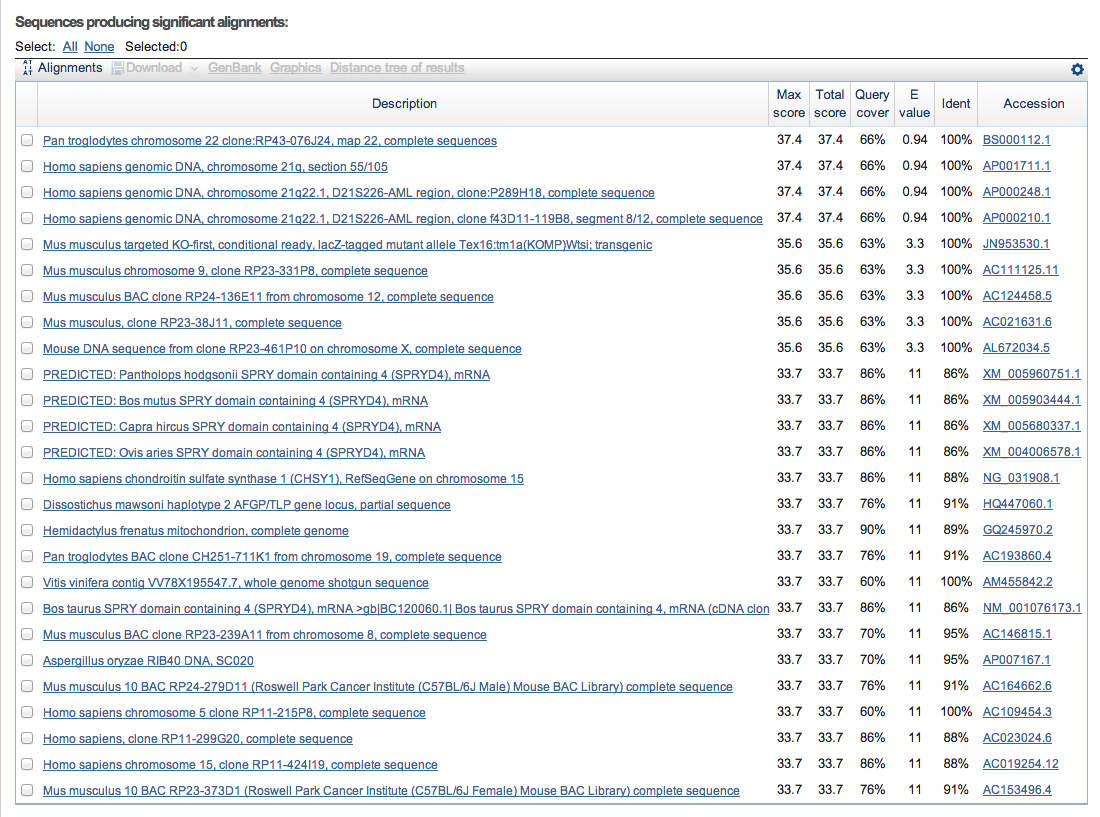 Vejamos um exemplo
Notem que o valor é uma aproximação
130
IBI5037 Algoritmos em Bioinformática - Prof. Alan M. Durham
5/23/14
Variações do BLAST: Opções
BLAST oferece várias opções de alinhamento
blastn – alinhamento entre sequências de nucleotídeos e banco de sequências de nucleotídeos
blastp – alinhamento entre sequências de proteínas e banco de proteínas
blastx – alinhamento entre sequência de nucleotídeos e banco de aminoácidos (calcula orfs para as 6 fases de leitura)
tblastx – compara ORFs entre sequência de nucleotídeos e bancode nucleotídeos (utiliza as 6 fases de leitura de das sequências do banco E das sequências da busca)
tblastn – compara sequência de aminoácidos contra ORFs de  um banco de nucleotídeos (utiliza as 6 fases de leitura de cada sequência do banco)
131
IBI5037 Algoritmos em Bioinformática - Prof. Alan M. Durham
5/23/14
Nota: Matriz de escore posição específicas
Quando temos um alinhamento múltiplo de sequências relacionadas, algumas posições do alinhamento tendem a ser mais conservadas, aceitando menor variação em sua composição que outras
Variação na composição das colunas depende da funcionalidade da região na proteína e das  características físico-químicas do amino-ácido
Podemos criar um escore posição específico para avaliação de sequências no alinhamento
Quanto mais “próximas” os resíduos do alinhamento estão do restante, melhor
132
IBI5037 Algoritmos em Bioinformática - Prof. Alan M. Durham
5/23/14
Nota: Matriz de escore posição específicas
Para construir uma PSSM calculamos a frequência de cada resíduo em cada posição do alinhamento.
Estas frequências podem ser convertidas em valores de probabilidade.
Para calcularmos o “valor” de um  alinhamento, utilizamos a matriz na fórmula
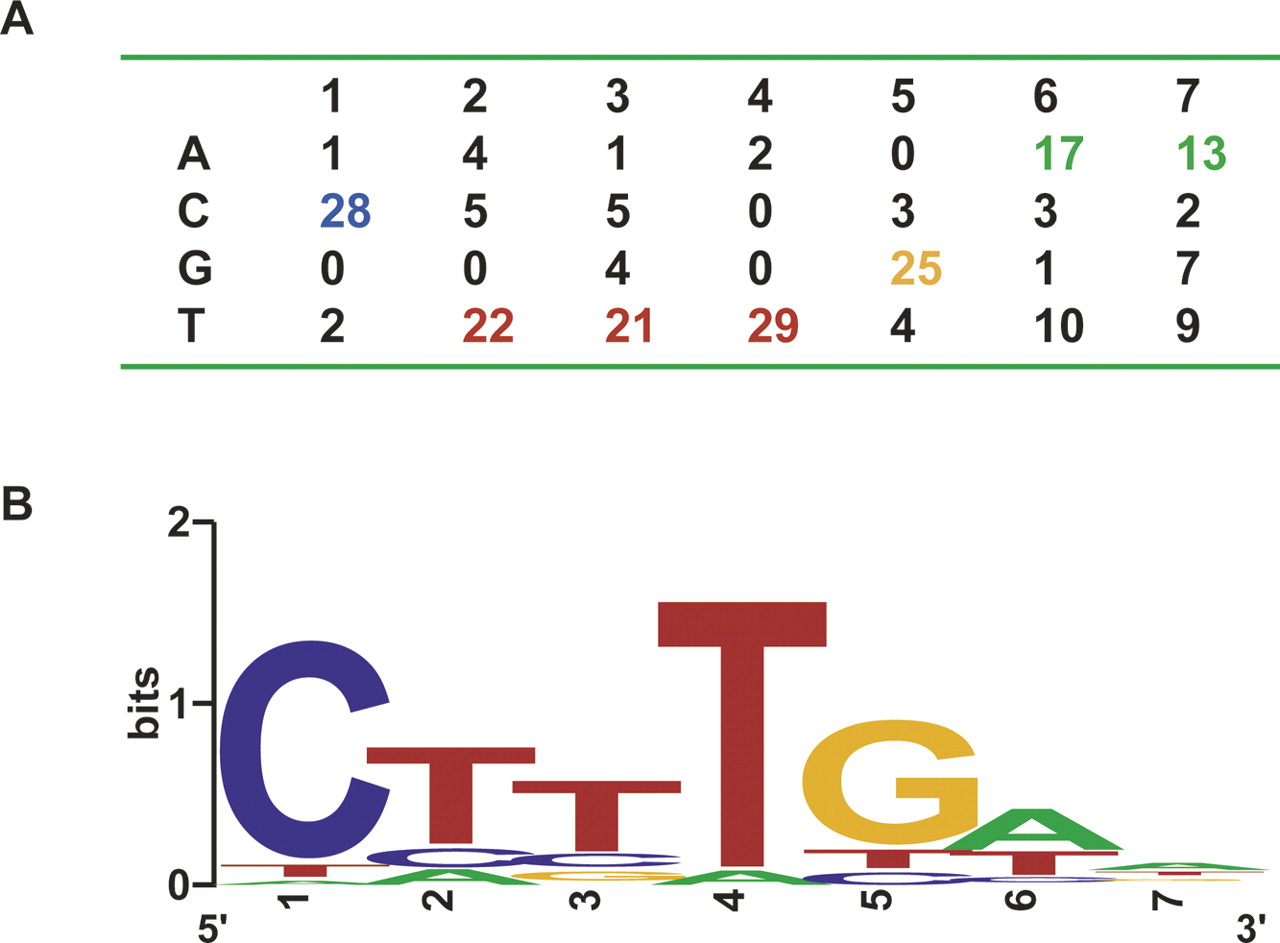 Fonte: https://sites.google.com/site/iiserbioinformatics/tutorials
133
IBI5037 Algoritmos em Bioinformática - Prof. Alan M. Durham
5/23/14
Nota: Matriz de escore posição específico
Para construir uma PSSM calculamos a frequência de cada resíduo em cada posição do alinhamento.
134
IBI5037 Algoritmos em Bioinformática - Prof. Alan M. Durham
5/23/14
Nota: Matriz de escore posição específico
Para construir uma PSSM calculamos a frequência de cada resíduo em cada posição do alinhamento.
Estas frequências podem ser convertidas em valores de probabilidade.
135
IBI5037 Algoritmos em Bioinformática - Prof. Alan M. Durham
5/23/14
Nota: Matriz de escore posição específico
Para construir uma PSSM calculamos a frequência de cada resíduo em cada posição do alinhamento.
Estas frequências podem ser convertidas em valores de probabilidade.
Para calcularmos o “valor” de um  alinhamento, utilizamos a matriz na fórmula
136
IBI5037 Algoritmos em Bioinformática - Prof. Alan M. Durham
5/23/14
Nota: Matriz de escore posição específico
Porém posições com o valor zero geram escores infinitos
Será que queremos ter um sistema tão restritivo que não admite resíduos não encontrados no alinhamento inicial?
Solução – supor frequência de fundo
PSEUDO CONTADORES
Adicionar constante a cada posição da matriz inicial

Isso garante que nenhuma posição será zero
Sugestão:  
Podemos ser mais sofisticados (utilizar distribuições e misturas)
137
IBI5037 Algoritmos em Bioinformática - Prof. Alan M. Durham
5/23/14
Variações do BLAST: Opções
Psi-blast – após alinhamento inicial, constrói matríz de escore posição específica (Position-Specific Score Matrix) para avaliação das sequências alinhadas
Indicado para encontrar famílias de proteína
	“Many functionally and evolutionarily important protein similarities are recognizable only through comparison of three-dimensional structures [1,2]. When such structures are not available, patterns of conservation identified from the alignment of related sequences can aid the recognition of distant similarities”
Algoritmo interativo
	“The power of profile methods can be further enhanced through iteration of the search procedure [6-8,10]. After a profile is run against a database, new similar sequences can be detected. A new multiple alignment, which includes these sequences, can be constructed, a new profile abstracted, and a new database search performed. The procedure can be iterated as often as desired or until convergence, when no new statistically significant sequences are detected.”
Avaliação dos alinhamentos baseada nas características dos alinhamentos anteriores
Quanto mais interações mais específico
138
IBI5037 Algoritmos em Bioinformática - Prof. Alan M. Durham
5/23/14
Variações do BLAST: MEGABLAST
Bancos de dados cada vez maiores necessitam de soluções para tornar a busca mais rápida
“MEGABLAST is specifically designed to efficiently find long alignments between very similar sequences and thus is the best tool to use to find the identical match to your query sequence. In addition to the expect value significance cut-off, MEGABLAST also provides an adjustable percent identity cut-off that overrides the significance threshold”
“This program is optimized for aligning sequences that differ slightly as a result of sequencing or other similar "errors". It is up to 10 times faster than more common sequence similarity programs and therefore can be used to swiftly compare two large sets of sequences against each other. “
Tuplas mais longas (n=28!)
Usado para entradas múltiplas que são CONCATENADAS e buscadas de uma vez só
Resultados são separados por “query”
Supões sequências próximas: 
Supõe que erros são apenas de squenciamento
penalidade de gap LINEAR (affine gap é opcional e mais lento)
Usa algoritmo guloso para encontrar sequencias
Z Zhang, S Schwartz, L Wagner, and W Miller.A greedy algorithm for aligning dna sequences. J Comput Biol, 7(1-2):203-214, Feb-Apr 2000.
139
IBI5037 Algoritmos em Bioinformática - Prof. Alan M. Durham
5/23/14
Variações do BLAST: BLAT
BLAST-like Alignment Tool
Feito inicialmente para genomas de vertebrados
Adequado para alinhamento de sequências expressas
Funcionamento inverso
BLAST calcula tuplas de queries e depois varre banco em busca de matches
BLAT calcula tuplas não superpostas de banco e depois varre queries em busca de matches
“Analyzing vertebrate genomes requires rapid mRNA/DNA and cross-species protein alignments. A new tool, BLAT, is more accurate and 500 times faster than popular existing tools for mRNA/DNA alignments and 50 times faster for protein alignments at sensitivity settings typically used when comparing vertebrate sequences. BLAT’s speed stems from an index of all nonoverlapping K-mers in the genome. This index fits inside the RAM of inexpensive computers, and need only be computed once for each genome assembly. BLAT has several major stages. It uses the index to find regions in the genome likely to be homologous to the query sequence. It performs an alignment between homologous regions. It stitches together these aligned regions (often exons) into larger alignments (typically genes). Finally, BLAT revisits small internal exons possibly missed at the first stage and adjusts large gap boundaries that have canonical splice sites where feasible. .”
Referência (Leiam)
Kent WJ. BLAT--the BLAST-like alignment tool. Genome Res. 2002 Apr;12(4):656-64.
140
IBI5037 Algoritmos em Bioinformática - Prof. Alan M. Durham
5/23/14
Segunda Parte: modelos markovianos
141
IBI5037 Algoritmos em Bioinformática - Prof. Alan M. Durham
5/23/14
Cadeias de Markov e Modelos Ocultos de Markov
vamos iniciar com um exemplo de problema: ilhas CpG
Ilhas CpG
No genoma humano quando o dinucleotídeo CG ocorre na mesma fita de DNA (notação CpG), a Citosina em geral é modificada por uma reação conhecida como metilação. Com isso existe uma maior probabilidade do nucleotídeo C mutar para T. 
Com isso dinucleotídeos CpG tem frequência menor do que o esperado
A metilação em geral é suprimida em algumas regiões importantes do genoma, como regiões promotoras. Estas regiões são conhecidas como ilhas CpG e costumam ter de algumas centenas a alguns milhares de nucleotídeos
Iremos abordar duas perguntas
Dada uma sequência curta de nucleotídeos, ela vem de uma ilha CpG?
Dado um trecho longo do genoma, onde estão as ilhas CpG?
142
IBI5037 Algoritmos em Bioinformática - Prof. Alan M. Durham
5/23/14
Cadeias de Markov
Vamos modelar o primeiro problema: um trecho de DNA vem de uma ilha CPG?
Que tipo de modelo probabilístico queremos usar?
Estamos interessados em regiões com maior taxa de certso dinucleotídeos
Queremos assim um modelo que gere sequências onde a probabilidade de um símbolo (no nosso caso, nucleotídeo) depende do símbolo (nucleotídeo) anterior.
143
IBI5037 Algoritmos em Bioinformática - Prof. Alan M. Durham
5/23/14
Cadeias de Markov
O modelo mais simples com estas características são as Cadeias de Markov.
Podemos representar este problema de maneira gráfica como abaixo
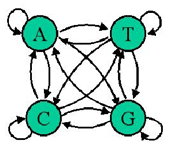 Fonte:http://www.molecularsciences.org/book/export/html/187
Cada círculo representa um estado (um para cada símbolo), as “arestas” (flechas), representam possíveis transições, ou seja quais símbolos podem seguir quais outros em uma cadeia (neste caso todas as transições são possíveis)
Podemos agora associar a cada transição um parâmetro de probabilidade, representando a probabilidade de um símbolo suceder a outro.
144
IBI5037 Algoritmos em Bioinformática - Prof. Alan M. Durham
5/23/14
Cadeias de Markov
Estes parâmetros de probabilidade são chamados de probabilidades de transição, denotados por ast:
Utilizando  a fórmula P(X,Y)=P(X|Y)P(Y) sucessivamente, podemos calcular a probabilidade de uma sequência específica de símbolos x=x1x2x3…xL:
A propriedade fundamental de uma cadeia de Markov é que a probabilidade de um símbolo em uma cadeira depende exclusivamente do símbolo anterior, assim temos:
145
IBI5037 Algoritmos em Bioinformática - Prof. Alan M. Durham
5/23/14
Cadeias de Markov
Mais formalmente, uma cadeia de Markov é uma sequência de variáveis aleatórias  X1X2X3…  com a propriedade de markov, isto é, um estado depende exclusiamente do estado anterior (informalmente, o futuro não depende do passado)
Assim temos
Em particular estamos interessados agora em cadeias de Markov estacionárias, onde as probabiliades de transição não dependem do tempo L.
Podemos representar Cadeias de Markow estacionárias como uma matriz com a probabilidae de trasição entre os estados, ou como um grafo com as arestas anotadas com  as probabilidades de transição como vimos acima.
146
IBI5037 Algoritmos em Bioinformática - Prof. Alan M. Durham
5/23/14
Cadeias de Markov
Voltando ao nosso caso,
Precisamos ainda modelar as probabilidades do símbolo inicial da sequência (que óbviamente não pode depender do símbolo anterior).
No caso de nossa representação gráfica, podemos acrescentar um estado “inicial” e um estado “final”, com transições para e dos estados associados a símbolos da sequência
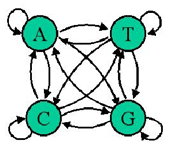 147
IBI5037 Algoritmos em Bioinformática - Prof. Alan M. Durham
5/23/14
Cadeias de Markov
Desta maneira, supomos que todas as sequências começam com      (x0 =    ), e que                      ,  o que nos dá:
De maneira similar, supomos que todas as cadeias acabam com um símbolo    . 
Na verdade não inserimos símbolos, mas tratamos o sistema como se tivéssemos um estado inicial e final silenciosos.
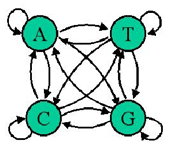 148
IBI5037 Algoritmos em Bioinformática - Prof. Alan M. Durham
5/23/14
Cadeias de Markov
Em geral, estados finais não são modelados em cadeias de markov, supõe-se que a sequência pode acabar em qualquer estado.
Porém a introdução de um estado final nos permite modelar distribuição de tamanhos de uma sequência (pense um pouco)
Neste caso a distribuição de tamanhos tem um decaimento exponencial 
Suponha que a probabilidade de transição de qualquer estado para o estado final seja  p. Neste caso a soma das probabilidades de TODAS as sequências de tamanho L, é dada por  p(1-p)L-1
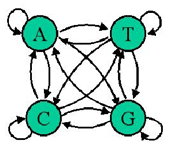 p
p
p
p
149
IBI5037 Algoritmos em Bioinformática - Prof. Alan M. Durham
5/23/14
Cadeias de Markov: voltando ao nosso exemplo
Podemos utilizar agora nosso modelo para caracterizar ilhas CpG.
Para isso precisamos de um conjunto de treinamento, ou seja, sequências de ilhas CpG préviamente caracterizadas.
Utilizamos estas cadeias para percorrer o modelo (só há um maneira, uma vez que a cada estado corresponde apenas um nucleotídeo). 
Ao final das sequências fazemos a transição para o estado final. 
Registramos neste processo quantas vezes percorremos cada aresta, ou seja fizemos a transição entre os símbolos correspondentes.
Utilizamos então as frequências de cada transição para cálculo das probabilidades de transição entre estados (estimativa por máxima verossimilhança)
Número de vezes que o símbolo t sucedeu o símbolo s
Probabilidade do símbolo t seguir o símbolo s
Número de vezes que o símbolo t’ sucedeu o símbolo s para todos os símbolos t’ . Ou seja, número de vezes que encontramos o símbolo s.
150
IBI5037 Algoritmos em Bioinformática - Prof. Alan M. Durham
5/23/14
Cadeias de Markov: voltando ao nosso exemplo
Lembremos porém que valores de probabilidade serão em geral sempre diferentes de zero.
Precisamos de algum critério para decidir quando uma probabilidade é suficiente.
Como anteriormente, vamos usar classificação bayesiana (comparamos modelos probabilísticos)
Suporemos novamente modelos equiprováveis.
Usaremos a mesma arquitetura, mas com um conjunto diferente de treinamento
Número de vezes que o símbolo t sucedeu o símbolo s
Probabilidade do símbolo t seguir o símbolo s
Número de vezes que o símbolo t’ sucedeu o símbolo s para todos os símbolos t’ . Ou seja, número de vezes que encontramos o símbolo s.
151
IBI5037 Algoritmos em Bioinformática - Prof. Alan M. Durham
5/23/14
Cadeias de Markov
Este experimento foi feito no livro de Durbin utilizando 48 sequências de regiões CpG putativas (!!).
O modelo CpG foi treinado utilizando as regiões anotadas como ilhas CpG, o modelo Normal  foi treinado com as outras regiões
Cuidado: 
neste caso eles tinham mais de 60.000 nucleotídeos, quantidade suficiente, neste  caso,  para estimação utilizando máxima verossimilhança
em casos com conjuntos de treinamento menores outros processos podem ser necessários
Resultado :
152
IBI5037 Algoritmos em Bioinformática - Prof. Alan M. Durham
5/23/14
Cadeias de Markov
Como temos agora 2 modelos, podemos utilizar classificação bayesiana para decidir o resultado.
Como vimos anteriormente, vamos utilizar um log-odds score:
153
IBI5037 Algoritmos em Bioinformática - Prof. Alan M. Durham
5/23/14
Cadeias de Markov
Como temos uma soma de termos independentes, podemos criar uma matriz B para cáculo


No nosso caso isso nos dá



Como utilizamos logaritmo base 2, chamamos este escore de bit score.
154
IBI5037 Algoritmos em Bioinformática - Prof. Alan M. Durham
5/23/14
Cadeias de markov como classificadoras de ilhas CpG
O Gráfico abaixo (do livro), mostra um histograma da pontuação de sequências CpG e não CpG, normalizada por tamanho para reduzir o gráfico





Podemos ver uma discriminação razoável entre os dois tipos de região CpG (cinza claro) e não CpG (cinza escuro), indicando o potencial do modelo.
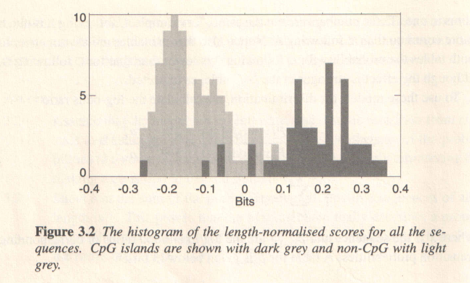 155
IBI5037 Algoritmos em Bioinformática - Prof. Alan M. Durham
5/23/14
Cadeias de markov como classificadoras de ilhas CpG
A classificação não e perfeita, como podemos ver pelas regiões não CpG com escores bem negativos






Isso pode se dever a um conjunto de treinamento com classificação incorreta, parametrização errada ou modelo inadequado
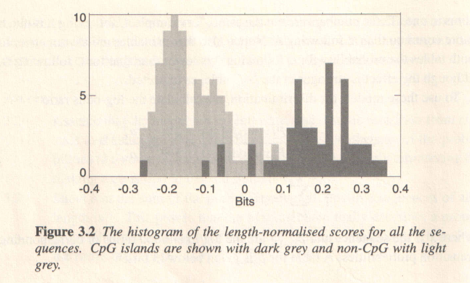 156
IBI5037 Algoritmos em Bioinformática - Prof. Alan M. Durham
5/23/14
Cadeias ocultas de markov
Nos slides anteriores, utilizamos cadeias de Markov para abordar  o problema 1:
Dada uma sequência curta de nucleotídeos, ela vem de uma ilha CpG?
Verificamos que, dada uma região, nosso modelo parece ser adequado para distinguir se ela pertence ou não a uma ilha CpG.
Porém temos o segundo problema, mais comum na área de genômica
Dado um trecho longo do genoma, onde estão as ilhas CpG?
157
IBI5037 Algoritmos em Bioinformática - Prof. Alan M. Durham
5/23/14
Cadeias ocultas de markov
Podemos tentar utilizar o modelo anterior e tratar uma região genômica dividindo-a em janelas relativamente pequenas (por exemplo: 100nt)
Em seguida aplicaríamos nosso discriminador em cada janela
Porém esta abordagem tem alguns problemas
Porque o tamanho 100? Será a melhor opção?
E se as regiões tiverem limites precisos e tiverem tamanhos diferentes?
O modeo acima perde a informação de tamanho, modelada pelo estado final
158
IBI5037 Algoritmos em Bioinformática - Prof. Alan M. Durham
5/23/14
Cadeias ocultas de markov
Seria melhor se pudéssemos utilizar apenas um modelo que iria “etiquetando”cada posição da sequência
Para simular em um modelo ilhas CpG em um “oceano” de sequencias genomicas “normais” nós precisaríamos juntar os dois modelos em um só, com transições entre um modelo e outro.
1
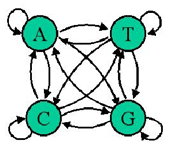 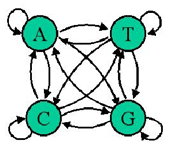 1/4
1/4
p'
p
1/4
1/4
p'
p
1
1/4
1/4
p'
p
p'
p
1/4
1/4
159
Fonte:http://cse-wiki.unl.edu/wiki/index.php/File:Markovchain02.png
IBI5037 Algoritmos em Bioinformática - Prof. Alan M. Durham
5/23/14
Cadeias ocultas de markov
Porém agora temos um problema: temos dois estados corresondendo ao mesmo nucleotídeo.
Resolvemos isso com nova denominação para os estados;
A+,C+,G+,T+ para estados oriundos do modelo CpG
A-,C-,G-,T- para estados oriundos do modelo Normal
As  probalidades de trasição entre estados oriundos do mesmo modelo será semalhante o do modelo original, as probabilidades de transição entre estados oriundos de modelos diferentes modlará o tamanho das regiões associadas
1
Modelo com probabilidades  
das ilhas CpG
Modelo com probabilidades  
das regiões não CpG
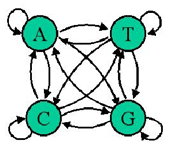 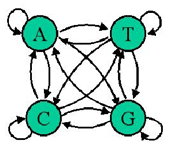 1/4
1/4
-
-
+
p'
p
1/4
1/4
p'
p
1
-
-
+
1/4
+
1/4
p'
p
p'
p
-
-
+
1/4
+
1/4
160
Fonte:http://cse-wiki.unl.edu/wiki/index.php/File:Markovchain02.png
IBI5037 Algoritmos em Bioinformática - Prof. Alan M. Durham
5/23/14
Cadeias ocultas de markov
Podemos também representar de uma maneira mais compacta, sem os estados de início e final
Neste caso as probabilidades de transição entre os estado relativos aos dois modelos seria p/4 entre CpG e Não CpG e p’/4 no caso contrário (pense um pouco)
Melhor ainda, poderíamos estimar também estas transições.
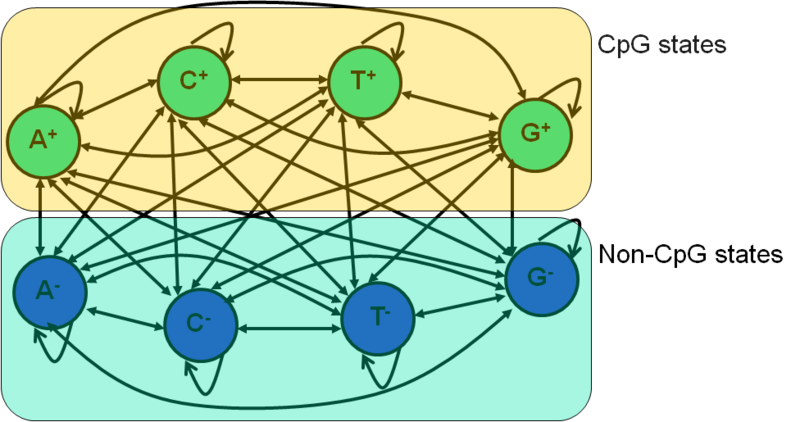 161
Fonte:http://cse-wiki.unl.edu/wiki/index.php/File:Markovchain02.png
IBI5037 Algoritmos em Bioinformática - Prof. Alan M. Durham
5/23/14
Cadeias ocultas de markov
Esta nova atribuição de rótulos é essencial
A diferença principal entre uma Cadeia de Markov e uma Cadeia Oculta de Markov é que, nesta última, os um símbolo da cadeia de entrada pode estar associado a mais de um estado do modelo.
Desta maneira, ao olharmos um nucleotídeo N, não há como saber se a cadeia estará no estado N+ ou no estado N-
Veremos a seguir uma melhor formalização do modelo e como realizar os cálculos das probabilidades uma vez que existe mais de um caminho possível.
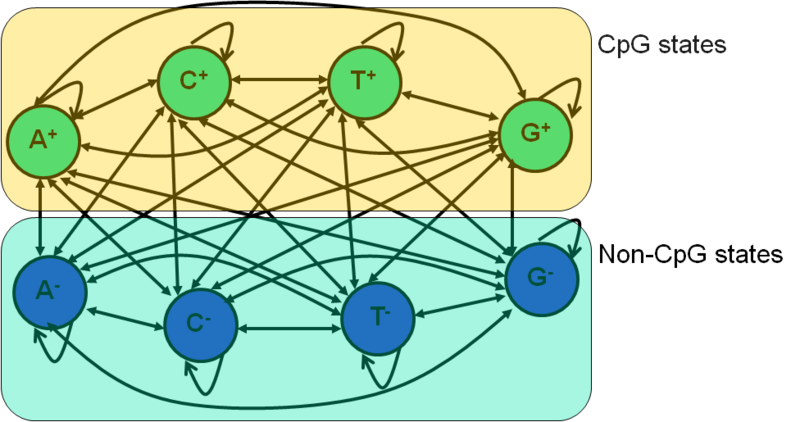 162
Fonte:http://cse-wiki.unl.edu/wiki/index.php/File:Markovchain02.png
IBI5037 Algoritmos em Bioinformática - Prof. Alan M. Durham
5/23/14
Uma HMM mais geral: o cassino desonesto
Vamos considerar um exemplo clássico para ilustrar a construção de uma HMM mais geral
Suponha que temos um casino desonesto que usa dados viciados.
Um dado viciado não tem probabiliades iguais para cada face, as faces que favorecem o cassino tem probabilidade maior de acontecer.
A face 6 tem probabilidade 0,5 de acontecer e as outras 0,1
Para dificultar a descoberta da fraude, o cassino alterna nas mesas o uso de dados desonestos com o de dados honestos.
O cassino troca de dados desonestos para dados honestos com probabilidade 0,1
O cassino troca de dados honestos para dados desonestos com probabilidade 0,05
Podemos modelar isso como uma HMM, onde os estados corresponem ao tipo de dado utilizado e as emissões às probabilidades de cada face do dado.
Podemos representar isso da seguinte maneira:
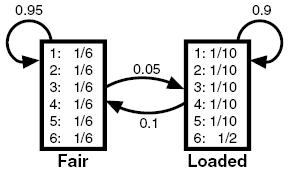 163
Fonte:http://cse-wiki.unl.edu/wiki/index.php/Hidden_Markov_Models
IBI5037 Algoritmos em Bioinformática - Prof. Alan M. Durham
5/23/14
Exemplo: o cassino desonesto
o que é oculto no modelo?
O conjunto de estados percorrido
Em cadeias de Markov, como cada símbolo está associado a apenas um estado, ao olharmos uma cadeia, sabemos inanbiquamente qual estado gerou cada posição
Em HMMs  esta associação não existe mais, assim, se olharmos uma cadeia, a sequência de estados está oculta.
Note que a modelagem é feita supondo que uma HMM é um mecanismo de geração de sequências (daí o ermo emissão)
Para geramos uma sequência podemos usar o seguinte processo
Primeiro escolhemos um estado inicial      utilizando as probabilidades a0i.
Neste estado o símbolo emitido é escolhido utilizando as distribuição
Então um novo estado é escolhido utilizando a distribuição determinada pelas probabilidaes
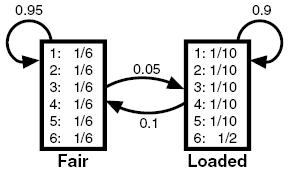 164
Fonte:http://cse-wiki.unl.edu/wiki/index.php/Hidden_Markov_Models
IBI5037 Algoritmos em Bioinformática - Prof. Alan M. Durham
5/23/14
Definição formal de HMM
Inicialmente precisamos distinguir a sequência de símbolos da sequência de estados. 
Isto é, para modelarmos corretamente uma sequência de símbolos e uma sequência de rótulos correspondentes, indicando a qual estado corresponde cada símbolo de nossa cadeia
Camaremos a sequência de rótulos de caminho        e nossa sequência de símblos de cadeia de entrada 
Em nosso exemplo de ilha CpG poderíamos ter algo como
Sequência = (A,T,G,T,G,A,C,,G,A,T, A)
Estados =       = (A-,T-,G-,T-,G-,A+,C+,G+,A+,T+, A+)
Neste caso os 5 primeiros nucleotídeos foram classificados como não sendo de ilha CpG e os outros sim
Em nosso exemplo do cassino desonesto poderíamos ter algo como
Sequência = (6,6,3,4,5,1,2,3,4,1,6,1,6)
Estados =       = (Loaded,Loaded,Fair,Fair,Fair,Fair,Fair,Fair,Fair,Fair,Fair,Loaded,Loaded)
Neste caso os 5 primeiros nucleotídeos foram classificados como não sendo de ilha CpG e os outros sim
165
IBI5037 Algoritmos em Bioinformática - Prof. Alan M. Durham
5/23/14
Definição formal de HMM
O caminho é uma cadeia de Markov (veja a representação gráfica), ou seja a probabilidade de um estado depende apenas do estado anterior. 
Esta cadeia de Makov é caracterizada pela fórmula:


Onde          designa o  i-ésimo estado do caminho
Para modelar o começo do processo introduzimos um estado inicial que chamaremos de estado O (zero).
A probabilidade de transição a0k   modela assim a probabilidade de iniciarmos no estado k
Da mesma maneira que vimos acima, podemos modelar o término com uma transição para um estado final. 
Rotulamos tanto o estado inicial, como o estado final, com 0
166
IBI5037 Algoritmos em Bioinformática - Prof. Alan M. Durham
5/23/14
Definição formal de HMM
Como nós dissociamos os símbolos da cadeia de entrada, b,  dos estados, k, precisamos introduzir um novo conjunto de parâmetros no nosso modelo para os símbolos de entrada, associando símbolos de entrada a cada estado, ek(b).
Em nosso modelo HMM para CpG cadacada estado estava assiciado a apenas um símbolo, mas isso não é obrigatório. Em geral um estado produza partir de uma distribuição sobre todos os símbolos de entrada:

Chamamos estas de probabilidades de emissão
Em nosso modelo dos cassino desonesto teríamos




Em nossso modelo CpG, as probalidades de emissão eram 0 ou 1 (no caso do símbolo associado a cada estado):
167
IBI5037 Algoritmos em Bioinformática - Prof. Alan M. Durham
5/23/14
Exemplo: o cassino desonesto
Podemos agora definir a probabilidade conjunta de uma sequência observada x e uma sequência de estados
Ela será o produto das transições entre estados e das emissões dos símbolos em cada estado

Assumimos que:
168
Fonte:http://cse-wiki.unl.edu/wiki/index.php/Hidden_Markov_Models
IBI5037 Algoritmos em Bioinformática - Prof. Alan M. Durham
5/23/14
Exemplo: o cassino desonesto
Por exemplo, em nosso modelo do cassino desonesto a probabilidade de sortearmos 6,1,4,2 considerando que o dado desonesto foi utilizado nos dois primeiros sorteios é (assumindo ambos os estados equiprováveis como estado inicial):
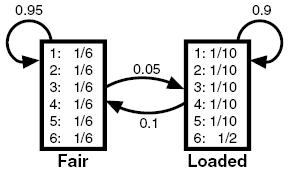 169
Fonte:http://cse-wiki.unl.edu/wiki/index.php/Hidden_Markov_Models
IBI5037 Algoritmos em Bioinformática - Prof. Alan M. Durham
5/23/14
Exemplo: o cassino desonesto
Porém, esta equação não é muito útil, no caso geral temos o modelo e gostaríamos de saber qual a sequência     de estados à qual ela corresponde.
No caso do cassino, gostaríamos de saber se o cassino usou os dados desonestos e quando.
Iremos ver agora como estimar o caminho, o que é feito de duas maneiras
Calculando o caminho mais provável
Estimando as distribição a posteriori dos estados
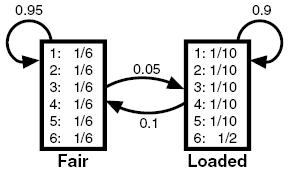 Fonte:http://cse-wiki.unl.edu/wiki/index.php/Hidden_Markov_Models
170
IBI5037 Algoritmos em Bioinformática - Prof. Alan M. Durham
5/23/14
Calculando o caminho mais provável: algoritmo de Viterbi
Como já dissemos, não podemos determinar diretamente os caminho utilizado apenas pelos símbolos emitidos
Descobrir o o que “significa” a emissão considerando os estados é chamado decodificação (“decoding”)
Inicialmente iremos ver uma estratégia de descobrir  caminho mais provável que utiliza a técnica da programação dinâmica (a mesma que utilizamos em alinhamento), o Algoritmo de Viterbi. 
Em nosso exemplo acima, calculamos a probabilidade da sequencia (6,1,4,2) ser emitida pelo caminho (Loaded, Loaded, Fair, Fair).
Para encontrar a “melhor explicaçao” para as emissões, podemos verificar a probabilidade de todos os caminhos e escolher aquele mais provável.
Matemáticamente, queremos
171
IBI5037 Algoritmos em Bioinformática - Prof. Alan M. Durham
5/23/14
Calculando o caminho mais provável: algoritmo de Viterbi
De maneira semelhante ao que vimos em alinhamentos, podemos utilizar a técnica de programação dinâmica, em nosso problema:
Se conhecemos  para todos os estados k,  a probabilidade           do caminho mais provável terminando no estado k com observaçao , podemos calcular              com a fórmula:


Ou seja, dado o símbolo xi+1 , calculamos a probabilidade de                vendo de qual estado é melhor partir no símbolo xi. 
Como temos que começar no estado inicial, podemos determinar que
Vejamos isso na prática
172
IBI5037 Algoritmos em Bioinformática - Prof. Alan M. Durham
5/23/14
Viterbi e HMM: outras considerações
Da mesma maneira que no cálculo probabilístico de alihamentos, podemos ver que os valores de probabilidade rápidamente ficam muito pequenos
No cálculo das probabilidades trabalha-se com logaritmos para que não excedamos a precisão dos computadores.
Sendo assim, convertemos tanto os valores de akl como os ek(i) para log(akl) e log(ek(i))
Veja  os valores para nosso cassino desonesto
aloaded,loaded=log(0,9)=-0,15, aloaded,fair=log(0,1)=-3,32,
 afair,fair=log(0,95)=-0.07, afair,loaded=log(0,05)=-4,32 
vloaded(6)=log(0,50)-1,vloaded(1)=1,vloaded(2)=…=1,vloaded(5)=log(0,1)= -3,32
vfair(1)=vfair(2)=…=vfair(6)=log(1/6)= -2,58
173
Fonte:http://cse-wiki.unl.edu/wiki/index.php/File:Markovchain02.png
IBI5037 Algoritmos em Bioinformática - Prof. Alan M. Durham
5/23/14
Calculando o caminho mais provável: algoritmo de Viterbi
Note que, para cada posição da sequência x, calculamos um v() para cada estado.
Além disso, calculamos isso varrendo a sequência da esquerda para a direita (início ao final).
Podemos então associar nosso algoritmo de Viterbi ao preenchimento de uma tabela com L colunas e K linhas (onde L é o tamanho da sequência e K o número de estados da minha HMM
Vejamos isso para nosso exempo do cssino com sequência 6,4,1,2
Para facilitar usaremos os logs (aproximados, para simplificar) 
log(1/6)= -2,6; log(0,1)= -3,3; log(0,9)=-0,2;log(1/2)= -1; log(0,95) = -0,1; log(0,05)= -4,3;
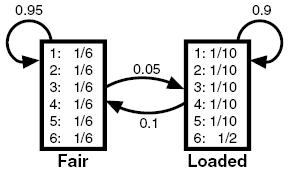 174
IBI5037 Algoritmos em Bioinformática - Prof. Alan M. Durham
5/23/14
Calculando o caminho mais provável: algoritmo de Viterbi
Note que, para cada posição da sequência x, calculamos um v() para cada estado.
Além disso, calculamos isso varrendo a sequência da esquerda para a direita (início ao final).
Podemos então associar nosso algoritmo de Viterbi ao preenchimento de uma tabela com L colunas e K linhas (onde L é o tamanho da sequência e K o número de estados da minha HMM
Vejamos isso para nosso exempo do cssino com sequência 6,4,1,2
Para facilitar usaremos os logs (aproximados, para simplificar) 
log(1/6)= -2,6; log(0,1)= -3,3; log(0,9)=-0,2;log(1/2)= -1; log(0,95) = -0,1; log(0,05)= -4,3;
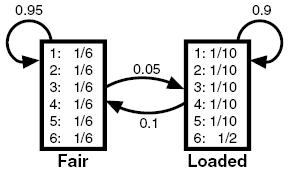 175
IBI5037 Algoritmos em Bioinformática - Prof. Alan M. Durham
5/23/14
Calculando o caminho mais provável: algoritmo de Viterbi
Note que, para cada posição da sequência x, calculamos um v() para cada estado.
Além disso, calculamos isso varrendo a sequência da esquerda para a direita (início ao final).
Podemos então associar nosso algoritmo de Viterbi ao preenchimento de uma tabela com L colunas e K linhas (onde L é o tamanho da sequência e K o número de estados da minha HMM
Vejamos isso para nosso exempo do cssino com sequência 6,4,1,2
Para facilitar usaremos os logs (aproximados, para simplificar) 
log(1/6)= -2,6; log(0,1)= -3,3; log(0,9)=-0,2;log(1/2)= -1; log(0,95) = -0,1; log(0,05)= -4,3;
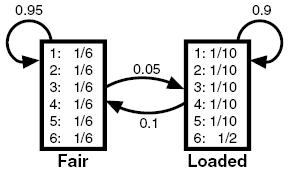 176
IBI5037 Algoritmos em Bioinformática - Prof. Alan M. Durham
5/23/14
Calculando o caminho mais provável: algoritmo de Viterbi
Note que, para cada posição da sequência x, calculamos um v() para cada estado.
Além disso, calculamos isso varrendo a sequência da esquerda para a direita (início ao final).
Podemos então associar nosso algoritmo de Viterbi ao preenchimento de uma tabela com L colunas e K linhas (onde L é o tamanho da sequência e K o número de estados da minha HMM
Vejamos isso para nosso exempo do cssino com sequência 6,4,1,2
Para facilitar usaremos os logs (aproximados, para simplificar) 
log(1/6)= -2,6; log(0,1)= -3,3; log(0,9)=-0,2;log(1/2)= -1; log(0,95) = -0,1; log(0,05)= -4,3;
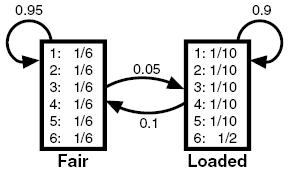 177
IBI5037 Algoritmos em Bioinformática - Prof. Alan M. Durham
5/23/14
Calculando o caminho mais provável: algoritmo de Viterbi
Note que, para cada posição da sequência x, calculamos um v() para cada estado.
Além disso, calculamos isso varrendo a sequência da esquerda para a direita (início ao final).
Podemos então associar nosso algoritmo de Viterbi ao preenchimento de uma tabela com L colunas e K linhas (onde L é o tamanho da sequência e K o número de estados da minha HMM
Vejamos isso para nosso exempo do cssino com sequência 6,4,1,2
Para facilitar usaremos os logs (aproximados, para simplificar) 
log(1/6)= -2,6; log(0,1)= -3,3; log(0,9)=-0,2;log(1/2)= -1; log(0,95) = -0,1; log(0,05)= -4,3;
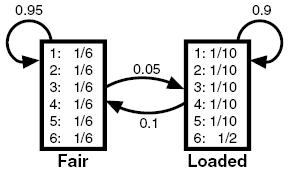 178
IBI5037 Algoritmos em Bioinformática - Prof. Alan M. Durham
5/23/14
Calculando o caminho mais provável: algoritmo de Viterbi
Note que, para cada posição da sequência x, calculamos um v() para cada estado.
Além disso, calculamos isso varrendo a sequência da esquerda para a direita (início ao final).
Podemos então associar nosso algoritmo de Viterbi ao preenchimento de uma tabela com L colunas e K linhas (onde L é o tamanho da sequência e K o número de estados da minha HMM
Vejamos isso para nosso exempo do cssino com sequência 6,4,1,2
Para facilitar usaremos os logs (aproximados, para simplificar) 
log(1/6)= -2,6; log(0,1)= -3,3; log(0,9)=-0,2;log(1/2)= -1; log(0,95) = -0,1; log(0,05)= -4,3;
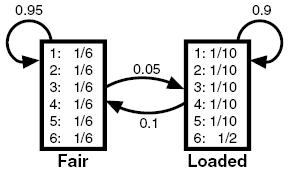 179
IBI5037 Algoritmos em Bioinformática - Prof. Alan M. Durham
5/23/14
Calculando o caminho mais provável: algoritmo de Viterbi
Note que, para cada posição da sequência x, calculamos um v() para cada estado.
Além disso, calculamos isso varrendo a sequência da esquerda para a direita (início ao final).
Podemos então associar nosso algoritmo de Viterbi ao preenchimento de uma tabela com L colunas e K linhas (onde L é o tamanho da sequência e K o número de estados da minha HMM
Vejamos isso para nosso exempo do cssino com sequência 6,4,1,2
Para facilitar usaremos os logs (aproximados, para simplificar) 
log(1/6)= -2,6; log(0,1)= -3,3; log(0,9)=-0,2;log(1/2)= -1; log(0,95) = -0,1; log(0,05)= -4,3;
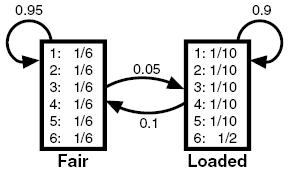 180
IBI5037 Algoritmos em Bioinformática - Prof. Alan M. Durham
5/23/14
Calculando o caminho mais provável: algoritmo de Viterbi
Note que, para cada posição da sequência x, calculamos um v() para cada estado.
Além disso, calculamos isso varrendo a sequência da esquerda para a direita (início ao final).
Podemos então associar nosso algoritmo de Viterbi ao preenchimento de uma tabela com L colunas e K linhas (onde L é o tamanho da sequência e K o número de estados da minha HMM
Vejamos isso para nosso exempo do cssino com sequência 6,4,1,2
Para facilitar usaremos os logs (aproximados, para simplificar) 
log(1/6)= -2,6; log(0,1)= -3,3; log(0,9)=-0,2;log(1/2)= -1; log(0,95) = -0,1; log(0,05)= -4,3;
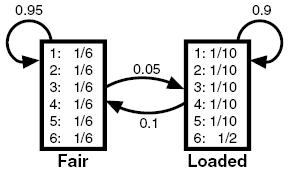 181
IBI5037 Algoritmos em Bioinformática - Prof. Alan M. Durham
5/23/14
Calculando o caminho mais provável: algoritmo de Viterbi
Note que, para cada posição da sequência x, calculamos um v() para cada estado.
Além disso, calculamos isso varrendo a sequência da esquerda para a direita (início ao final).
Podemos então associar nosso algoritmo de Viterbi ao preenchimento de uma tabela com L colunas e K linhas (onde L é o tamanho da sequência e K o número de estados da minha HMM
Vejamos isso para nosso exempo do cssino com sequência 6,4,1,2
Para facilitar usaremos os logs (aproximados, para simplificar) 
log(1/6)= -2,6; log(0,1)= -3,3; log(0,9)=-0,2;log(1/2)= -1; log(0,95) = -0,1; log(0,05)= -4,3;
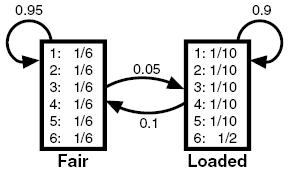 182
IBI5037 Algoritmos em Bioinformática - Prof. Alan M. Durham
5/23/14
Calculando o caminho mais provável: algoritmo de Viterbi
Note que, para cada posição da sequência x, calculamos um v() para cada estado.
Além disso, calculamos isso varrendo a sequência da esquerda para a direita (início ao final).
Podemos então associar nosso algoritmo de Viterbi ao preenchimento de uma tabela com L colunas e K linhas (onde L é o tamanho da sequência e K o número de estados da minha HMM
Vejamos isso para nosso exempo do cssino com sequência 6,4,1,2
Para facilitar usaremos os logs (aproximados, para simplificar) 
log(1/6)= -2,6; log(0,1)= -3,3; log(0,9)=-0,2;log(1/2)= -1; log(0,95) = -0,1; log(0,05)= -4,3;
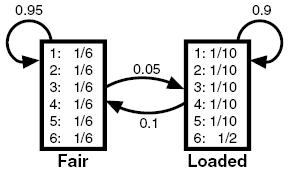 183
IBI5037 Algoritmos em Bioinformática - Prof. Alan M. Durham
5/23/14
Calculando o caminho mais provável: algoritmo de Viterbi
Note que, para cada posição da sequência x, calculamos um v() para cada estado.
Além disso, calculamos isso varrendo a sequência da esquerda para a direita (início ao final).
Podemos então associar nosso algoritmo de Viterbi ao preenchimento de uma tabela com L colunas e K linhas (onde L é o tamanho da sequência e K o número de estados da minha HMM
Vejamos isso para nosso exempo do cssino com sequência 6,4,1,2
Para facilitar usaremos os logs (aproximados, para simplificar) 
log(1/6)= -2,6; log(0,1)= -3,3; log(0,9)=-0,2;log(1/2)= -1; log(0,95) = -0,1; log(0,05)= -4,3;
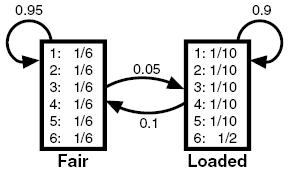 184
IBI5037 Algoritmos em Bioinformática - Prof. Alan M. Durham
5/23/14
Calculando o caminho mais provável: algoritmo de Viterbi
Note que, para cada posição da sequência x, calculamos um v() para cada estado.
Além disso, calculamos isso varrendo a sequência da esquerda para a direita (início ao final).
Podemos então associar nosso algoritmo de Viterbi ao preenchimento de uma tabela com L colunas e K linhas (onde L é o tamanho da sequência e K o número de estados da minha HMM
Vejamos isso para nosso exempo do cssino com sequência 6,4,1,2
Para facilitar usaremos os logs (aproximados, para simplificar) 
log(1/6)= -2,6; log(0,1)= -3,3; log(0,9)=-0,2;log(1/2)= -1; log(0,95) = -0,1; log(0,05)= -4,3;
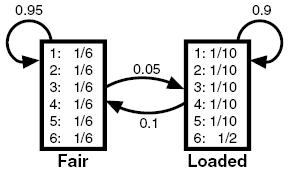 185
IBI5037 Algoritmos em Bioinformática - Prof. Alan M. Durham
5/23/14
Calculando o caminho mais provável: algoritmo de Viterbi
Note que, para cada posição da sequência x, calculamos um v() para cada estado.
Além disso, calculamos isso varrendo a sequência da esquerda para a direita (início ao final).
Podemos então associar nosso algoritmo de Viterbi ao preenchimento de uma tabela com L colunas e K linhas (onde L é o tamanho da sequência e K o número de estados da minha HMM
Vejamos isso para nosso exempo do cssino com sequência 6,4,1,2
Para facilitar usaremos os logs (aproximados, para simplificar) 
log(1/6)= -2,6; log(0,1)= -3,3; log(0,9)=-0,2;log(1/2)= -1; log(0,95) = -0,1; log(0,05)= -4,3;
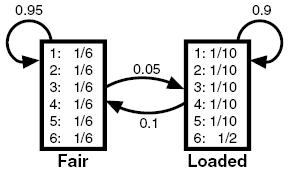 186
IBI5037 Algoritmos em Bioinformática - Prof. Alan M. Durham
5/23/14
Calculando o caminho mais provável: algoritmo de Viterbi
Note que, para cada posição da sequência x, calculamos um v() para cada estado.
Além disso, calculamos isso varrendo a sequência da esquerda para a direita (início ao final).
Podemos então associar nosso algoritmo de Viterbi ao preenchimento de uma tabela com L colunas e K linhas (onde L é o tamanho da sequência e K o número de estados da minha HMM
Vejamos isso para nosso exempo do cssino com sequência 6,4,1,2
Para facilitar usaremos os logs (aproximados, para simplificar) 
log(1/6)= -2,6; log(0,1)= -3,3; log(0,9)=-0,2;log(1/2)= -1; log(0,95) = -0,1; log(0,05)= -4,3;
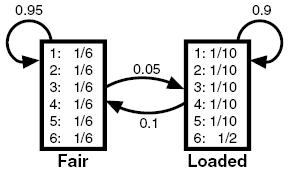 187
IBI5037 Algoritmos em Bioinformática - Prof. Alan M. Durham
5/23/14
Calculando o caminho mais provável: algoritmo de Viterbi
Note que, para cada posição da sequência x, calculamos um v() para cada estado.
Além disso, calculamos isso varrendo a sequência da esquerda para a direita (início ao final).
Podemos então associar nosso algoritmo de Viterbi ao preenchimento de uma tabela com L colunas e K linhas (onde L é o tamanho da sequência e K o número de estados da minha HMM
Vejamos isso para nosso exempo do cssino com sequência 6,4,1,2
Para facilitar usaremos os logs (aproximados, para simplificar) 
log(1/6)= -2,6; log(0,1)= -3,3; log(0,9)=-0,2;log(1/2)= -1; log(0,95) = -0,1; log(0,05)= -4,3;
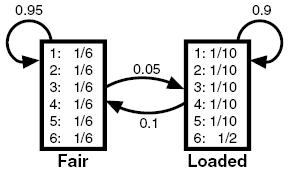 188
IBI5037 Algoritmos em Bioinformática - Prof. Alan M. Durham
5/23/14
Calculando o caminho mais provável: algoritmo de Viterbi
Note que, para cada posição da sequência x, calculamos um v() para cada estado.
Além disso, calculamos isso varrendo a sequência da esquerda para a direita (início ao final).
Podemos então associar nosso algoritmo de Viterbi ao preenchimento de uma tabela com L colunas e K linhas (onde L é o tamanho da sequência e K o número de estados da minha HMM
Vejamos isso para nosso exempo do cssino com sequência 6,4,1,2
Para facilitar usaremos os logs (aproximados, para simplificar) 
log(1/6)= -2,6; log(0,1)= -3,3; log(0,9)=-0,2;log(1/2)= -1; log(0,95) = -0,1; log(0,05)= -4,3;
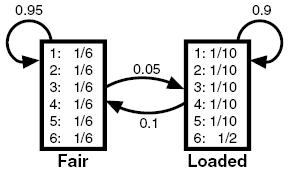 189
IBI5037 Algoritmos em Bioinformática - Prof. Alan M. Durham
5/23/14
Calculando o caminho mais provável: algoritmo de Viterbi
Note que, para cada posição da sequência x, calculamos um v() para cada estado.
Além disso, calculamos isso varrendo a sequência da esquerda para a direita (início ao final).
Podemos então associar nosso algoritmo de Viterbi ao preenchimento de uma tabela com L colunas e K linhas (onde L é o tamanho da sequência e K o número de estados da minha HMM
Vejamos isso para nosso exempo do cssino com sequência 6,4,1,2
Para facilitar usaremos os logs (aproximados, para simplificar) 
log(1/6)= -2,6; log(0,1)= -3,3; log(0,9)=-0,2;log(1/2)= -1; log(0,95) = -0,1; log(0,05)= -4,3;
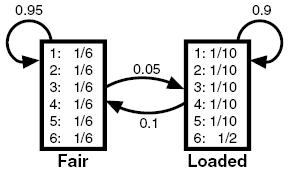 190
IBI5037 Algoritmos em Bioinformática - Prof. Alan M. Durham
5/23/14
Calculando o caminho mais provável: algoritmo de Viterbi
Note que, para cada posição da sequência x, calculamos um v() para cada estado.
Além disso, calculamos isso varrendo a sequência da esquerda para a direita (início ao final).
Podemos então associar nosso algoritmo de Viterbi ao preenchimento de uma tabela com L colunas e K linhas (onde L é o tamanho da sequência e K o número de estados da minha HMM
Vejamos isso para nosso exempo do cssino com sequência 6,4,1,2
Para facilitar usaremos os logs (aproximados, para simplificar) 
log(1/6)= -2,6; log(0,1)= -3,3; log(0,9)=-0,2;log(1/2)= -1; log(0,95) = -0,1; log(0,05)= -4,3;
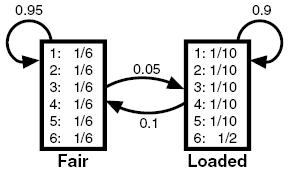 191
IBI5037 Algoritmos em Bioinformática - Prof. Alan M. Durham
5/23/14
Calculando o caminho mais provável: algoritmo de Viterbi
Note que, para cada posição da sequência x, calculamos um v() para cada estado.
Além disso, calculamos isso varrendo a sequência da esquerda para a direita (início ao final).
Podemos então associar nosso algoritmo de Viterbi ao preenchimento de uma tabela com L colunas e K linhas (onde L é o tamanho da sequência e K o número de estados da minha HMM
Vejamos isso para nosso exempo do cssino com sequência 6,4,1,2
Para facilitar usaremos os logs (aproximados, para simplificar) 
log(1/6)= -2,6; log(0,1)= -3,3; log(0,9)=-0,2;log(1/2)= -1; log(0,95) = -0,1; log(0,05)= -4,3;
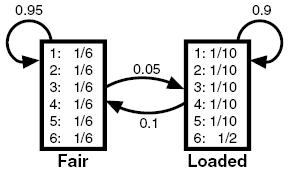 192
IBI5037 Algoritmos em Bioinformática - Prof. Alan M. Durham
5/23/14
Calculando o caminho mais provável: algoritmo de Viterbi
Note que, para cada posição da sequência x, calculamos um v() para cada estado.
Além disso, calculamos isso varrendo a sequência da esquerda para a direita (início ao final).
Podemos então associar nosso algoritmo de Viterbi ao preenchimento de uma tabela com L colunas e K linhas (onde L é o tamanho da sequência e K o número de estados da minha HMM
Vejamos isso para nosso exempo do cssino com sequência 6,4,1,2
Para facilitar usaremos os logs (aproximados, para simplificar) 
log(1/6)= -2,6; log(0,1)= -3,3; log(0,9)=-0,2;log(1/2)= -1; log(0,95) = -0,1; log(0,05)= -4,3;
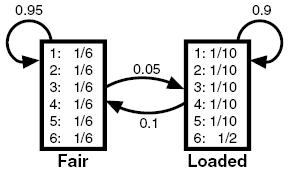 193
IBI5037 Algoritmos em Bioinformática - Prof. Alan M. Durham
5/23/14
Calculando o caminho mais provável: algoritmo de Viterbi
Note que, para cada posição da sequência x, calculamos um v() para cada estado.
Além disso, calculamos isso varrendo a sequência da esquerda para a direita (início ao final).
Podemos então associar nosso algoritmo de Viterbi ao preenchimento de uma tabela com L colunas e K linhas (onde L é o tamanho da sequência e K o número de estados da minha HMM
Vejamos isso para nosso exempo do cssino com sequência 6,4,1,2
Para facilitar usaremos os logs (aproximados, para simplificar) 
log(1/6)= -2,6; log(0,1)= -3,3; log(0,9)=-0,2;log(1/2)= -1; log(0,95) = -0,1; log(0,05)= -4,3;
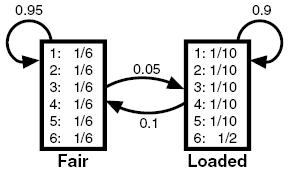 194
IBI5037 Algoritmos em Bioinformática - Prof. Alan M. Durham
5/23/14
Calculando o caminho mais provável: algoritmo de Viterbi
Note que, para cada posição da sequência x, calculamos um v() para cada estado.
Além disso, calculamos isso varrendo a sequência da esquerda para a direita (início ao final).
Podemos então associar nosso algoritmo de Viterbi ao preenchimento de uma tabela com L colunas e K linhas (onde L é o tamanho da sequência e K o número de estados da minha HMM
Vejamos isso para nosso exempo do cssino com sequência 6,4,1,2
Para facilitar usaremos os logs (aproximados, para simplificar) 
log(1/6)= -2,6; log(0,1)= -3,3; log(0,9)=-0,2;log(1/2)= -1; log(0,95) = -0,1; log(0,05)= -4,3;







Melhor rotulação
FFFF
Exercício: tente fazer a rotulação para as sequências abaixo
6,6,4,1,2
6,4,1,2,6
1,2,3,4,6,6,6,1,2,3
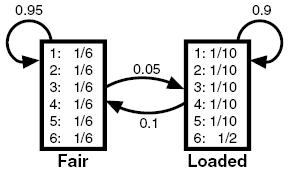 195
IBI5037 Algoritmos em Bioinformática - Prof. Alan M. Durham
5/23/14
Calculando o caminho mais provável: algoritmo de Viterbi
Note que, para cada posição da sequência x, calculamos um v() para cada estado.
Além disso, calculamos isso varrendo a sequência da esquerda para a direita (início ao final).
Podemos então associar nosso algoritmo de Viterbi ao preenchimento de uma tabela com L colunas e K linhas (onde L é o tamanho da sequência e K o número de estados da minha HMM
Vejamos isso para nosso exempo do cssino com sequência 6,4,1,2
Para facilitar usaremos os logs (aproximados, para simplificar) 
log(1/6)= -2,6; log(0,1)= -3,3; log(0,9)=-0,2;log(1/2)= -1; log(0,95) = -0,1; log(0,05)= -4,3;
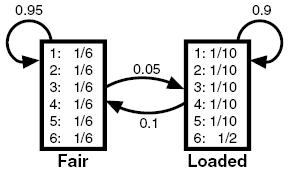 196
IBI5037 Algoritmos em Bioinformática - Prof. Alan M. Durham
5/23/14
Calculando o caminho mais provável: algoritmo de Viterbi
Note que, para cada posição da sequência x, calculamos um v() para cada estado.
Além disso, calculamos isso varrendo a sequência da esquerda para a direita (início ao final).
Podemos então associar nosso algoritmo de Viterbi ao preenchimento de uma tabela com L colunas e K linhas (onde L é o tamanho da sequência e K o número de estados da minha HMM
Vejamos isso para nosso exempo do cssino com sequência 6,4,1,2
Para facilitar usaremos os logs (aproximados, para simplificar) 
log(1/6)= -2,6; log(0,1)= -3,3; log(0,9)=-0,2;log(1/2)= -1; log(0,95) = -0,1; log(0,05)= -4,3;
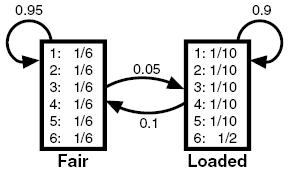 197
IBI5037 Algoritmos em Bioinformática - Prof. Alan M. Durham
5/23/14
Calculando o caminho mais provável: algoritmo de Viterbi
Note que, para cada posição da sequência x, calculamos um v() para cada estado.
Além disso, calculamos isso varrendo a sequência da esquerda para a direita (início ao final).
Podemos então associar nosso algoritmo de Viterbi ao preenchimento de uma tabela com L colunas e K linhas (onde L é o tamanho da sequência e K o número de estados da minha HMM
Vejamos isso para nosso exempo do cssino com sequência 6,4,1,2
Para facilitar usaremos os logs (aproximados, para simplificar) 
log(1/6)= -2,6; log(0,1)= -3,3; log(0,9)=-0,2;log(1/2)= -1; log(0,95) = -0,1; log(0,05)= -4,3;
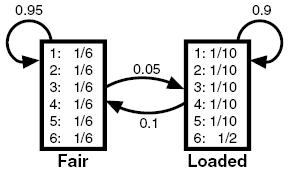 198
IBI5037 Algoritmos em Bioinformática - Prof. Alan M. Durham
5/23/14
Calculando o caminho mais provável: algoritmo de Viterbi
Note que, para cada posição da sequência x, calculamos um v() para cada estado.
Além disso, calculamos isso varrendo a sequência da esquerda para a direita (início ao final).
Podemos então associar nosso algoritmo de Viterbi ao preenchimento de uma tabela com L colunas e K linhas (onde L é o tamanho da sequência e K o número de estados da minha HMM
Vejamos isso para nosso exempo do cssino com sequência 6,4,1,2
Para facilitar usaremos os logs (aproximados, para simplificar) 
log(1/6)= -2,6; log(0,1)= -3,3; log(0,9)=-0,2;log(1/2)= -1; log(0,95) = -0,1; log(0,05)= -4,3;






 






        F
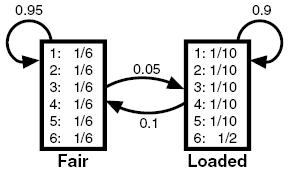 199
IBI5037 Algoritmos em Bioinformática - Prof. Alan M. Durham
5/23/14
Calculando o caminho mais provável: algoritmo de Viterbi
Note que, para cada posição da sequência x, calculamos um v() para cada estado.
Além disso, calculamos isso varrendo a sequência da esquerda para a direita (início ao final).
Podemos então associar nosso algoritmo de Viterbi ao preenchimento de uma tabela com L colunas e K linhas (onde L é o tamanho da sequência e K o número de estados da minha HMM
Vejamos isso para nosso exempo do cssino com sequência 6,4,1,2
Para facilitar usaremos os logs (aproximados, para simplificar) 
log(1/6)= -2,6; log(0,1)= -3,3; log(0,9)=-0,2;log(1/2)= -1; log(0,95) = -0,1; log(0,05)= -4,3;






 






       FF
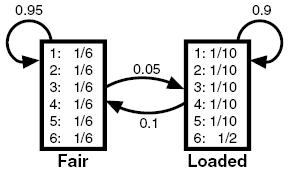 200
IBI5037 Algoritmos em Bioinformática - Prof. Alan M. Durham
5/23/14
Calculando o caminho mais provável: algoritmo de Viterbi
Note que, para cada posição da sequência x, calculamos um v() para cada estado.
Além disso, calculamos isso varrendo a sequência da esquerda para a direita (início ao final).
Podemos então associar nosso algoritmo de Viterbi ao preenchimento de uma tabela com L colunas e K linhas (onde L é o tamanho da sequência e K o número de estados da minha HMM
Vejamos isso para nosso exempo do cssino com sequência 6,4,1,2
Para facilitar usaremos os logs (aproximados, para simplificar) 
log(1/6)= -2,6; log(0,1)= -3,3; log(0,9)=-0,2;log(1/2)= -1; log(0,95) = -0,1; log(0,05)= -4,3;






 






      FFF
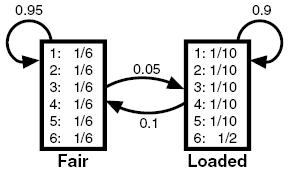 201
IBI5037 Algoritmos em Bioinformática - Prof. Alan M. Durham
5/23/14
Calculando o caminho mais provável: algoritmo de Viterbi
Note que, para cada posição da sequência x, calculamos um v() para cada estado.
Além disso, calculamos isso varrendo a sequência da esquerda para a direita (início ao final).
Podemos então associar nosso algoritmo de Viterbi ao preenchimento de uma tabela com L colunas e K linhas (onde L é o tamanho da sequência e K o número de estados da minha HMM
Vejamos isso para nosso exempo do cssino com sequência 6,4,1,2
Para facilitar usaremos os logs (aproximados, para simplificar) 
log(1/6)= -2,6; log(0,1)= -3,3; log(0,9)=-0,2;log(1/2)= -1; log(0,95) = -0,1; log(0,05)= -4,3;






 






     FFFF
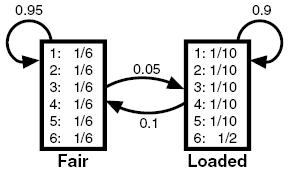 202
IBI5037 Algoritmos em Bioinformática - Prof. Alan M. Durham
5/23/14
Viterbi e HMM: outras considerações
Vejamos um exemplo do cassino
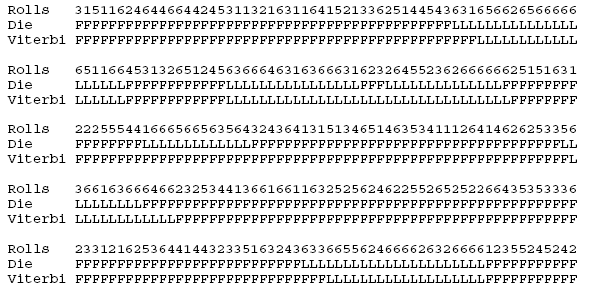 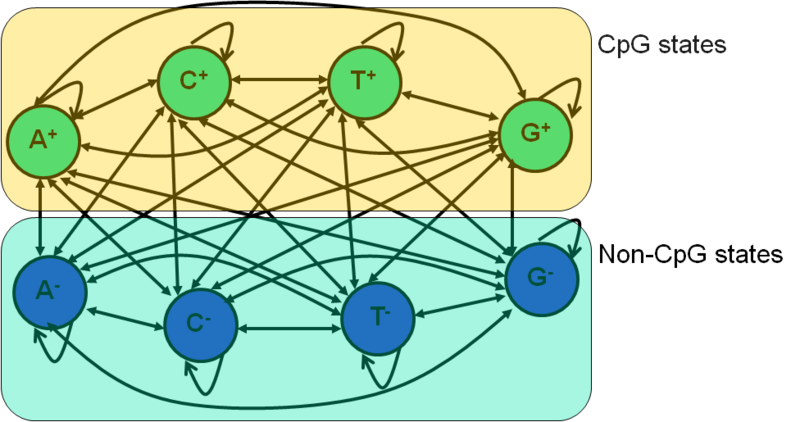 203
Fonte:http://cse-wiki.unl.edu/wiki/index.php/File:Markovchain02.png
IBI5037 Algoritmos em Bioinformática - Prof. Alan M. Durham
5/23/14
Calculando a probabilidade total: algoritmo forward
Para cadeias de Markov calculamos a probabilidade de uma sequência P(x) com a equação

Os valores eram comparados com outros modelos para distinguir, por exemplo trechos de ilhas CpG
Gostaríamos de calcular este valor para HMMs também
Lembre-se o algoritmo de Viterbi calcula apenas a probabilidade do caminho mais provável
Como mais de um caminho pode corresponder à mesma cadeia de entrada, precisamos somar as probabilidades de todas os caminhos possíveis
204
IBI5037 Algoritmos em Bioinformática - Prof. Alan M. Durham
5/23/14
Calculando a probabilidade total: algoritmo Forward
Como já vimos ao apresentarmos o algoritmo de Viterbi, o número de caminhos cresce exponencialmente com o tamanho da sequência
O método “força bruta” não  é utilizável
Uma possível solução seria utilizar o cálculo do caminho mais provável como aproximação de P(x)

Utilizando Viterbi para o cálculo de 
Porém, para isso assumimos implicitamente que o único caminho com probabilidade significativa é
205
IBI5037 Algoritmos em Bioinformática - Prof. Alan M. Durham
5/23/14
Calculando a probabilidade total: algoritmo forward
Porém não é necessário recorrer a esta aproximação
Podemos calcular a probabilidade de uma sequência com um algoritmo que é uma pequena modificação no algoritmo de Viterbi
No algoritmo de Viterbi utilizamos a recursão:

Note que, como queríamos o caminho com maior probabilidade, utilizamos  a função max.
206
IBI5037 Algoritmos em Bioinformática - Prof. Alan M. Durham
5/23/14
Calculando a probabilidade total: algoritmo forward
Porém não é necessário recorrer a esta aproximação
Podemos calcular a probabilidade de uma sequência com um algoritmo que é uma pequena modificação no algoritmo de Viterbi
No algoritmo de Viterbi utilizamos a recursão:

Note que, como queríamos o caminho com maior probabilidade, utilizamos  a função max.
Para calcularmos a probabilidade total, basta substituirmos max pela soma de todas as probabilidades

Assim, estaremos calculando, a cada passo, a soma de todos os caminhos. Para a probabilidade da sequência teremos
207
IBI5037 Algoritmos em Bioinformática - Prof. Alan M. Durham
5/23/14
Calculando a probabilidade total: algoritmo Backward
O algoritmo de Viterbi calcula o caminho mais provável por um modelo.
Porém, este valor nem sempre é o mais adequado para responder a perguntas sobre  a sequência.
Suponhamos, por exemplo, que um cidadão que frequentou o cassino desonesto resolve conseguir seus direitos na justiça e pedir de volta o dinheiro apostado.
Os advogados do cassino argumentam que este não utilizava dados desonestos o tempo todo que que o dinheiro deve ser devolvido apenas se houver evidência de fraude nos momentos onde o cidadão fez suas apostas.
O que gostaríamos então de saber é qual a probabilidade de, em um dado  símbolo xi em na sequência de sorteios x,  estarmos no estado Loaded, ou seja

Assim, o que queremos é saber a probabilidade total de todos os caminhos que, no momento i, passam pelo estado Loaded.
208
IBI5037 Algoritmos em Bioinformática - Prof. Alan M. Durham
5/23/14
Calculando a probabilidade total: algoritmo Backward
O algoritmo Forward  nos dá o valor floaded(i), que nos dá a soma das probabilidades de todos os caminhos que, no momento i, no momento i, terminam no estado Loaded. 
Para calcularmos a soma das probabilidades de todos os caminhos que passam pelo estado Loaded no momento i, precisaríamos saber a soma das probabilidades de todos os caminhos que começam no estado Loaded no momento i, e percorrem o restante das sequências.
 Não é difícil ver que este é um problema semelhante ao calculado no algoritmo Forward. 
Na verdade podemos calcular este valor de “trás para frente”, em uma recursão muito semelhante à do algoritmo Forward, que chamaremos de algoritmo Backward

 Note que, agora,
209
IBI5037 Algoritmos em Bioinformática - Prof. Alan M. Durham
5/23/14
Calculando a probabilidade de estarmos em um estado em algum ponto da sequênca
Queremos saber qual o estado mais provável para uma observação xi, ou seja
No nosso caso se a probabilidade da observação xi vir do estado Loaded, é maior do que vir do estado Fair, ou seja:

Para o caso geral de um estado k, chamamos a isso de probabilidade posterior de xi vir do estado k, quando conhecemos a sequência emitida
Vamos ver como podemos calcular isso
210
IBI5037 Algoritmos em Bioinformática - Prof. Alan M. Durham
5/23/14
Calculando a probabilidade de estarmos em um estado em algum ponto da sequênca
Primeiro calculamos a probabilidade de produzir a sequência x inteira com o i-iésimo símbolo sendo emitido pelo estado k


Ora, temos, para cada posição i, que :
fk(i) nos dá a soma de todos os caminhos que terminam no estado k no i-ésimo símbolo
bk(i) nos dá a soma de todos os caminhos que, a partir do estado k,, percorrem o restante da sequência
211
IBI5037 Algoritmos em Bioinformática - Prof. Alan M. Durham
5/23/14
Calculando a probabilidade de estarmos em um estado em algum ponto da sequênca
Primeiro calculamos a probabilidade de produzir a sequência x inteira com o i-iésimo símbolo sendo emitido pelo estado k


Ora, temos, para cada posição i, que :
fk(i) nos dá a soma de todos os caminhos que terminam no estado k no i-ésimo símbolo
bk(i) nos dá a soma de todos os caminhos que, a partir do estado k,, percorrem o restante da sequência
212
IBI5037 Algoritmos em Bioinformática - Prof. Alan M. Durham
5/23/14
Calculando a probabilidade de estarmos em um estado em algum ponto da sequênca
Primeiro calculamos a probabilidade de produzir a sequência x inteira com o i-iésimo símbolo sendo emitido pelo estado k


Ora, temos, para cada posição i, que :
fk(i) nos dá a soma de todos os caminhos que terminam no estado k no i-ésimo símbolo
bk(i) nos dá a soma de todos os caminhos que, a partir do estado k,, percorrem o restante da sequência
213
IBI5037 Algoritmos em Bioinformática - Prof. Alan M. Durham
5/23/14
Calculando a probabilidade de estarmos em um estado em algum ponto da sequênca
Primeiro calculamos a probabilidade de produzir a sequência x inteira com o i-iésimo símbolo sendo emitido pelo estado k


Ora, temos, para cada posição i, que :
fk(i) nos dá a soma de todos os caminhos que terminam no estado k no i-ésimo símbolo
bk(i) nos dá a soma de todos os caminhos que, a partir do estado k, percorrem o restante da sequência
Com isso temos que:

Para terminarmos, basta fazer (lembremos da regra de Bayes):
214
IBI5037 Algoritmos em Bioinformática - Prof. Alan M. Durham
5/23/14
Calculando a probabilidade total: algoritmo Backward
Podemos agora analisar os dados de nosso cassino e verificarmos a probabilidade posterior de cada resultado ter sido com um dado honesto. Veja o gráfico do livro




As áreas cinzas indicam quando o dado usado foi o viciado.
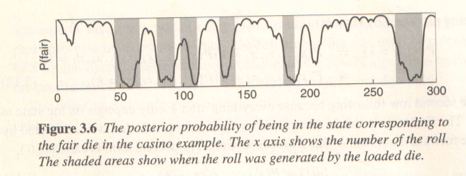 215
IBI5037 Algoritmos em Bioinformática - Prof. Alan M. Durham
5/23/14
Posterior decoding
Um dos usos principais do valor                    é possibilitar duas formas adicionais de decodificação além do algoritmo de Viterbi
Estas variações são úteis em particular quando existem vários caminhos com probabilidade semelhante ao caminho mais provável
A primeira maneira é definir uma sequência de estados alternativa:

 Esta sequência é mais apropriada quando estamos interessados em descobrir o estado mais provável a cada ponto
Porém ela podeão ser adequado a uma rotulação completa pois o caminho  pode não ser muito provável ou pode ser mesmo inválido, dependendo da arquitetura de minha HMM
216
IBI5037 Algoritmos em Bioinformática - Prof. Alan M. Durham
5/23/14
Posterior decoding
Uma segunda possibilidade é quando estamos interessados em uma decodificação baseada não necessariamente do estado em si, mas de uma propriedade derivada dele. 
Suponha uma função g(k), definida nos estados k
Queremos então calcular o valor

Um caso particular importante é quando g(k) tem o valor 1 para um subconjunto dos estados e 0 para o restante
Neste caso G(i|x) é a probabilidade a posteriori do símbolo i vir de um subconjunto de estados
217
IBI5037 Algoritmos em Bioinformática - Prof. Alan M. Durham
5/23/14
Posterior decoding
Vejamos, por exemplo, o problema das ilhas CPG.
Neste caso podemos definir:

Assim G(i|x)  é a probabilidade a posteriori   de cada posição pertencer a uma ilha CpG.
Podemos utilizar este valor para rotular nossas sequências.
Porém, cuidado, já que esta rotulação não reflete a rotulação global mais provável.
218
IBI5037 Algoritmos em Bioinformática - Prof. Alan M. Durham
5/23/14
Posterior decoding: ilhas CpG
Se aplicarmos as duas rotulações (Viterbi e a que utilizada g(k)) nas sequências do exemplo do livro
Se além disso, fizemos um pós-processamento que concatena predições com distância inferior a 500 bases e descartar predições inferiores a 500 bases temos:
Para Viterbi: 
Sem processamento: dois falsos negativos, 121 falsos positivos
Com processamento: dois falsos negativos, 67 falsos positivos
Para decodificação  a posteriori
Sem processamento: dois falsos negativos, 236 falsos positivos
Com processamento: dois falsos negativos, 83 falsos positivos
Resultados são semelhantes, mas ambos os métodos tendem a prever ilhas CpG curtas, sendo que a decodificação a posterior é pior
Porém alguns falsos positivos podem ser ilhas não detectadas.
219
IBI5037 Algoritmos em Bioinformática - Prof. Alan M. Durham
5/23/14
Estimando os parâmetros de uma HMM
A maior dificuldade no uso de HMMs é a especificação do modelo em si.
Esta pode ser dividida em 2 partes: 
especificação da arquitetura: quais são os estados e como eles estão conectados)
designação dos valores dos parâmetros: probabilidades de emissão (ek(b))  e de transição (akl)
Vermos agora como estimar os parâmetros, mais tarde iremos abordar algumas dicas para a construção da arquitetura para casos específicos.
220
IBI5037 Algoritmos em Bioinformática - Prof. Alan M. Durham
5/23/14
Alguns conceitos preliminares
Existem duas maneiras de estimar os parâmetros de um modelo
Utilizar conhecimento prévio para definir os parâmetros
Utilizar um conjunto de sequências exemplo para o qual desejamos que o modelo se adapte bem
A primeira alternativa não é em geral viável
Na maioria das vezes o conhecimento biológico não é suficiente para definir os valores de probabilidade
Porém não deve ser descartada. 
A segunda alternativa (utilizar um conjunto de exemplos) é amplamente utilizada em Bioinformática e é também chamada de treinamento
221
IBI5037 Algoritmos em Bioinformática - Prof. Alan M. Durham
5/23/14
Estimando os parâmetros de uma HMM
Para fazer o treinamento vamos supor que temos um conjunto-exemplo de sequências do universo que queremos para as quais queremos que o modelo seja ajustado.
Chamamos este conjunto de conjunto de treinamento, denominado por x1,x2,....xn.
Vamos supor também que as sequências são independentes, e portanto que sua probabilidade conjunta é dada pelo produto das probabilidades de cada sequência.
Como vamos trabalhar no espaço dos logaritmos, teremos
222
IBI5037 Algoritmos em Bioinformática - Prof. Alan M. Durham
5/23/14
Estimando os parâmetros de uma HMM
Para fazer a estimação vamos supor que temos um conjunto-exemplo de sequências do universo que queremos para as quais queremos que o modelo seja ajustado.
Chamamos este conjunto de conjunto de treinamento, denominado por x1,x2,....xn.
Vamos supor também que as sequências são independentes, e portanto que sua probabilidade conjunta é dada pelo produto das probabilidades de cada sequência.
Como vamos trabalhar no espaço dos logaritmos, teremos
223
IBI5037 Algoritmos em Bioinformática - Prof. Alan M. Durham
5/23/14
Alguns conceitos preliminares
A qualidade do modelo final depende basicamente de dois fatores
O quanto a arquitetura do modelo representa adequadamente o problema
A qualidade do conjunto de treinamento
Um bom conjunto de treinamento deve ser uma amostragem adequada do universo que queremos representar
O conjunto deve representar adequadamente a variabilidade encontrada no universo a ser representado
As características deste universo devem estar representadas na mesma proporção
224
IBI5037 Algoritmos em Bioinformática - Prof. Alan M. Durham
5/23/14
Alguns conceitos preliminares
Alguns problemas comuns encontrados em conjuntos de treinamento
Super-representação de algumas característica 
Ausência de características encontradas no universo a ser representado.
Como regra é muito difícil avaliarmos se conjuntos de treinamento são suficientemente completos, já que utilizamos caracterização probabilística justamente quando avaliamos que existe grande potencial de descoberta
Desta maneira, devemos evitar que estratégias de estimação representem apenas o conjunto de treinamento, gerando modelos que não permitem variações não encontradas
Este fenômeno é conhecido como overfitting
Para avaliar a adequação de modelos ao problema, utilizamos estratégias de validação.
225
IBI5037 Algoritmos em Bioinformática - Prof. Alan M. Durham
5/23/14
Estimando os parâmetros de uma HMM: rotulação é conhecida
Da mesma maneira que é fácil calcular a probabilidade de uma sequência se temos a rotulação, a estimação dos parâmetros quando temos a rotulação também é fácil.
Quando os caminhos são conhecidos, contamos o número de vezes que das transição é utilizada e que cada símbolo é emitido por cada um dos estados.
Iremos chamar ests valors de Akl  e Ek(b)
Neste contexto as estimaçõs de máxima verossimilhança são dados por:
226
IBI5037 Algoritmos em Bioinformática - Prof. Alan M. Durham
5/23/14
Estimando os parâmetros de uma HMM: evitando o overfitting
Estimadores de máxima verosimilhança são vulneráveis ao fenômento de overfitting se a quantidade de dados não for suficente
Se um estado k  nunca for utilizado no processo de estimação as fórmulas de estimação ficam indefinidas para aquele estado
Símbolos não emitidos e transições não utilizadas no treinamento acarretarão em probabilidade zero durante a análise
Para evitar estes problemas é prática comum adicionar pseudocontadores a Akl  e Ek(b) (rkl  e rk(b))
Desta maneira teremos 
Akl = número de transições de k a l + rkl 
Ek(b) = número de emissões de b em k + rk(b)
227
IBI5037 Algoritmos em Bioinformática - Prof. Alan M. Durham
5/23/14
Estimando os parâmetros de uma HMM: pseudo-contadores
Os pseudo-contadores  rkl  e rk(b) devem refletir nossas noções prévias sobre as probabilidades associadas
Na verdade eles possuem uma interpretação probabilísica como os parâmetros de uma Distribuição de Dirichlet nas probabilidades de emissão de cada estado (veja cap. 11 do livro Durbin et. al.)
Pseudo-contadores devem ser positivos, mas não precisam ser valores inteiros
Valores agregados pequenos dos pseudo-contadores (                  ) indicam conhecimento prévio limitado, valores altos um conhecimento prévio mais sólido
228
IBI5037 Algoritmos em Bioinformática - Prof. Alan M. Durham
5/23/14
Estimando os parâmetros de uma HMM: quando não há conjunto rotulado
Podemos ter o caso de que os caminhos não são conhecidos no conjunto de treinamento
Desta maneira não há mais uma equação para estimar diretamente os parâmetros de probabilidade
Existem algoritmos de otimização contínua que podem ser utilizados, mas o mais comum é o Algoritmo de Baum-Welsh
Informalmente, inicializamos o modelo com valores iniciais para os parâmetros, depois
Estimamos Akl  e Ek(b) considerando a probabilidde dos caminhos para os parâmetros atuais akl  e ek(b)
Em seguida utilizamos a mesma fórmula da estimativa de máxima verossimilhança para calcular Akl  e Ek(b). ˆ
O processo é repetido até que seja atingido algum critério de parada (ex. número de interações, threshold de variação, ...)
229
IBI5037 Algoritmos em Bioinformática - Prof. Alan M. Durham
5/23/14
Estimando os parâmetros de uma HMM: quando não há conjunto rotulado
Pode-se demonstrar que este processo aumenta a verosimilhança global do conjunto de treinamento e que portanto o processo converge para um máximo local
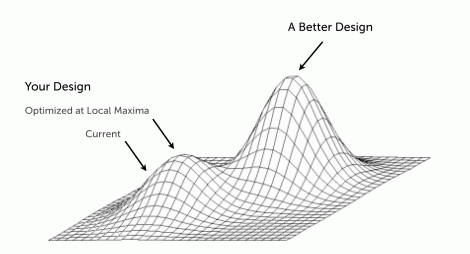 Cuidado: máximo local
Em geral existem vários máximos locais: qualidade do resultado final depende dos valores iniciais utilizados
Para HMMs este problema é particularmente severo
Fonte:http://www.strangenotions.com/wp-content/uploads/2013/05/Local-Maxima.gif
230
IBI5037 Algoritmos em Bioinformática - Prof. Alan M. Durham
5/23/14
Estimando os parâmetros de uma HMM: quando não há conjunto rotulado
Mais formalmente, o algoritmo de Baum-Welsh calcula Akl  e Ek(b) como os valores esperados do número de vezes cada transição ou emissão é feita, dadas as sequências de treiamento
Para fazer isso usamos os valores de forward e backward 
A probabilidade de akl ser utilizada na posição  i  na sequência x é dada por

A partir daí podemos derivar o número esperado de vezes que akl será utilizada somando todas as posições e todas as sequências:
231
IBI5037 Algoritmos em Bioinformática - Prof. Alan M. Durham
5/23/14
Estimando os parâmetros de uma HMM: quando não há conjunto rotulado
Mais formalmente, o algoritmo de Baum-Welsh calcula Akl  e Ek(b) como os valores esperados do número de vezes cada transição ou emissão é feita, dadas as sequências de treiamento
Para fazer isso usamos os valores de forward e backward 
A probabilidade de akl ser utilizada na posição  i  na sequência x é dada por

A partir daí podemos derivar o número esperado de vezes que akl será utilizada somando todas as posições e todas as sequências:
232
IBI5037 Algoritmos em Bioinformática - Prof. Alan M. Durham
5/23/14
Estimando os parâmetros de uma HMM: quando não há conjunto rotulado
Mais formalmente, o algoritmo de Baum-Welsh calcula Akl  e Ek(b) como os valores esperados do número de vezes cada transição ou emissão é feita, dadas as sequências de treiamento
Para fazer isso usamos os valores de forward e backward 
A probabilidade de akl ser utilizada na posição  i  na sequência x é dada por

A partir daí podemos derivar o número esperado de vezes que akl será utilizada somando todas as posições e todas as sequências:
233
IBI5037 Algoritmos em Bioinformática - Prof. Alan M. Durham
5/23/14
Estimando os parâmetros de uma HMM: quando não há conjunto rotulado
De maneira similar podemos calcular o valor esperado do número de vezes que a letra b é emitida pelo estado k
234
IBI5037 Algoritmos em Bioinformática - Prof. Alan M. Durham
5/23/14
Estimando os parâmetros de uma HMM: quando não há conjunto rotulado
De maneira similar podemos calcular o valor esperado do número de vezes que a letra b é emitida pelo estado k

note que a somatória mais interna é apenas sobrea s posições  i nas quais o símbolo era b.
235
IBI5037 Algoritmos em Bioinformática - Prof. Alan M. Durham
5/23/14
Estimando os parâmetros de uma HMM: Baum Welsh
Início: inicialize os valores de A e E com algum valor (ex. Valor dos pseudo-contadores)
236
IBI5037 Algoritmos em Bioinformática - Prof. Alan M. Durham
5/23/14
Estimando os parâmetros de uma HMM: Baum Welsh
Início: inicialize os valores de A e E com algum valor (ex. Valor dos pseudo-contadores)
Repita: 
Para cada sequência j=1,...,n
Calcule os valores          para a sequência j utilizando o algoritmo forward
Calcule os valores          para a sequência j utilizando o algoritmo backward
237
IBI5037 Algoritmos em Bioinformática - Prof. Alan M. Durham
5/23/14
Estimando os parâmetros de uma HMM: Baum Welsh
Início: inicialize os valores de A e E com algum valor (ex. Valor dos pseudo-contadores)
Repita: 
Para cada sequência j=1,...,n
Calcule os valores          para a sequência j utilizando o algoritmo forward
Calcule os valores          para a sequência j utilizando o algoritmo backward
Calcule a contribuição de j para A e E
238
IBI5037 Algoritmos em Bioinformática - Prof. Alan M. Durham
5/23/14
Estimando os parâmetros de uma HMM: Baum Welsh
Início: inicialize os valores de a e e com algum valor (ex. Valor derivado dos pseudo-contadores)
Repita: 
Para cada sequência j=1,...,n
Calcule os valores          para a sequência j utilizando o algoritmo forward
Calcule os valores          para a sequência j utilizando o algoritmo backward
Calcule a contribuição de j para A e E usando as fórmulas
239
IBI5037 Algoritmos em Bioinformática - Prof. Alan M. Durham
5/23/14
Estimando os parâmetros de uma HMM: Baum Welsh
Início: inicialize os valores de A e E com algum valor (ex. Valor dos pseudo-contadores)
Repita: 
Para cada sequência j=1,...,n
Calcule os valores          para a sequência j utilizando o algoritmo forward
Calcule os valores          para a sequência j utilizando o algoritmo backward
Calcule a contribuição de j para A e E usando as fórmulas

Calcule os novos parâmetros
240
IBI5037 Algoritmos em Bioinformática - Prof. Alan M. Durham
5/23/14
Estimando os parâmetros de uma HMM: Baum Welsh
Início: inicialize os valores de A e E com algum valor (ex. Valor dos pseudo-contadores)
Repita: 
Para cada sequência j=1,...,n
Calcule os valores          para a sequência j utilizando o algoritmo forward
Calcule os valores          para a sequência j utilizando o algoritmo backward
Calcule a contribuição de j para A e E usando as fórmulas

Calcule os novos parâmetros com as fórmulas
241
IBI5037 Algoritmos em Bioinformática - Prof. Alan M. Durham
5/23/14
Estimando os parâmetros de uma HMM: Baum Welsh
Início: inicialize os valores de A e E com algum valor (ex. Valor dos pseudo-contadores)
Repita: 
Para cada sequência j=1,...,n
Calcule os valores          para a sequência j utilizando o algoritmo forward
Calcule os valores          para a sequência j utilizando o algoritmo backward
Calcule a contribuição de j para A e E usando as fórmulas

Calcule os novos parâmetros com as fórmulas

Calcule o novo valor de verossimilhança para o modelo
242
IBI5037 Algoritmos em Bioinformática - Prof. Alan M. Durham
5/23/14
Estimando os parâmetros de uma HMM: Baum Welsh
Início: inicialize os valores de A e E com algum valor (ex. Valor dos pseudo-contadores)
Repita: 
Para cada sequência j=1,...,n
Calcule os valores          para a sequência j utilizando o algoritmo forward
Calcule os valores          para a sequência j utilizando o algoritmo backward
Calcule a contribuição de j para A e E usando as fórmulas

Calcule os novos parâmetros com as fórmulas

Calcule o novo valor do log de verossimilhança para o modelo
243
IBI5037 Algoritmos em Bioinformática - Prof. Alan M. Durham
5/23/14
Estimando os parâmetros de uma HMM: Baum Welsh
Início: inicialize os valores de A e E com algum valor (ex. Valor dos pseudo-contadores)
Repita: 
Para cada sequência j=1,...,n
Calcule os valores          para a sequência j utilizando o algoritmo forward
Calcule os valores          para a sequência j utilizando o algoritmo backward
Calcule a contribuição de j para A e E usando as fórmulas

Calcule os novos parâmetros com as fórmulas

Calcule o novo valor de verossimilhança para o modelo

 Termine quando a mudança na verossimilhança for menor do que um limar pré determinado, ou quando atingir um número máximo de repetições
244
IBI5037 Algoritmos em Bioinformática - Prof. Alan M. Durham
5/23/14
Estimando os parâmetros de uma HMM: Viterbi Training
Uma alternativa frequentemente utilizada é o Viterbi Training
Nesta variante, ao invés de utilizarmos o algoritmo Baum-Welsh, calculamos o caminho mais provável para cada uma das sequências utilizando o algoritmo de Viterbi e utilizamos as novas contagens para recalcular Akl  e Ek(b)
Estes valores são utilizados no processo iterativo de re-estimação apresentado acima.
Neste caso o algoritmo converge, assim basta repetir a iteração até que os caminhos para as sequências não mudem
Neste ponto os outros valores também não mudarão mais.
245
IBI5037 Algoritmos em Bioinformática - Prof. Alan M. Durham
5/23/14
Estimando os parâmetros de uma HMM: Viterbi Training
Ao utilizamos Viterbi Training temos uma mudança formal importante
Em Baum-Welsh maximizávamos a verossimilhança global vista como uma função dos parâmetros do modelo(  )

Em Viterbi-Training encontramos o valor de    que maximiza a contribuição para a verossimilhança dos caminhos mais prováveis de cada sequência

Esta mudança é a explicação provável para a performance em geral inferior dos modelos treinados com este algoritmo.
Mesmo assim é amplamente usado e podemos argumentar que ele é adequado se queremos gerar rotuladores
246
IBI5037 Algoritmos em Bioinformática - Prof. Alan M. Durham
5/23/14
O Problema do cassino desonesto: escolhendo modelos
Suponha que a polícia suspeita que de uma cassino que imagina operar como no modelo descrito anteriormente.
Agentes disfarçados coletam os  resultados dos dados durante um longo período de investigações
Assuma que os dados colhidos foram os 300 sorteios gerados pela simulação visa acima.
Como não havia certeza de quais dados estavam sendo utilizados, os parâmetros do modelo foram estimados utilizando o algoritmo de Baum-Welsh
As probabilidades inicialmente foram atribuidas por sorteio, randomicamente
247
IBI5037 Algoritmos em Bioinformática - Prof. Alan M. Durham
5/23/14
Baum-Welsh e o problema do cassino desonesto
A figura abaixo mostra o modelo original e aquele resultante da estimação dos parâmetros



Note que as probabilidades de emissão são bem semelhantes, embora as de transição sejam distintas
Isso se deve em parte à questão dos máximos locais
Porém, a partir de uma quantidade limitada de dados nunca é possível estimar os parâmetros com precisão.
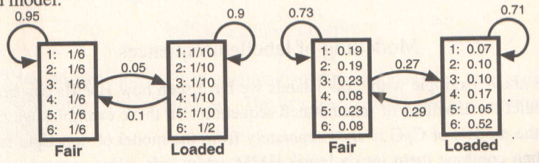 248
IBI5037 Algoritmos em Bioinformática - Prof. Alan M. Durham
5/23/14
Baum-Welsh e o problema do cassino desonesto
Veja abaixo o resultado do treinamento com Baum-welsh quando utilizamos 30.000 resultados simulados:





Não é difícil ver queos valores estão bem mais próximos do original
Para reforçar esta noção podemos calcular o escore logs-odd destes modelos contra aquele que apenas assume apenas um dado honesto
Utilizando o valor de bits por sorteio na simulação com 300 resultados
Modelo correto: 0,101 bits
Modelo estimado a partir de 300 resultados: 0,097 bits
Modelo estimado a partir de 30 mil resultados: 0,100 bits.
O pior modelo ainda tem um valor parecido com os outros dois
Cuidado, isso se deve ao fato de termos calculado este valor a partir do conjunto onde o modelo foi treinado. O resultado seria bem inferior se utlizássemos uma simulação independente
249
IBI5037 Algoritmos em Bioinformática - Prof. Alan M. Durham
5/23/14
Baum-Welsh e o problema das ilhas CpG
Veja abaixo o resultado do treinamento com Baum-welsh quando utilizamos 30.000 resultados simulados:





Não é difícil ver queos valores estão bem mais próximos do original
Para reforçar esta noção podemos calcular o escore logs-odd destes modelos contra aquele que apenas assume apenas um dado honesto
Utilizando o valor de bits por sorteio na simulação com 300 resultados
Modelo correto: 0,101 bits
Modelo estimado a partir de 300 resultados: 0,097 bits
Modelo estimado a partir de 30 mil resultados: 0,100 bits.
O pior modelo ainda tem um valor parecido com os outros dois
Cuidado, isso se deve ao fato de termos calculado este valor a partir do conjunto onde o modelo foi treinado. O resultado seria bem inferior se utlizássemos uma simulação independente
250
IBI5037 Algoritmos em Bioinformática - Prof. Alan M. Durham
5/23/14
Validação
Como dissemos anteriormente, uma vez calculado um modelo, precisamos verificar se ele é adequado ao nosso problema
Para isso realizamos um processo de validação
Cuidado, validação não é a mesma coisa que prova.
Prova é uma demonstração matemática de que um algoritmo produz o resultado esperado
Validação é um processo de verificação, no nosso caso baseado em exemplos conhecidos, que proporciona uma indicação  da adequação ao modelo
251
IBI5037 Algoritmos em Bioinformática - Prof. Alan M. Durham
5/23/14
Validação
Numa estratégia de validação temos dois conjuntos fundamentais
Conjunto de treinamento
Conjunto de validação.
O conjunto de treinamento é utilizado para estimar os parâmetros do modelo
O conjunto de validação é um conjunto para o qual conhecemos a solução do problema e deve ser distinto do conjunto de treinamento.
A idéia do conjunto de validação é verificar se a estimação feita dos parâmetros do modelo a partir do conjunto de treinamento foi adequada
252
IBI5037 Algoritmos em Bioinformática - Prof. Alan M. Durham
5/23/14
Validação
Numa estratégia de rotulação ou classificação, temos quatro conjuntos importantes, resultantes da análise realizada no conjunto de validação utilizando o modelo que queremos validar
Estes conjuntos se baseiam na rotulação correta de certa categoria de símbolos (ou sequências)
Os quatro conjuntos que utilizamos são
Positivos verdadeiros (true positives): aqueles elementos do problema que foram classificados corretamente pelo modelo como sendo da categoria de interesse
Falsos positivos (false positives): aqueles elementos que foram classificados erroneamente pelo modelo como fazendo parte da categoria de interesse
Negativos verdadeiros (true negatives): aqueles elementos do problema que foram classificados corretamente pelo modelo como NÃO sendo da categoria de interesse
Falsos negativos (false negatives): aqueles elementos do problema que fazem parte da categoria de interesse mas foram classificados erroneamente como não fazendo parte da categoria de interesse
Um pouco confuso, vejamos exemplos
253
IBI5037 Algoritmos em Bioinformática - Prof. Alan M. Durham
5/23/14
Validação
No problema do cassino desonesto, em relação à categoria os sorteios com dados honestos
Positivos Verdadeiros: sorteios que o modelo rotulou corretamente como honestos
Falsos Positivos: sorteios desonestos que o modelo rotulou como honestos.
Negativos verdadeiros: sorteios desonestos corretamente classificados pelo modelo
Falsos negativos: sorteios honestos classificados pelo modelo como desonestos
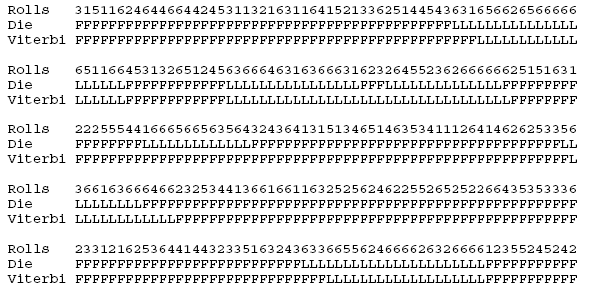 0
254
IBI5037 Algoritmos em Bioinformática - Prof. Alan M. Durham
5/23/14
Validação
No problema do cassino desonesto, em relação à categoria os sorteios com dados honestos
Positivos Verdadeiros: sorteios que o modelo rotulou corretamente como honestos
Falsos Positivos: sorteios desonestos que o modelo rotulou como honestos.
Negativos verdadeiros: sorteios desonestos corretamente classificados pelo modelo
Falsos negativos: sorteios honestos classificados pelo modelo como desonestos
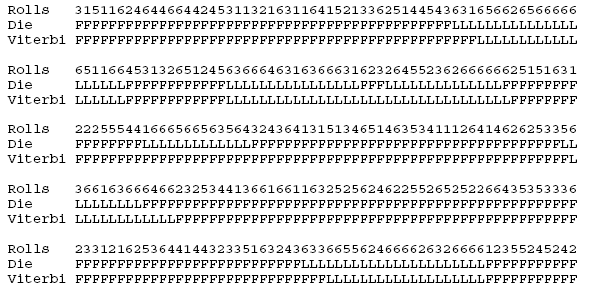 255
IBI5037 Algoritmos em Bioinformática - Prof. Alan M. Durham
5/23/14
Validação
No problema do cassino desonesto, em relação à categoria os sorteios com dados honestos
Positivos Verdadeiros: sorteios que o modelo rotulou corretamente como honestos
Falsos Positivos: sorteios desonestos que o modelo rotulou como honestos.
Negativos verdadeiros: sorteios desonestos corretamente classificados pelo modelo
Falsos negativos: sorteios honestos classificados pelo modelo como desonestos
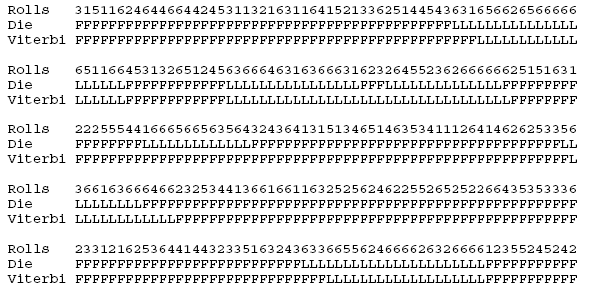 256
IBI5037 Algoritmos em Bioinformática - Prof. Alan M. Durham
5/23/14
Validação
No problema do cassino desonesto, em relação à categoria os sorteios com dados honestos
Positivos Verdadeiros: sorteios que o modelo rotulou corretamente como honestos
Falsos Positivos: sorteios desonestos que o modelo rotulou como honestos.
Negativos verdadeiros: sorteios desonestos corretamente classificados pelo modelo
Falsos negativos: sorteios honestos classificados pelo modelo como desonestos
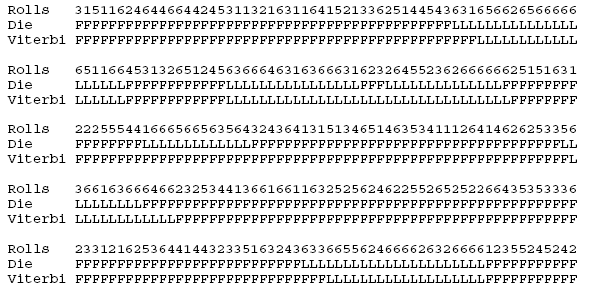 257
IBI5037 Algoritmos em Bioinformática - Prof. Alan M. Durham
5/23/14
Validação
No problema do cassino desonesto, em relação à categoria sorteios com dados desonestos
Positivos Verdadeiros: sorteios que o modelo rotulou corretamente como desonestos
Falsos Positivos: sorteios honesto que o modelo rotulou como desonestos.
Negativos verdadeiros: sorteios honestos corretamente classificados pelo modelo
Falsos negativos: sorteios desonestos classificados pelo modelo como honestos
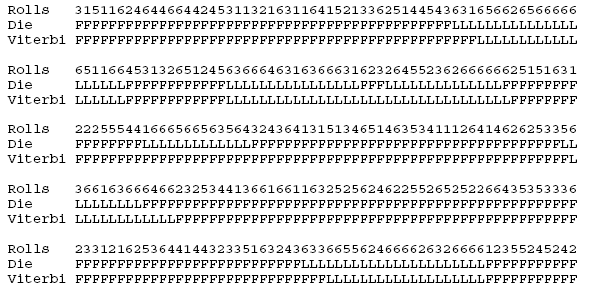 258
IBI5037 Algoritmos em Bioinformática - Prof. Alan M. Durham
5/23/14
Validação
No problema do cassino desonesto, em relação à categoria sorteios com dados desonestos
Positivos Verdadeiros: sorteios que o modelo rotulou corretamente como desonestos
Falsos Positivos: sorteios honesto que o modelo rotulou como desonestos.
Negativos verdadeiros: sorteios honestos corretamente classificados pelo modelo
Falsos negativos: sorteios desonestos classificados pelo modelo como honestos
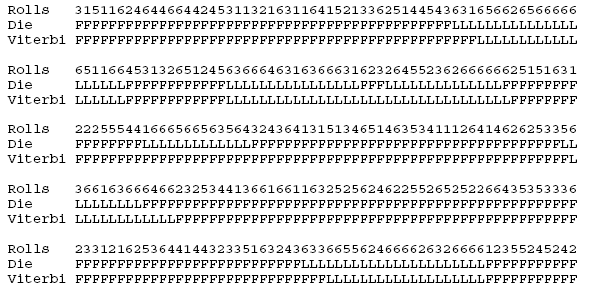 259
IBI5037 Algoritmos em Bioinformática - Prof. Alan M. Durham
5/23/14
Validação
No problema do cassino desonesto, em relação à categoria sorteios com dados desonestos
Positivos Verdadeiros: sorteios que o modelo rotulou corretamente como desonestos
Falsos Positivos: sorteios honesto que o modelo rotulou como desonestos.
Negativos verdadeiros: sorteios honestos corretamente classificados pelo modelo
Falsos negativos: sorteios desonestos classificados pelo modelo como honestos
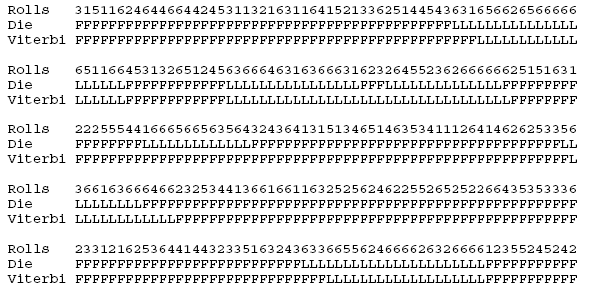 0
260
IBI5037 Algoritmos em Bioinformática - Prof. Alan M. Durham
5/23/14
Validação
No problema do cassino desonesto, em relação à categoria sorteios com dados desonestos
Positivos Verdadeiros: sorteios que o modelo rotulou corretamente como desonestos
Falsos Positivos: sorteios honesto que o modelo rotulou como desonestos.
Negativos verdadeiros: sorteios honestos corretamente classificados pelo modelo
Falsos negativos: sorteios desonestos classificados pelo modelo como honestos
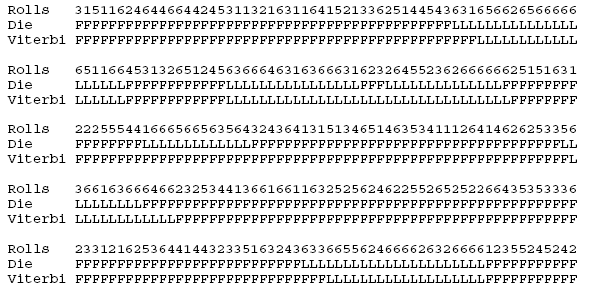 261
IBI5037 Algoritmos em Bioinformática - Prof. Alan M. Durham
5/23/14
Validação
No problema das ilhas CpG, em relação à categoria das bases que foram classificadas com pertencentes a ilhas CpG
Positivos Verdadeiros: bases que o modelo rotulou corretamente como CpG
Falsos Positivos: bases que o modelo rotulou como ilha CpG mas que não fazem parte de uma ilha.
Negativos verdadeiros: bases que o modelo rotulou corretamente como não CpG.
Falos negativos: bases que pertencem a ilhas CpG mas foram classificadas como não CpG.
No problema das ilhas CpG, em relação à categoria das bases que foram classificadas com fora de ilhas CpG
Positivos Verdadeiros: bases que o modelo rotulou corretamente como não CpG
Falsos Positivos: bases que o modelo rotulou como não CpG mas que fazem parte de uma ilha.
Negativos verdadeiros: bases que o modelo rotulou corretamente como CpG.
Falos negativos: bases que não pertencem a ilhas CpG mas foram classificadas como CpG.
262
IBI5037 Algoritmos em Bioinformática - Prof. Alan M. Durham
5/23/14
Validação
Com estas taxas calculamos várias medidas usadas para avaliar classificadores e rotuladores
Sensibilidade (Sensitivity, True Positive Rate – TPR, Recall)

Especificidade (Specificity, True Negative Rate – TNR)

Taxa de Falsos Positivos (False Positive Rate, Fall out)

Precisão (Precision, Positive Predictive Value - PPV)
263
IBI5037 Algoritmos em Bioinformática - Prof. Alan M. Durham
5/23/14
Avaliando  a qualidade da predição
Uma medida comum que faz um balanço entre precisão e sensibilidade é o F-score: média harmônica entre precisão e sensibilidade
264
http://gim.unmc.edu/dxtests/roc3.htm
IBI5037 Algoritmos em Bioinformática - Prof. Alan M. Durham
5/23/14
Avaliando  a qualidade da predição
Uma medida comum que faz um balanço entre precisão e sensibilidade é o F-score: média harmônica entre precisão e sensibilidade
265
http://gim.unmc.edu/dxtests/roc3.htm
IBI5037 Algoritmos em Bioinformática - Prof. Alan M. Durham
5/23/14
Avaliando  a qualidade da predição
Uma medida comum que faz um balanço entre precisão e sensibilidade é o F-score: média harmônica entre precisão e sensibilidade
266
http://gim.unmc.edu/dxtests/roc3.htm
IBI5037 Algoritmos em Bioinformática - Prof. Alan M. Durham
5/23/14
Avaliando  a qualidade da predição
Uma medida comum que faz um balanço entre precisão e sensibilidade é o F-score: média harmônica entre precisão e sensibilidade
267
http://gim.unmc.edu/dxtests/roc3.htm
IBI5037 Algoritmos em Bioinformática - Prof. Alan M. Durham
5/23/14
Avaliando  a qualidade da predição
Uma medida comum que faz um balanço entre precisão e sensibilidade é o F-score: média harmônica entre precisão e sensibilidade
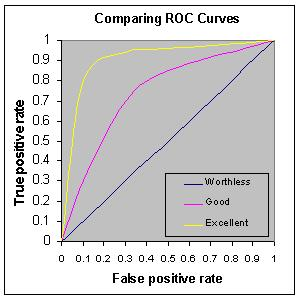 Outra medida para avaliarmos um classificador binário é a curva ROC (Receiver Operative Characteristic), que avalia o classificador quando variamos algum dos seus parâmetros (ex. Threshold)
Resultado de um gráfico onde plotamos a taxas de positivos verdadeiros contra a taxa de falsos positivos(FPR)
Medindo a área sob a curva temos uma avaliação do classificador
268
http://gim.unmc.edu/dxtests/roc3.htm
IBI5037 Algoritmos em Bioinformática - Prof. Alan M. Durham
5/23/14
A escolha dos conjuntos de treinamento e validação
Como dissemos acima, o conjunto de treinamento deve refletir, da melhor maneira possível, o universo que se deseja caracterizar
Proporção das ocorrências
Variedade das ocorrências
A curagem manual dos conjuntos de treinamento deve ser feita sempre que possível
Eliminar o maior número possível de casos falsos ou duvidosos
269
IBI5037 Algoritmos em Bioinformática - Prof. Alan M. Durham
5/23/14
A escolha dos conjuntos de treinamento e validação
Porém, na maior parte das vezes, é difícil estabelecer quando um conjunto é variado o suficiente
Da mesma maneira, difícil estabelecer quando temos variabilidade suficiente de nosso conjunto
O ideal seria utilizar o maior conjunto possível, com curagem para remover defeitos mais óbvios
Por outro lado, precisamos também de conjuntos de validação, ou de teste, para avaliar a capacidade de classificação e de generalização de nosso modelo
270
IBI5037 Algoritmos em Bioinformática - Prof. Alan M. Durham
5/23/14
A escolha dos conjuntos de treinamento e validação
Quando temos um conjunto de sequências para teste e validação precisamos em seguida separar os conjuntos de treinamento de validação
Idealmente ambos os conjuntos devem conter representação boa do universo
Além disso, conjunto de validação deve testar habilidade do algoritmo de realizar generalizações bem sucedidas
Como então dividir o conjunto?
271
IBI5037 Algoritmos em Bioinformática - Prof. Alan M. Durham
5/23/14
A escolha dos conjuntos de treinamento e validação
Primeira solução dividimos conjunto aleatóriamente em dois sub-conjuntos, utilizamos um para treinamento outro para validação
Porém divisão pode por mero acaso, beneficiar modelo
conj. de treinamento cobre todo o universo, conjunto de validação são apenas repetições
Overfitting não detectado
Divisão pode, por mero acaso, prejudicar o modelo
Conjunto de treinamento pouco variado, conjunto de validação contém grande número de casos não cobertos pelo conj. de treinamento
Sub-avaliação do modelo pode causar seu descarte
272
IBI5037 Algoritmos em Bioinformática - Prof. Alan M. Durham
5/23/14
A escolha dos conjuntos de treinamento e validação
Estratégias mais comuns para particionamento do conjunto de treinamento/validação;k-fold cross validadation (validação cruzada)
Conjunto dividido aleatóriamente em k subconjuntos de mesmo tamanho
Treinamento e validação em k etapas:
K-1 conjuntos usados para treinamento
1 conjunto usado para validação
Média e desvio padrão do resultado calculados
Vantagens
Uso de diferentes conjuntos de treinamento e validação minimiza chance de conjunto particularmente ruim
Desvio  padrão permite avaliar  robustez do algoritmo/conjunto de treinamento
Valores de k mais comuns: 5 e 10
273
IBI5037 Algoritmos em Bioinformática - Prof. Alan M. Durham
5/23/14
A escolha dos conjuntos de treinamento e validação
Variação de k-fold: leave-one-out
Para conjuntos de validação de tamanho n, equivalente a n-fold.
Muito tabalhoso, em geral não é utilizado
274
IBI5037 Algoritmos em Bioinformática - Prof. Alan M. Durham
5/23/14
A escolha dos conjuntos de treinamento e validação
Problema final: como encontrar conjunto “negativo”?
Muitos modelos precisam inclusive de conjunto negativo de treinamento (e.g. Redes neurais).
Essencial para estimar Falsos positivos e Negativos verdadeiros
O ideal é construção do conjunto negativo da mesma maneira que o positivo
Maior variabilidade possível
Curagem
Nem sempre construção do conjunto negativo é fácil
Ex. ncRNAs (onde no genoma temos região que comprovadamente NÃO é ncRNA?)
ALTERNATIVA: randomizar sequências positivas
Chance de manter características é baixa
Minimiza impacto do conteúdo GC na classificação
275
IBI5037 Algoritmos em Bioinformática - Prof. Alan M. Durham
5/23/14
A escolha da arquitetura de uma HMM
Até o momento utilizamos modelos onde transições eram possíveis entre quaisquer estados
Apesar de, conceitualmente podermos sempre começar com modelos totalmente conexos e contar com que as probabilidades de transições impossíveis sejam baixas, na prática isso não ocorre
O problema é, principalmente o dos Máximos locais: 
quanto menos o modelo inicial é limitado, mais severo se torna o problema
276
IBI5037 Algoritmos em Bioinformática - Prof. Alan M. Durham
5/23/14
A escolha da arquitetura de uma HMM
Existem abordagens algorítmicas para adaptar a topologia do modelo criando e retirando transições baseado nos dados de treinamento
Porém,na prática, HMMs bem sucedidas tem sua topologia desenhada manualmente, onde a colocação das transições é decidida  a partir de conhecimento do problema a ser modelado
Baum-Welsh: matemática não muda, para retirar uma transição basta colocar sua probabilidade inicial como zero
Futuras interações manterão este valor como zero, pois o número esperado de vezes que a transição será utilizada é zero também.
Máxima verossimilhança: basta zerar os pseudo-contadores de transições
Veremos a seguir algumas alternativas de modelagem
277
IBI5037 Algoritmos em Bioinformática - Prof. Alan M. Durham
5/23/14
Modelando a duração
Quando modelamos um fenômeno biológico o modelo mais simples é modelarmos um estado para cada região de distribuição distinta de resíduos com uma auto-transição em um estado específico com probabilidade p. 
Fizemos isso em ambos os nossos exemplos anteriores (cassino desonesto e ilhas CpG)
Desta maneira, após entrarmos em um estado a probabilidade de sairmos é 1-p. Assim a probabilidade de ficarmos em um estado por l resíduos é:

Porém esta distribuição tem decaimento exponencial, o que pode muitas vezes não ser adequado.
278
IBI5037 Algoritmos em Bioinformática - Prof. Alan M. Durham
5/23/14
Modelando a duração
Podemos fazer modelagens mais sofisticadas de duração replicando um determinado estado (mesma distribuição de emissões).
Mínimo de 5 resíduos, decaimento exponencial após isso:


Entre 2 e 10 resíduos
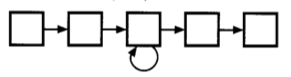 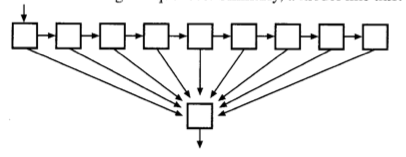 279
IBI5037 Algoritmos em Bioinformática - Prof. Alan M. Durham
5/23/14
Modelando a duração
Uma maneira mais sutil de obter uma distribuição não geométrica é utilizar uma sériede n estados, cada um com auto-transição com probabilidade p e probabilidade de transição 1-p ao próximo estado
 Mínimo de 5 resíduos, decaimento exponencial após isso:


Tamanho mínimo será de 4 resíduos.
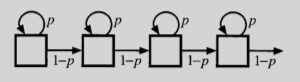 280
IBI5037 Algoritmos em Bioinformática - Prof. Alan M. Durham
5/23/14
Modelando a duração
Para qualquer caminho de tamanho l iremos utilizar n vezes as transições de probabilidade 1-p, e (l-n) vezes as transições de probabilidade p.
O número de possíveis caminhos pelo modelo é 
Desta maneira a probabilidade de termos uma sequência com l resíduos é:
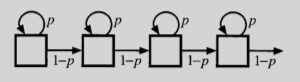 281
IBI5037 Algoritmos em Bioinformática - Prof. Alan M. Durham
5/23/14
Modelando a duração
A variação na escolha de n nos permitirá ajustar a distribuição dos tamanhos:
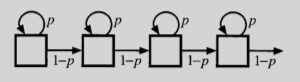 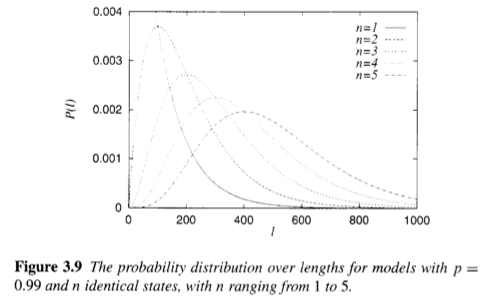 282
IBI5037 Algoritmos em Bioinformática - Prof. Alan M. Durham
5/23/14
A escolha da arquitetura de uma HMM:estados silenciosos
Já vimos acima estados que não emitem símbolos no início e no final de HMMs
Chamamos estes estados de estados silenciosos
Estados silenciosos podem ser úteis em outros pontos de uma HMM
Uma maneira de modelar a ausência de emissões de um estado em uma cadeia de estados é colocar uma transição do estado anterior ao próximo:
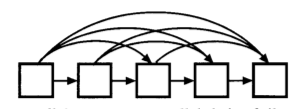 283
IBI5037 Algoritmos em Bioinformática - Prof. Alan M. Durham
5/23/14
A escolha da arquitetura de uma HMM:estados silenciosos
O problema desta arquitetura é o número de transições que adicionamos ao modelo: cada transição será um parâmetro a mais de treinamento, o que exigirá conjuntos potencialmente enormes de treinamento
Em nosso exemplo com 5 estados temos 10 transições.



Uma sequência de 200 estados vai exigir da ordem de 20.000 transições
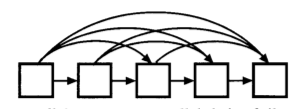 284
IBI5037 Algoritmos em Bioinformática - Prof. Alan M. Durham
5/23/14
A escolha da arquitetura de uma HMM:estados silenciosos
Uma alternativa é utilizarmos uma cadeia paralela de estados silenciosos



Para uma cadeia original de n estados teremos agora 3(n-1) transições
Em nosso exemplo temos agora 12 transições
Numa série de 200 estados teremos agora mas numa cadeia de 200 estados teremos 597 transições (ao invés de 20.000!!!!!)
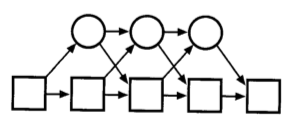 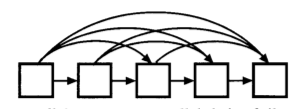 285
IBI5037 Algoritmos em Bioinformática - Prof. Alan M. Durham
5/23/14
A escolha da arquitetura de uma HMM:estados silenciosos
Pagamos um preço com a redução de parâmetros, no modelo orginal podemos, por exemplo, ter alta probabilidade de ir do estado 1 ao 5 e baixa probabilidade de ir do estado 2 ao 4  e baixa probabilidade de ir do estado 1 ao 4 e 2 ao 5, Isso não é possível com estados silenciosos
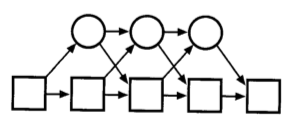 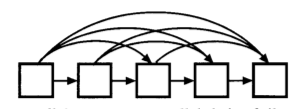 286
IBI5037 Algoritmos em Bioinformática - Prof. Alan M. Durham
5/23/14
Caracterizando familias de sequências: modelos posicionais
Muitas sequências biológicas fazem parte de famílias de sequências com funcionalidade semelhante
Criar identificadores de cada uma destas famílias possibilita a busca por novas sequências da mesma família.
Submeter sequências a uma classificação que permita identificar se elas pertencem  a alguma família já conhecida pode ajudar muito na tarefa de anotação e no processo de descoberta da função e do papel desta sequência no seu organismo. 
Se conhecemos uma família de sequências, podemos utilizar busca de similaridade para encontar mais membros desta família
Porém a busca por similaridade pode não encontrar sequências mais divergentes da família, quando estas já tiveram um processo de evolução que, apesar de manter a função, acarretou em maior mudança na sequência.
287
IBI5037 Algoritmos em Bioinformática - Prof. Alan M. Durham
5/23/14
Caracterizando familias de sequências: modelos posicionais
Uma alternativa é construir um modelo probabilístico de características que consideramos importantes na sequência e utilizar este modelo para procurar novos membros da família
De maneira similar, quando está certo que um conjunto de sequência pertence à mesma família, um alinhamento mais acurado pode ser encontrado se nos concentrarmos nas característica mais relevantes da família.
288
IBI5037 Algoritmos em Bioinformática - Prof. Alan M. Durham
5/23/14
Caracterizando familias de sequências: modelos posicionais
Como encontrar estas características?
Assim como um alinhamento de duas sequências pode mostrar como duas sequências estão relacionadas, um alinhamento múltiplo de sequências pode colocar em evidência as características mais importantes de uma família de sequências.
Posições conservadas revelam potenciais sítios relevantes
Iremos descrever um modelos probabilísticos para caracterização deste tipo de famílias utilizando uma variação de HMMs: PSSMs e profileHMMs.
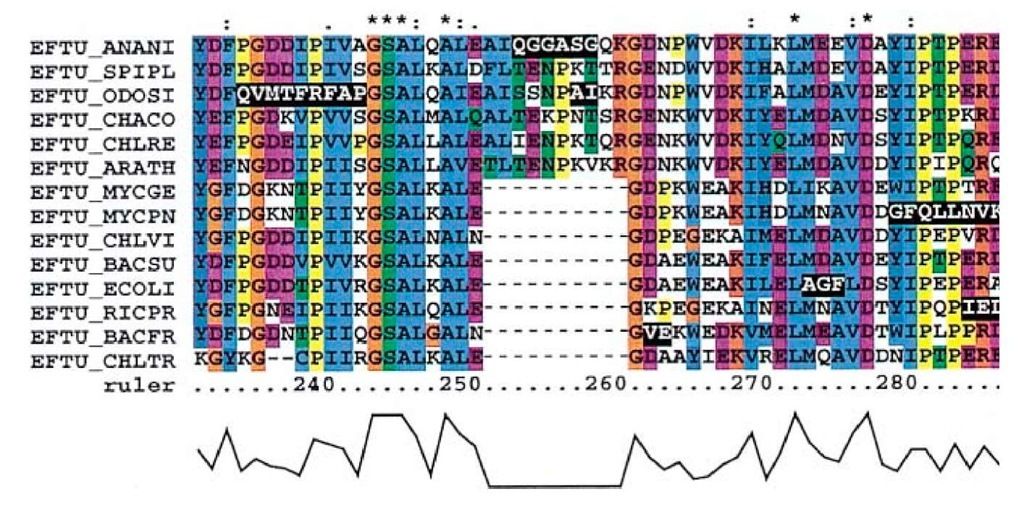 289
Fonte:http://what-when-how.com/molecular-biology/aligning-sequences-molecular-biology/
IBI5037 Algoritmos em Bioinformática - Prof. Alan M. Durham
5/23/14
Caracterizando familias de sequências: modelos posicionais
Existem vários sinais biológicos que podem ser modelados como regiões contínuas na sequência biológica.
Em particular proteínas de uma mesma família tendem a apresentar regiões de alinhamentos sem gaps.
Outros exemplos incluem sítios de splicing em genes, sítios de binding para fatores de transcrição (TFBS)
Um modelo probabilístico intuitivo para estas regiões é especificar distribuições independentes ei(x) sobre os resíduos em cada posição da região. 
Desta maneira a probabilidade de uma sequência  (de tamanho fixo) será dada por
290
IBI5037 Algoritmos em Bioinformática - Prof. Alan M. Durham
5/23/14
Modelos posicionais:PSSMs
Existem vários sinais biológicos que podem ser modelados como regiões contínuas na sequência biológica.
Em particular proteínas de uma mesma família tendem a apresentar regiões de alinhamentos sem gaps.
Outros exemplos incluem sítios de splicing em genes, sítios de binding para fatores de transcrição (TFBS)
Um modelo probabilístico intuitivo para estas regiões é especificar distribuições independentes ei(x) sobre os resíduos em cada posição da região. 
Desta maneira a probabilidade de uma sequência  (de tamanho fixo) será dada por

Como em geral estamos interessados na comparação com outro modelo probabilístico alternativo (e.g. Modelo nulo), utilizamos um escore logs-odd para testar se uma sequência pertence à família que estamos caracterizando
291
IBI5037 Algoritmos em Bioinformática - Prof. Alan M. Durham
5/23/14
Modelos posicionais:PSSMs
Os valores             são como elementos em uma matriz de pontuação s(a,b). 
Por este motivo chamamos a este modelo probabilístico de Matriz de Pontuação Posição-específica, ou Position-specific Score Matrix (PSSM)
Podemos utilizar uma PSSM para busca em uma sequência maior fazendo a avaliação da pontuação Sj, com j iniciando em 1 e indo até L-N+1 (onde 	N é o tamanho da PSSM e L o tamanho da sequência)
292
IBI5037 Algoritmos em Bioinformática - Prof. Alan M. Durham
5/23/14
Modelos posicionais:PSSMs e LOGOs
Uma maneira visual de representação e uma PSSM em sequências de nucleotídeos é  o logo.
Nele os resíduos são representados com altura poporcional ao valor de seu  escore
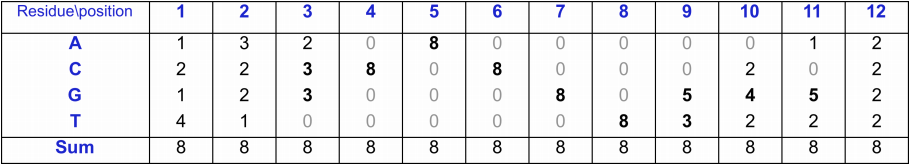 PSSM
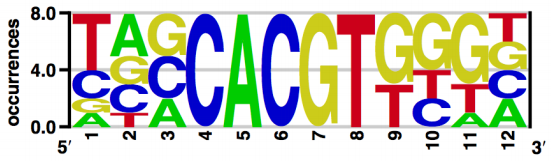 LOGO
293
IBI5037 Algoritmos em Bioinformática - Prof. Alan M. Durham
5/23/14
Modelos posicionais: profileHMMs
Embora PSSMs possam ser úteis para reconhecer sinais de tamanho fixo, claramente elas são inadequadas para caracterizar alinhamentos múltiplos onde é comum que algumas posições não estejam presentes em todas as sequências.
Para isso iremos construir uma HMM de arquitetura bem definida: uma profile HMM.
Inicialmente cabe observar que uma PSSM corresponde a uma HMM trivial, com um estado para cada posição da PSSM.
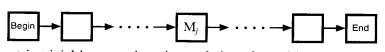 294
IBI5037 Algoritmos em Bioinformática - Prof. Alan M. Durham
5/23/14
Modelos posicionais: profileHMMs
Em sequida precisamos modelar os gaps. 
Iremos tratar inserções e deleções separadamento
Inserções podem ser modeladas com estados adicionais associados a cada posição, modelando novos resíduos após o resíduo da posição “consenso”.
Representamos inserções como losangos


Assumindo que as emissões em inserções seguem a mesma distribuição de fundo, temos que o log-odds score de cada posição é zero (log 1), e que a contribuição dos estados de inserçao para o escore final é pelas transições, ou seja devido ao tamanho. Para gaps de tamanho k:

 é fácil ver que o modelo corresponde ao do alinhamento com affine gaps
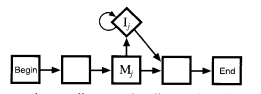 295
IBI5037 Algoritmos em Bioinformática - Prof. Alan M. Durham
5/23/14
Modelos posicionais: profileHMMs
Para tratar remoções (deleções) das posições “consenso” iremos poderíamos utilizar transições, como visto acima:\
Porém isso acarretará em um número excessivo de transições.
Em profileHMMs utilizamos estados silenciosos para modelar a exclusão de cada uma das posições “consenso”
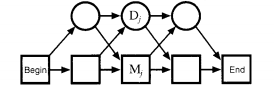 296
IBI5037 Algoritmos em Bioinformática - Prof. Alan M. Durham
5/23/14
Modelos posicionais: profileHMMs
Para o modelo completo utilizamos então estados de “match” para as posições consendo e, para cada uma destas, um estado de inserção de um de remoção (estado silencioso):
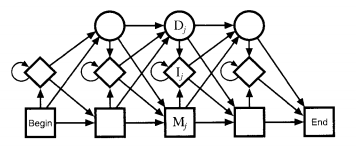 297
IBI5037 Algoritmos em Bioinformática - Prof. Alan M. Durham
5/23/14
Modelos posicionais: profileHMMs
profileHMMs podem ser construídas a partir de alinhamentos múltiplos
Primeiro passo é decidir quais são as colunas consenso. Uma heurística simples é utilizar aquelas colunas do alinhamento onde a maioria das sequências tem um resíduo:
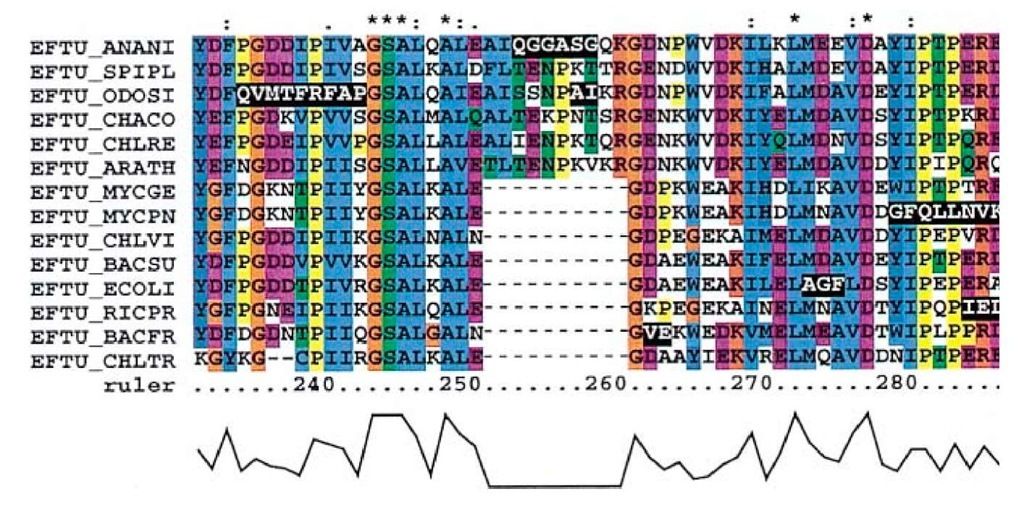 298
IBI5037 Algoritmos em Bioinformática - Prof. Alan M. Durham
5/23/14
Modelos posicionais: profileHMMs
O próximo passo é estimar os parâmetros de probabilidade
Uma vez determinadas as posícões “consenso” podemos rotular cada sequência de maneira simples
Posições nos consensos são rotuladas com o estado de Match correspondente
Gaps em posições de consenso são rotulados com o estado de deleção correspondente ao estado de Match apropriado
Resíduos fora dos consensos são rotulados com o estado de inserção correspondente à posição de consenso anterior
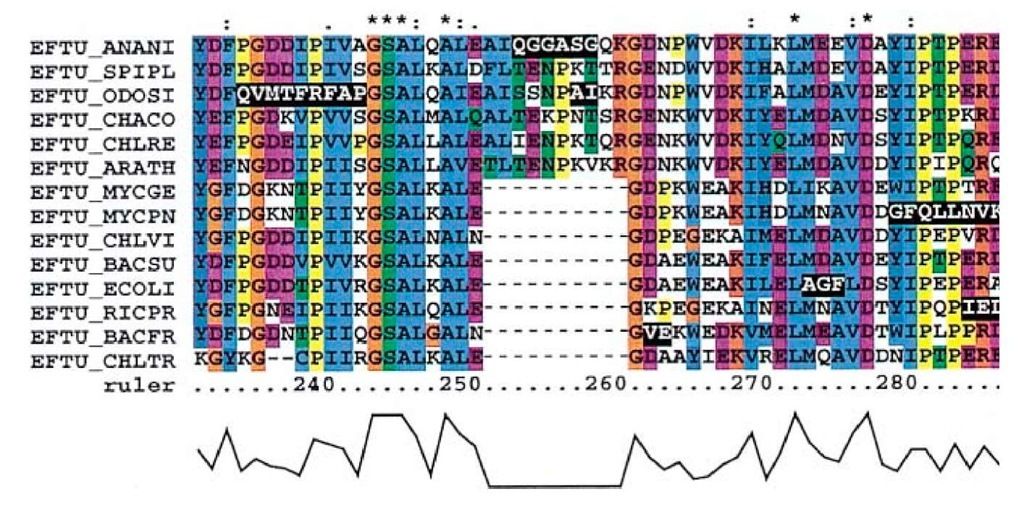 inserções
deleções
299
IBI5037 Algoritmos em Bioinformática - Prof. Alan M. Durham
5/23/14
Modelos posicionais: profileHMMs
Podemos agora fazer a estimação dos parâmetros por máxima verossimilhança
Os mesmos problemas que tivemos anteriormente continuam em questão, em particular a capacidade de generalização de nosso modelo
Uso de pseudo-contadores
Como default podemos utilizar o valor 1.
300
IBI5037 Algoritmos em Bioinformática - Prof. Alan M. Durham
5/23/14
Modelos posicionais: profileHMMs
Note que, com a adição dos estados de inserção e remoção, uma profile HMM pode rotular qualquer sequências.
Não é difícil ver que a rotulação dada por uma profile HMM a um conjunto de sequências induz um alinhamento múltiplo deste conjunto de sequências.
Basta alinharmos as posições rotuladas como o mesmo estado de Match, colocar gaps em uma sequência quando foi utilizado um estado silencioso e quando outras sequências utilizaram estados de inserção que são ignorados por ela.
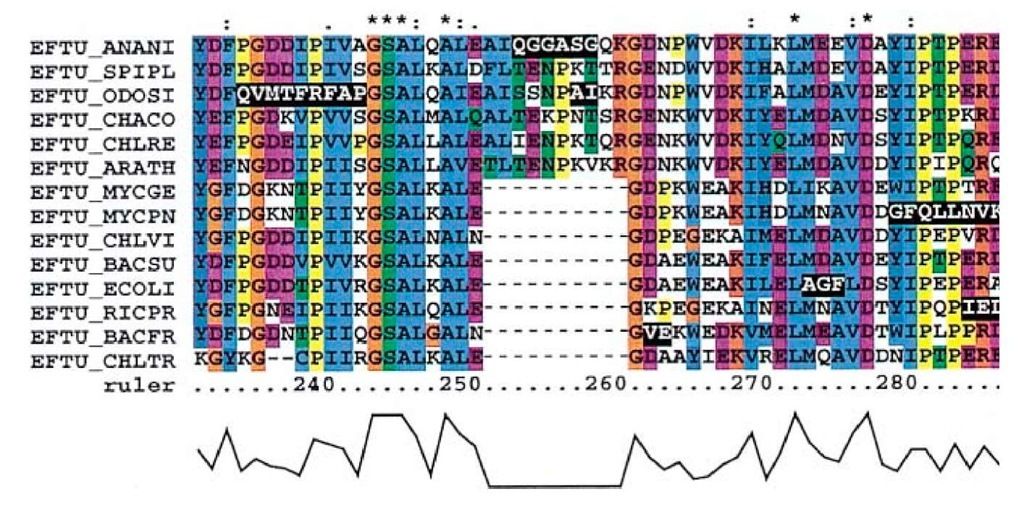 301
IBI5037 Algoritmos em Bioinformática - Prof. Alan M. Durham
5/23/14
Modelos posicionais: profileHMMs
Profile HMMs são usadas rotineiramente para classificação, ou seja, para decidir se uma sequência de aminoácidos pertence ou não a uma família caracterizada.
Nestes casos ao utilizarmos o nosso modelo, a probabilidade sempre será diferente de zero
Desta maneira é podemos utilizar um modelo alternativo para realizar a classificação 
RazãoLogs-odd 
Nestes casos podemos utilizar tanto a probabilidade do caminho mais provável (Viterbi) quando a probabilidade total da sequência dado o modelo (Forward)
302
IBI5037 Algoritmos em Bioinformática - Prof. Alan M. Durham
5/23/14
Modelos posicionais: profileHMMs
Uma alternativa é utilizar diretamente o log do valor da probabilidade juntamente com um threshold
Como este depende do tamanho sequência temos duas alternativas
Dividir o escore pelo tamanho da sequência (ruim, podemos ter variação por tamanho)
Estabelecer um threshold para cada tamanho: Z-score
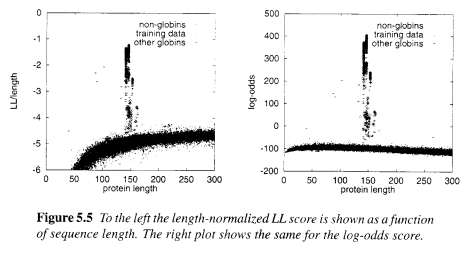 303
IBI5037 Algoritmos em Bioinformática - Prof. Alan M. Durham
5/23/14
Modelos posicionais: profileHMMs
Para profile HMMs, temos fórmulas diferentes para o algoritmo de Viterbi, dependendo do tipo de estado
Estados de match
304
IBI5037 Algoritmos em Bioinformática - Prof. Alan M. Durham
5/23/14
Modelos posicionais: profileHMMs
Para profile HMMs, temos fórmulas diferentes para o algoritmo de Viterbi, dependendo do tipo de estado
Estados de inserção
305
IBI5037 Algoritmos em Bioinformática - Prof. Alan M. Durham
5/23/14
Modelos posicionais: profileHMMs
Para profile HMMs, temos fórmulas diferentes para o algoritmo de Viterbi, dependendo do tipo de estado
Estados de deleção
v
v
v
306
IBI5037 Algoritmos em Bioinformática - Prof. Alan M. Durham
5/23/14
Modelos posicionais: profileHMMs
Para profile HMMs, temos fórmulas diferentes para o algoritmo de Viterbi, dependendo do tipo de estado
Estados de match
Estados de inserção
Estados de deleção
307
IBI5037 Algoritmos em Bioinformática - Prof. Alan M. Durham
5/23/14
Modelos posicionais: profileHMMs
O algoritmo Forward é similar, dependendo do tipo de estado
Estados de match
308
IBI5037 Algoritmos em Bioinformática - Prof. Alan M. Durham
5/23/14
Modelos posicionais: profileHMMs
O algoritmo Forward é similar, dependendo do tipo de estado
Estados de match
Note que usamos a operação inversa de log para podermos utlizar logs-odd
309
IBI5037 Algoritmos em Bioinformática - Prof. Alan M. Durham
5/23/14
Modelos posicionais: profileHMMs
O algoritmo Forward é similar, dependendo do tipo de estado
Estados de match
Estados de inserção
310
IBI5037 Algoritmos em Bioinformática - Prof. Alan M. Durham
5/23/14
Modelos posicionais: profileHMMs
O algoritmo Forward é similar, dependendo do tipo de estado
Estados de match
Estados de inserção
Estados de deleção
v
v
v
311
IBI5037 Algoritmos em Bioinformática - Prof. Alan M. Durham
5/23/14
Modelos posicionais: variantes de profileHMMs
Podemos ajustar uma profileHMM para realizar um alinhamento local, ou seja, um alinhamento onde partes do alinhamento original não são considerados, veja abaixo:









Note que agora qualquer parte do modelo pode ser excluída dos caminhos
A auto-transição dos estados flanqueadores deve ter probabilidade perto de 1 para permitir que modele longos trechos de resíduos. Chamemos este valor de
Par designarmos as probabilidades das transições para os estados de match podemos simplesmente usar o valor             ou utilizar um valor maior para o estado de match inicial do modelo
O pacote HMMER utiliza o valor             para a transição ao estado de match inicial e o valor                para os restantes.
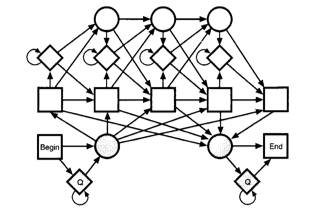 312
IBI5037 Algoritmos em Bioinformática - Prof. Alan M. Durham
5/23/14
Modelos posicionais: variantes de profileHMMs
Uma alternativa é considerarmos que o modelo inteiro precisa ser encontrado, designando toda a probabilidade par o primeiro estado. Assim encontraríamos apenas o modelo todo, não partes dele:





Uma opção final seria permitir repetições de trechos do modelo, neste caso podemos utilizar a arquitetura abaixo
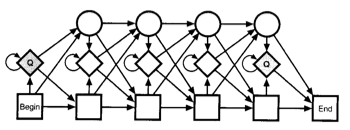 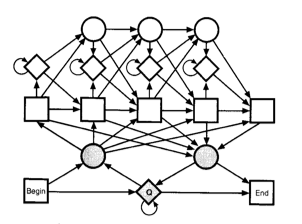 313
IBI5037 Algoritmos em Bioinformática - Prof. Alan M. Durham
5/23/14
Alinhamento usando pairHMMs
Podemos alterar um pouco a estrutura de uma HMM para que ela possa efetuar o alinhamento de duas sequências.
Neste novo modelo temos duas saídas e cada estado emite símbolos nas duas saídas simultaneamente. 
Para modelarmos um alinhamento agora precisaremos inicialmente de 3 estados, um para alinhar dois resíduos dois para associar resíduos em uma sequência a gaps na outra sequência.
Podemos agora utilizar um modelo semelhante ao do alinhamento com “affine gaps”, que utiliza “penalidades” distintas para abertura e extensão de gaps.
314
IBI5037 Algoritmos em Bioinformática - Prof. Alan M. Durham
5/23/14
Alinhamento usando pairHMMs
Como estamos em um modelo probabilístico vamos modelar a probabilidade de dois resíduos x e y estarem alinhados, Pxy  , a probabilidade de iniciar um gap em cada uma das sequencias,   , e a probabilidade de um gap ser estendido, 
Com isso, podemos representar um alinhamento com o modelo abaixo
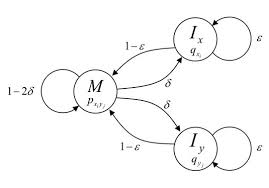 315
Fonte:http://www.springerimages.com/Images/LifeSciences/5-10.1186_1471-2105-9-33-2
IBI5037 Algoritmos em Bioinformática - Prof. Alan M. Durham
5/23/14
Alinhamento usando pairHMMs
Para que nosso modelo gere  uma distribuição de probabilidade sobre todas as sequências, precisamos instroduzir um estado inicial e um final.
A probabilidade de transição para o estado final irá modelar o tamanho de nosso alinhamentos
Chamamos este novo modelo de pairHMM
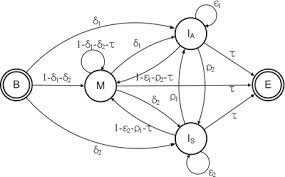 316
Fonte:http://openi.nlm.nih.gov/detailedresult.php?img=3159474_gkr334f2&req=4
IBI5037 Algoritmos em Bioinformática - Prof. Alan M. Durham
5/23/14
Alinhamento usando pairHMMs
O algoritmo de Viterbi, adaptado para pairHMM nos dá o caminho mais provável em um pairHMM dadas duas sequências x e y.
As recursões do algoritmo ficam da sequinte maneira:
317
IBI5037 Algoritmos em Bioinformática - Prof. Alan M. Durham
5/23/14
Alinhamento usando pairHMMs
O algoritmo de Viterbi, adaptado para pairHMM nos dá o caminho mais provável em um pairHMM dadas duas sequências x e y.
As recursões do algoritmo ficam da sequinte maneira:
318
IBI5037 Algoritmos em Bioinformática - Prof. Alan M. Durham
5/23/14
Alinhamento usando pairHMMs
O algoritmo de Viterbi, adaptado para pairHMM nos dá o caminho mais provável em um pairHMM dadas duas sequências x e y.
As recursões do algoritmo ficam da sequinte maneira:
O algoritmo funcionará de maneira semelhante ao de HMMs, mas agora teremos uma tabela com tri-dimensional: estados vs. símbolos em X vs. símbolos em Y. 
A alinhamento mais provável será obtido fazendo-se o traceback
O algoritmo de viterbi agora tem complexidade O(LXLYN)
319
IBI5037 Algoritmos em Bioinformática - Prof. Alan M. Durham
5/23/14
Alinhamento usando pairHMMs
Para realizarmos o alinhamento com alguma evidência de que ele é significativo, utilizamos novamente um modelo alternativo, ou modelo nulo. 
Em nosso caso o modelo nulo pode ser descrito como:





Ou seja, um alinhamento apenas com gaps associados a cada resíduo
Note que as probabilidades de emissão são aquelas de fundo e que os tamanhos são modelados como anteriormente
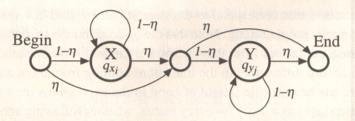 320
IBI5037 Algoritmos em Bioinformática - Prof. Alan M. Durham
5/23/14
Alinhamento usando pairHMMs
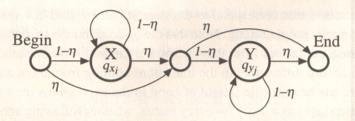 A probabilidade de um par de sequências segundo este modelo é
321
IBI5037 Algoritmos em Bioinformática - Prof. Alan M. Durham
5/23/14
Alinhamento usando pairHMMs
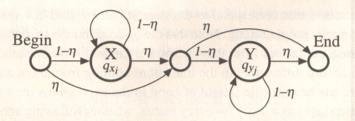 Ora, podemos, se utilizarmos logs-odd, calcular um sistema de escores para um alinhamento tradicional, vejamos
Para isso distribuimos cada fator da probabilidade do modelo “randômico)
322
IBI5037 Algoritmos em Bioinformática - Prof. Alan M. Durham
5/23/14
Alinhamento usando pairHMMs
Com isso temos agora:
323
IBI5037 Algoritmos em Bioinformática - Prof. Alan M. Durham
5/23/14
Alinhamento usando pairHMMs
Vejamos as fórmulas para entender:
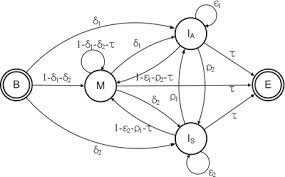 324
IBI5037 Algoritmos em Bioinformática - Prof. Alan M. Durham
5/23/14
Alinhamento usando pairHMMs
Podemos também adaptar nosso modelo para produzir um alinhamento local.
Para isto basta adicionarmos o modelo nulo em ambas as extremidades de nosso modelo original:
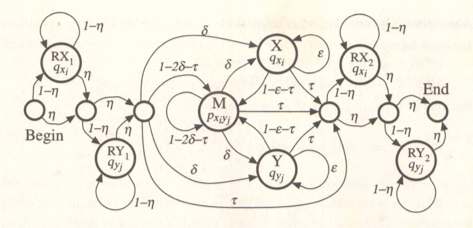 325
Modelos nulos
IBI5037 Algoritmos em Bioinformática - Prof. Alan M. Durham
5/23/14
Alinhamento usando pairHMMs
Vejamos as fórmulas para entender:
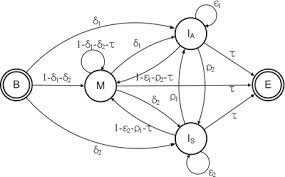 326
IBI5037 Algoritmos em Bioinformática - Prof. Alan M. Durham
5/23/14
Alinhamento usando pairHMMs
Podemos também adaptar nosso modelo para produzir um alinhamento local.
Para isto basta adicionarmos o modelo nulo em ambas as extremidades de nosso modelo original:
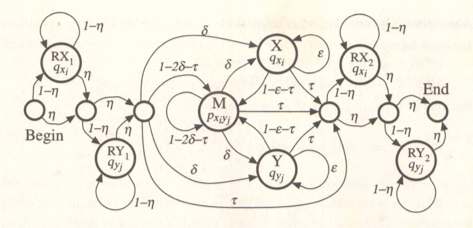 327
Modelo original
IBI5037 Algoritmos em Bioinformática - Prof. Alan M. Durham
5/23/14
Alinhamento usando pairHMMs
Podemos também adaptar nosso modelo para produzir um alinhamento local.
Para isto basta adicionarmos o modelo nulo em ambas as extremidades de nosso modelo original:
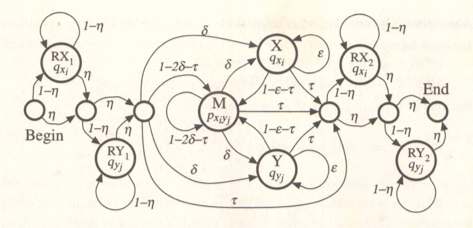 328
IBI5037 Algoritmos em Bioinformática - Prof. Alan M. Durham
5/23/14
Alinhamento usando pairHMMs
Com pairHMMs temos mais do que somente uma visão alternativa de um alinhamento de pares de sequencias
Quando a similaridade é pequena, é difícil identificar o alinhamento correto para, a partir do escore, avaliar a significância da similaridade
Com pairHMMs podemos clacular a probabilidade de um par de sequências ser relacionado a partir das probabilidades de qualquer alinhamento
Em outras palavras, podemos calcular
329
IBI5037 Algoritmos em Bioinformática - Prof. Alan M. Durham
5/23/14
Alinhamento usando pairHMMs
Para calcular esta probabilidade, basta usar o algoritmo Forward






Devemos assinalar que, se existe um alinhamento muito melhor que todos os outros ele deve concentrar a maior parte do valor desta probabilidade
Agora, de maneira similar ao que fizemos anteriormente,  podemos utilizar um escore logs-odd para calcular a chance de duas sequências estarem relacionadas por algum alinhamento
330
330
IBI5037 Algoritmos em Bioinformática - Prof. Alan M. Durham
5/23/14
Alinhamento usando pairHMMs
Podemos agora definir a probabilidade a posteriori de um alinhamento dado um par de sequências



Se utilizarmos a fórmula acima para o caminho de Viterbi, então obtemos a probabilidade a posteriori do caminho mais provável de acordo com o modelo, que podemos interpretar como a probabilidade do alinhamento mais provável estar “correto”.
331
331
IBI5037 Algoritmos em Bioinformática - Prof. Alan M. Durham
5/23/14
Alinhamento usando pairHMMs
Utilizando pairHMMs podemos calcular também a probabilidade de dois resíduos xi e yj estarem alinhados
Isso equivale a calcularmos a probabilidade a posteriori  de um par de resíduos arbitrários estar rotulado com um estado de Match, sendo emitidos no mesmo momento.
Análogamente ao que fizemos com HMMs, vamos precisar para isso calcular o valor do algoritmo Backward.
332
332
IBI5037 Algoritmos em Bioinformática - Prof. Alan M. Durham
5/23/14
Alinhamento usando pairHMMs
O algoritmo Backward é semelhante ao forward:
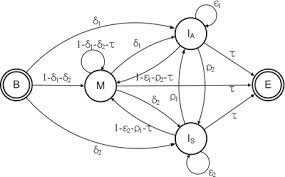 333
333
IBI5037 Algoritmos em Bioinformática - Prof. Alan M. Durham
5/23/14
Alinhamento usando pairHMMs
Agora a partir do  algoritmo Backward obtemos


Para calcularmos o que queremos, utilizamos a regra de Bayes



Este cálculo será particularmente útil adiante para um algoritmo de cálculo de alinhamentos múltiplos
334
334
IBI5037 Algoritmos em Bioinformática - Prof. Alan M. Durham
5/23/14
A seguir
Modelos de Covariância
Alinhamentos Múltiplos
335
IBI5037 Algoritmos em Bioinformática - Prof. Alan M. Durham
5/23/14